CS1033 Assignment 1 Slide Show (Group 5)
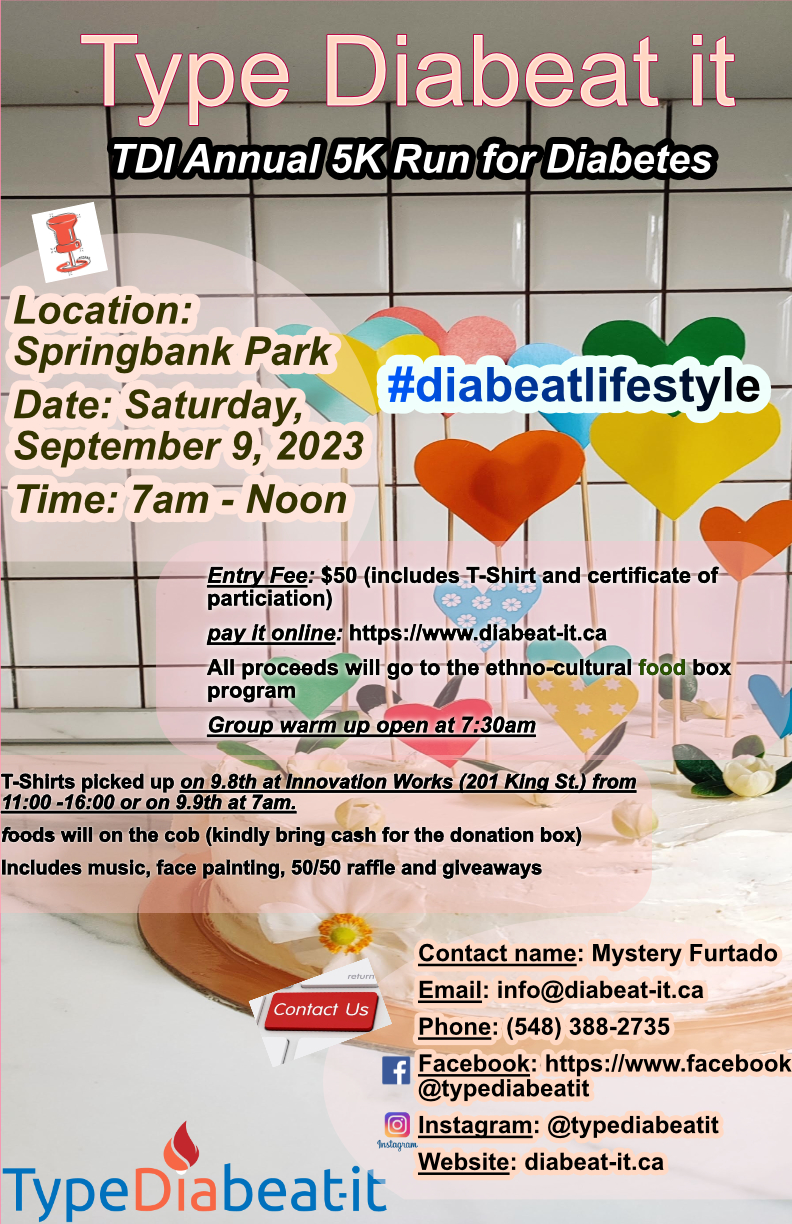 2/112
[Speaker Notes: zsong289_poster.jpg]
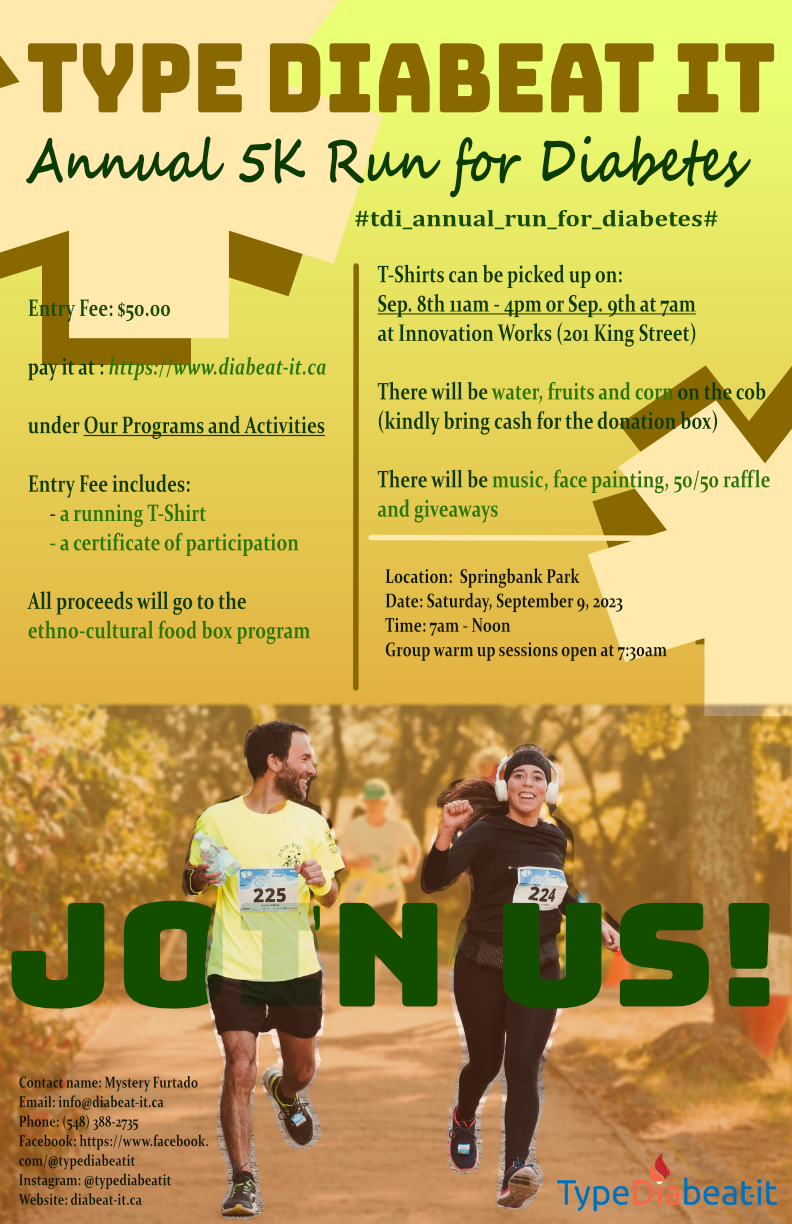 3/112
[Speaker Notes: zshi264_poster.jpg]
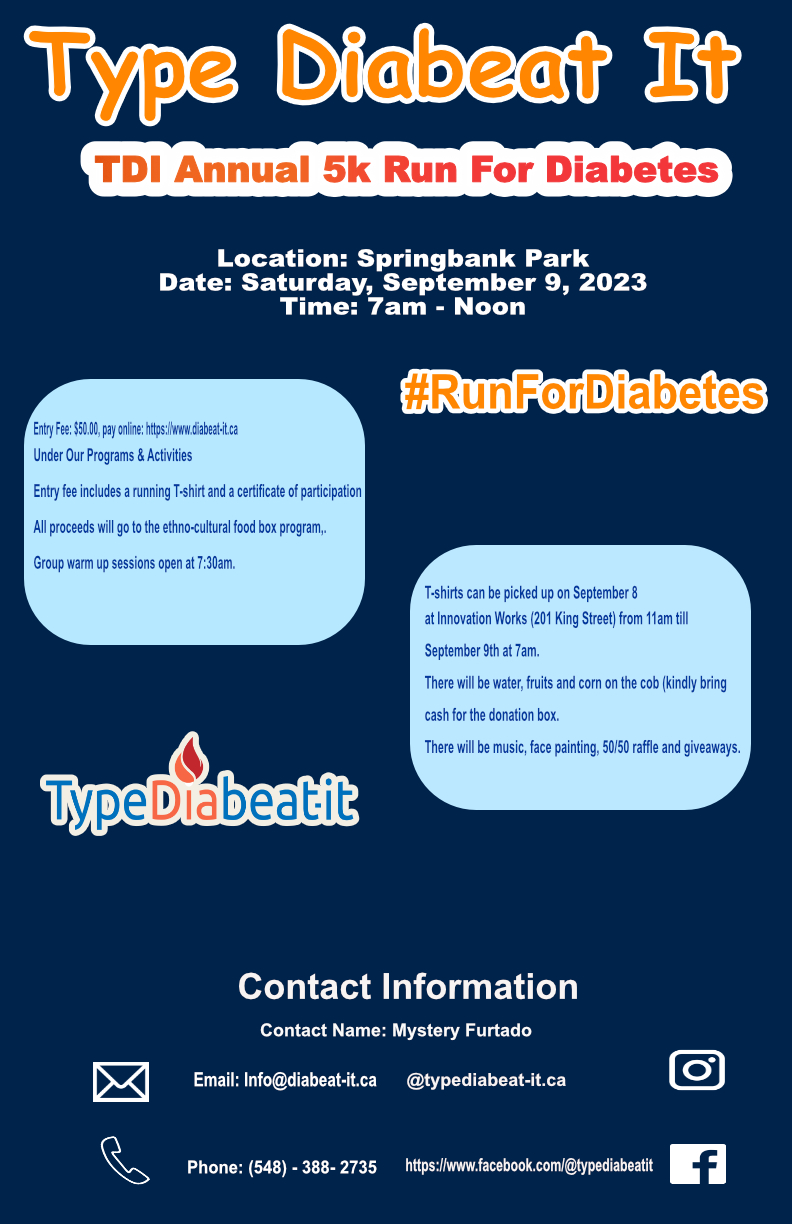 4/112
[Speaker Notes: ytewari_poster.jpg]
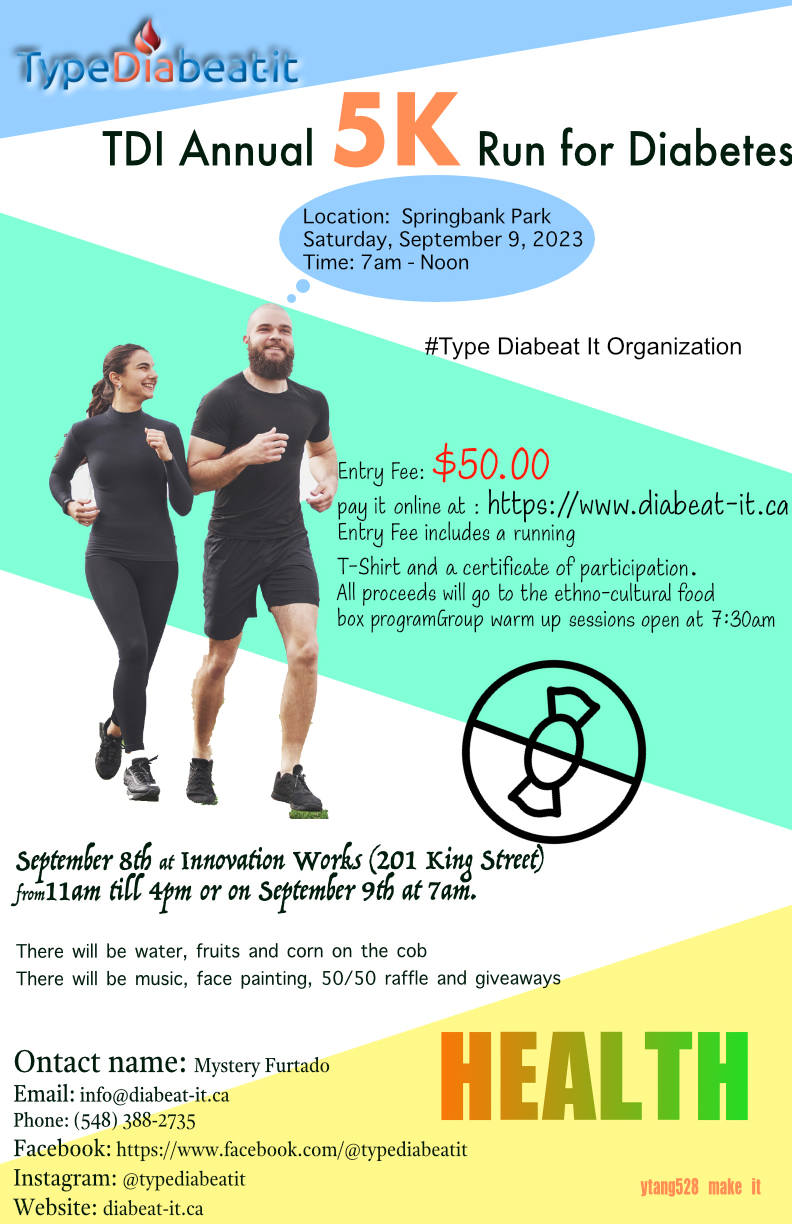 5/112
[Speaker Notes: ytang528_poster.jpg]
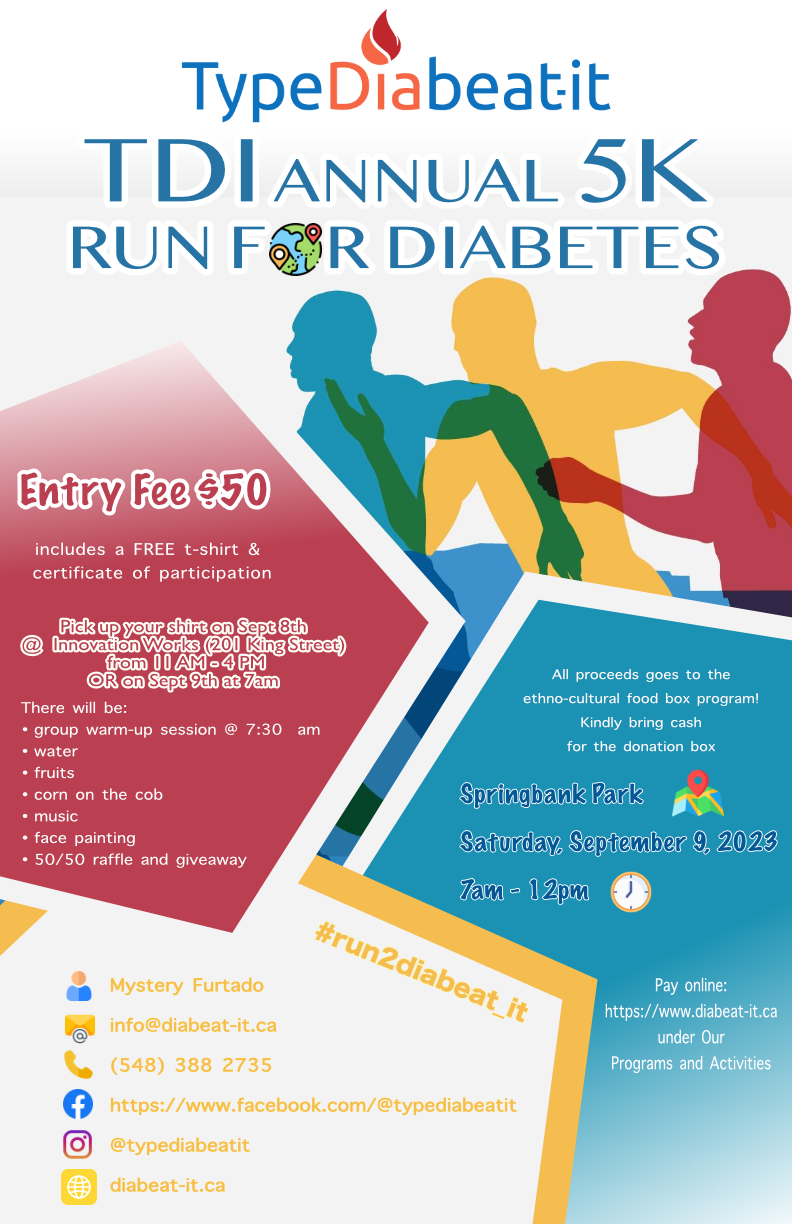 6/112
[Speaker Notes: yseo46_poster.jpg]
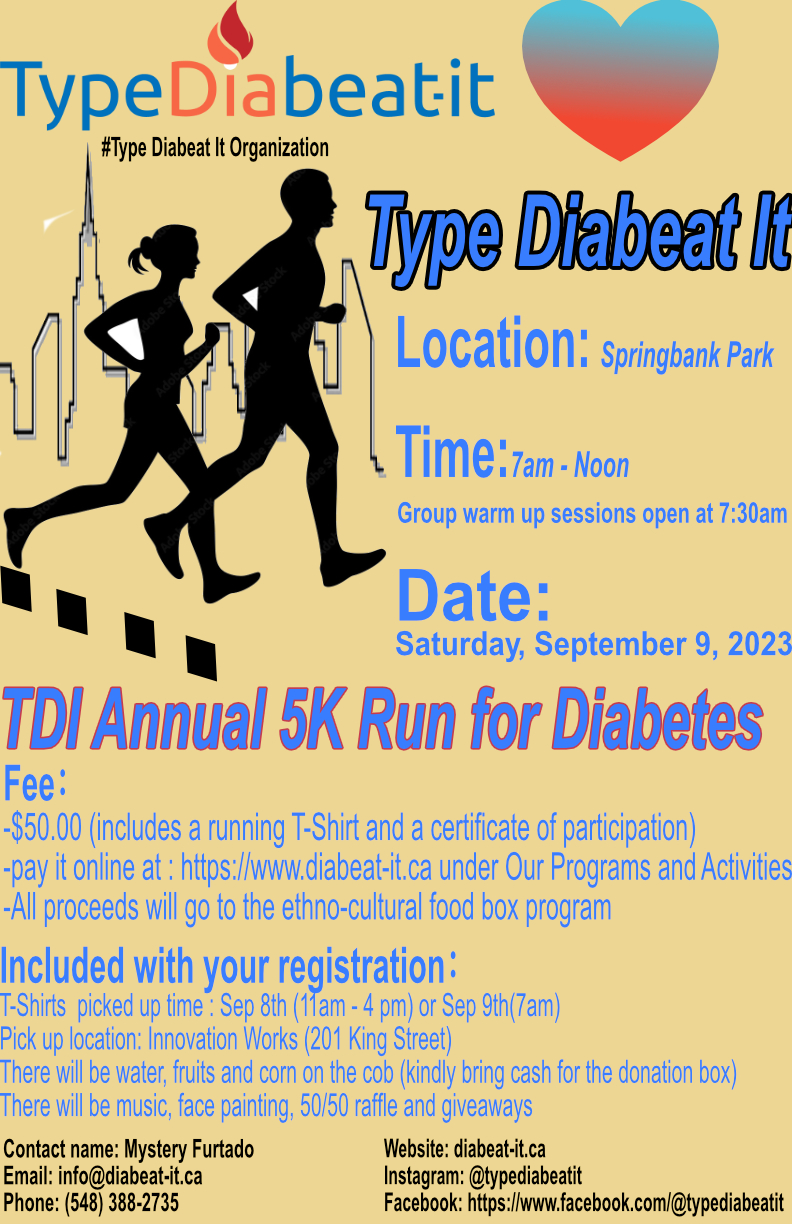 7/112
[Speaker Notes: xwan2539_poster.jpg]
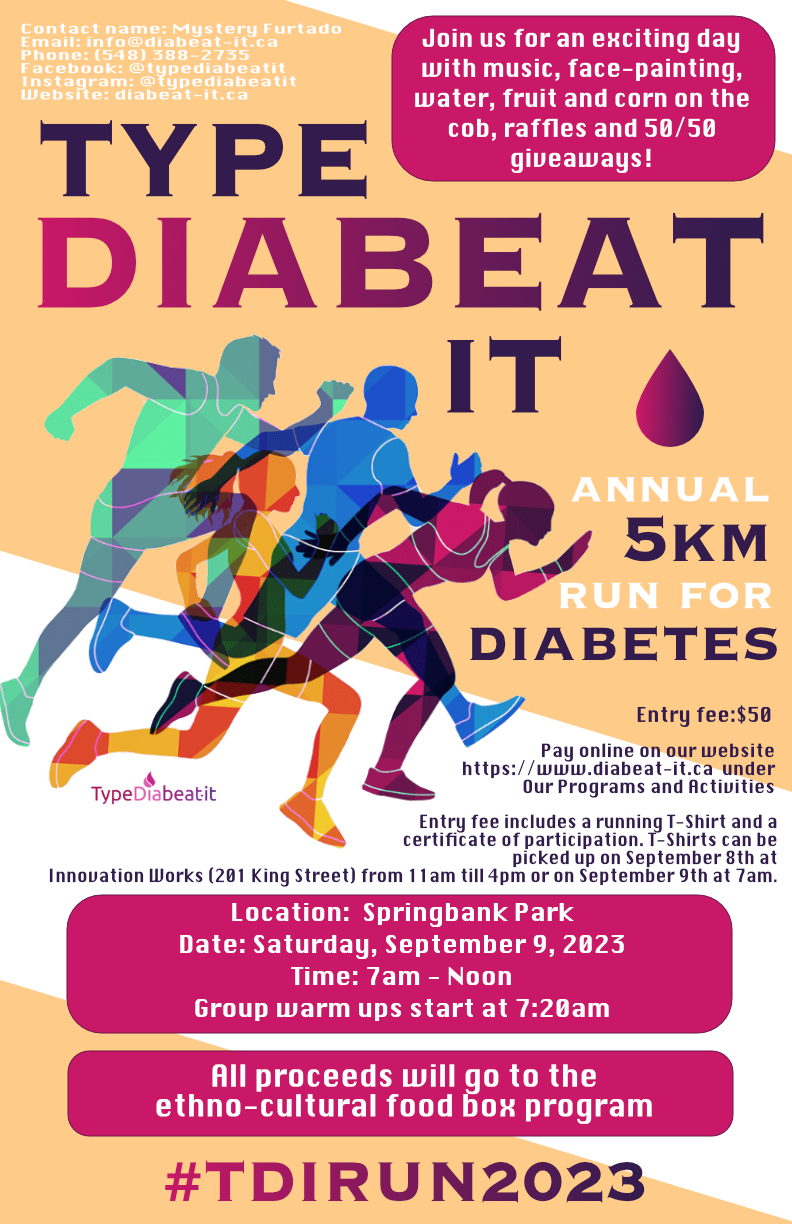 8/112
[Speaker Notes: xsu222_poster.jpg]
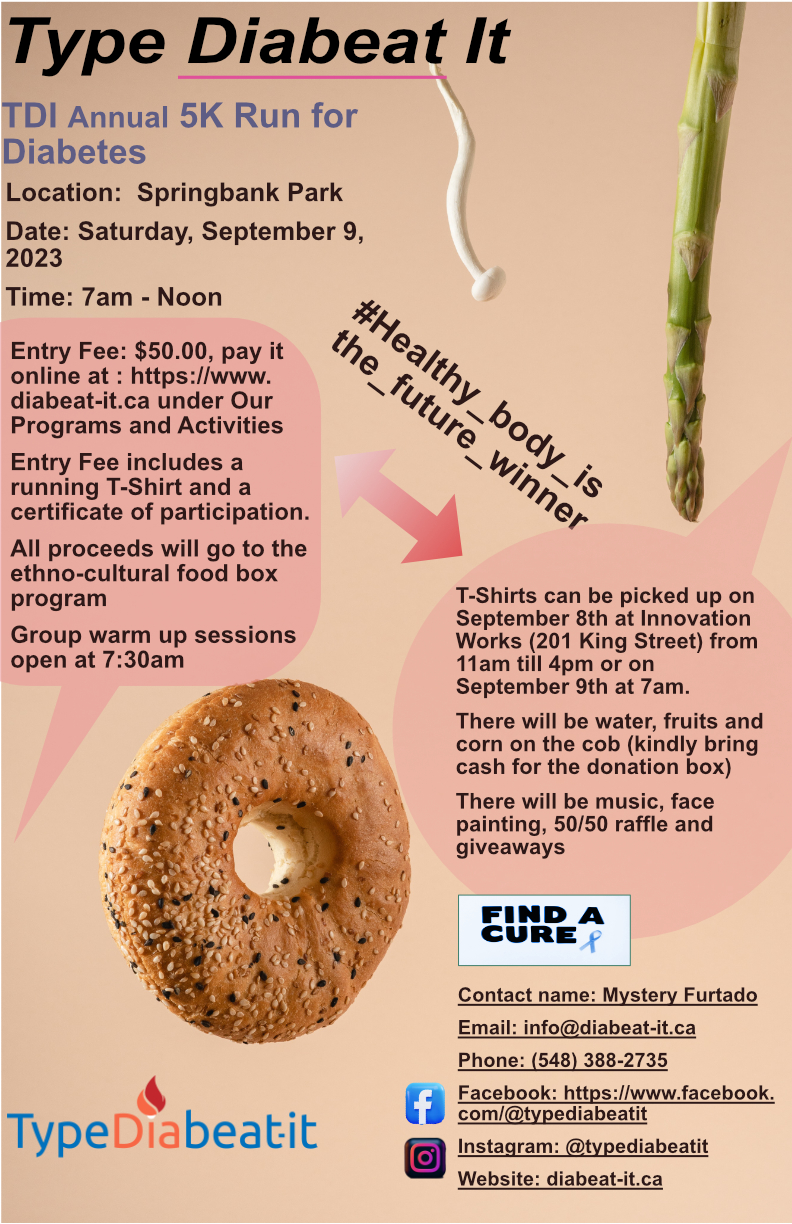 9/112
[Speaker Notes: wwang884_poster.jpg]
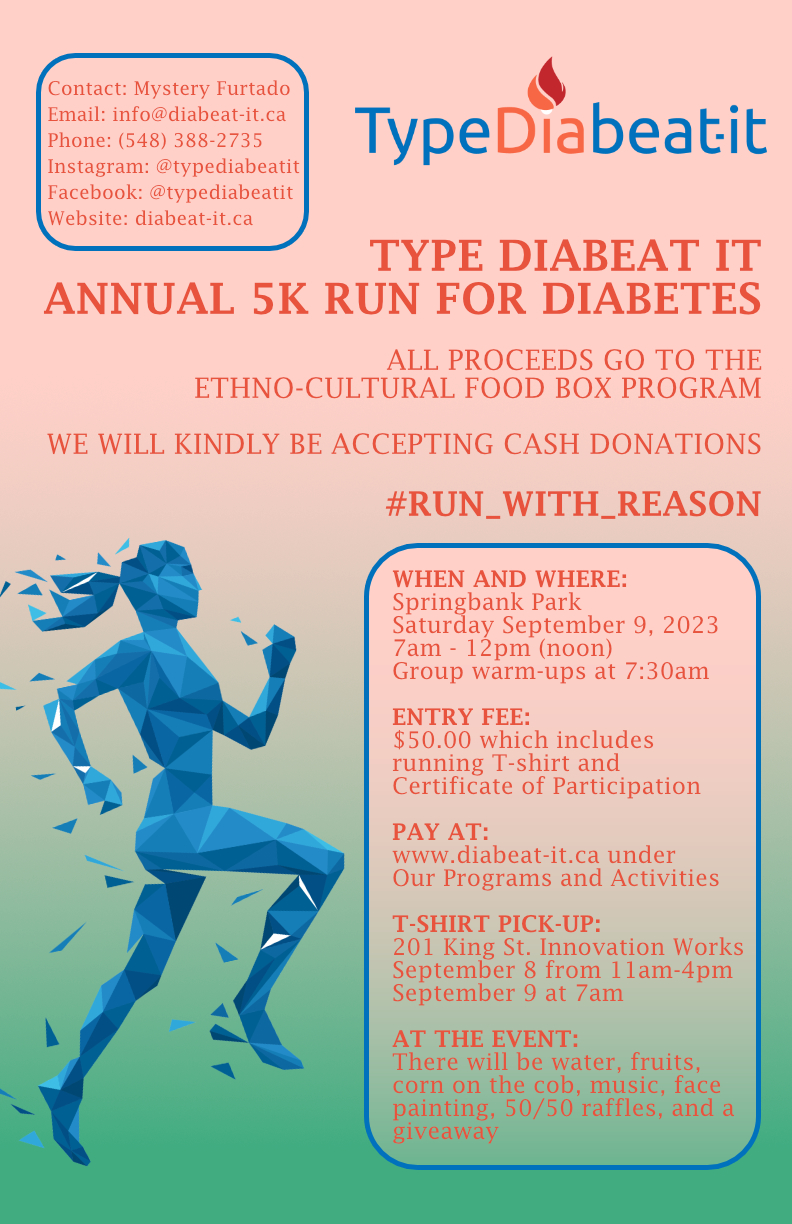 10/112
[Speaker Notes: vreddy9_poster.jpg]
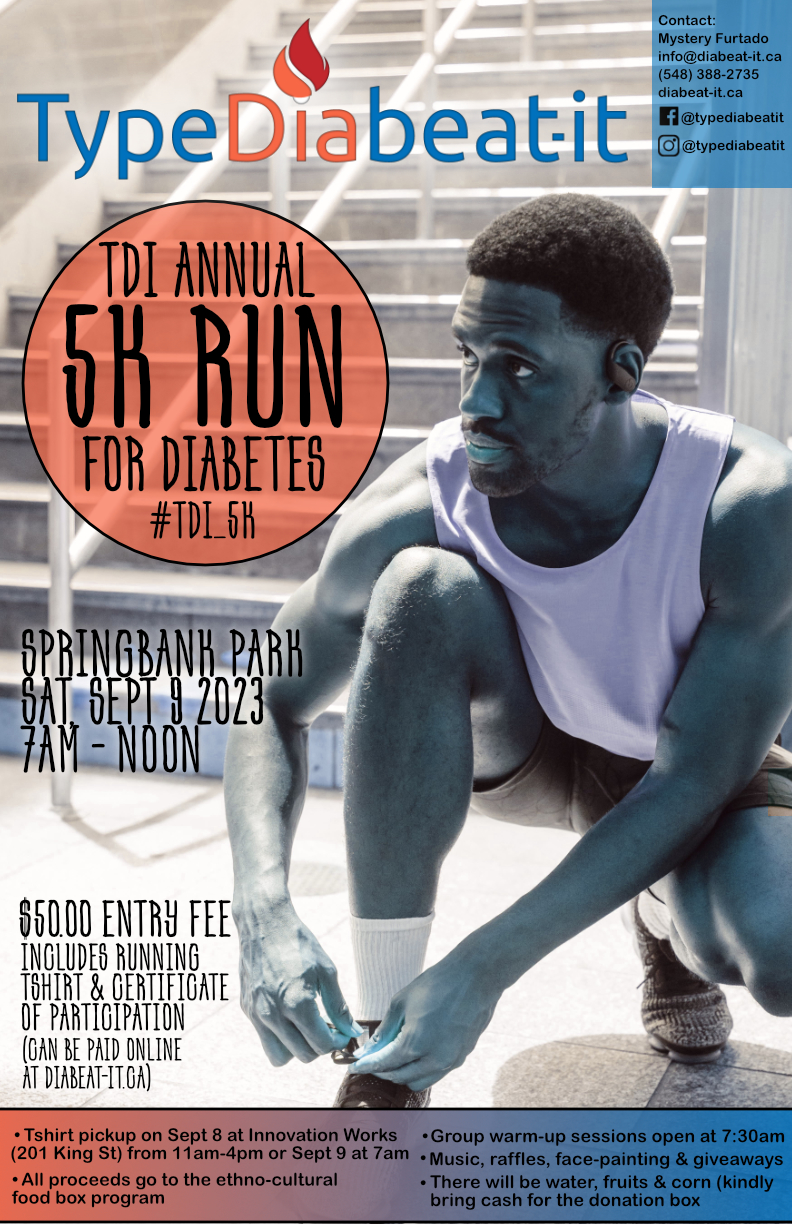 11/112
[Speaker Notes: usidhu5_poster.jpg]
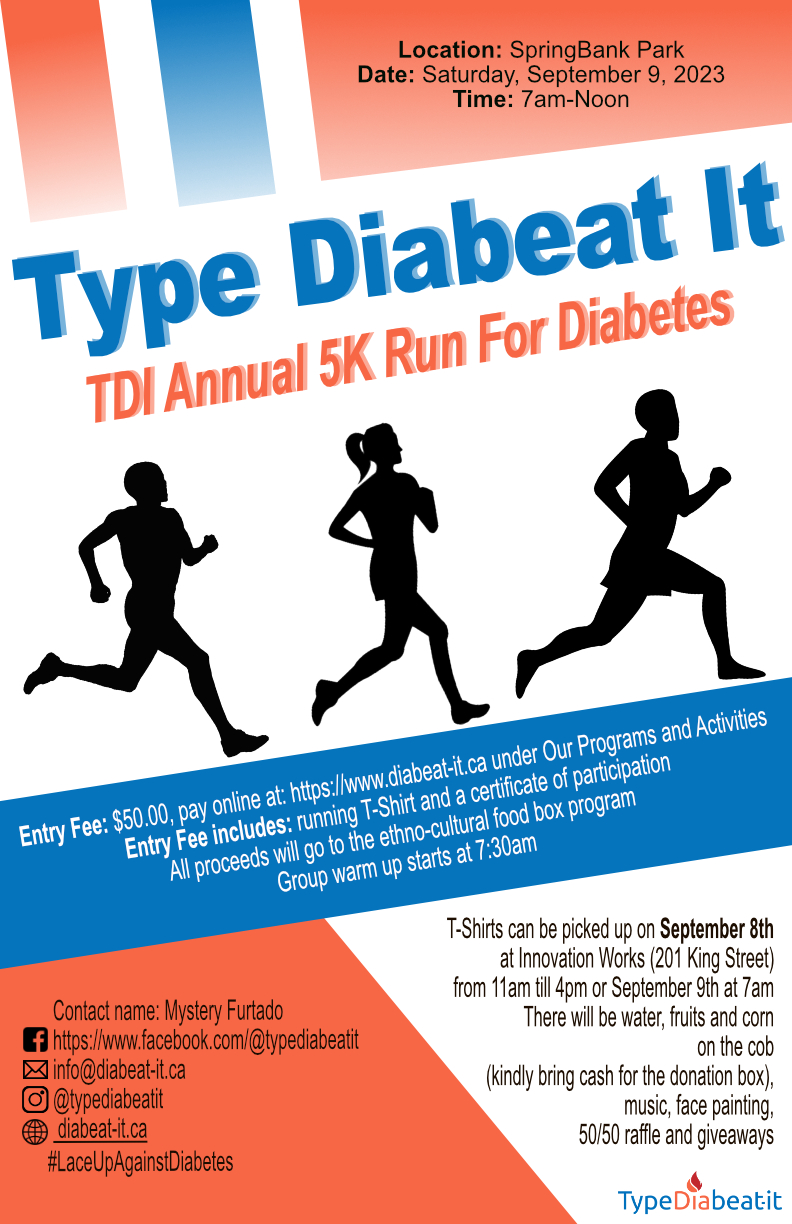 12/112
[Speaker Notes: tung3_poster.jpg]
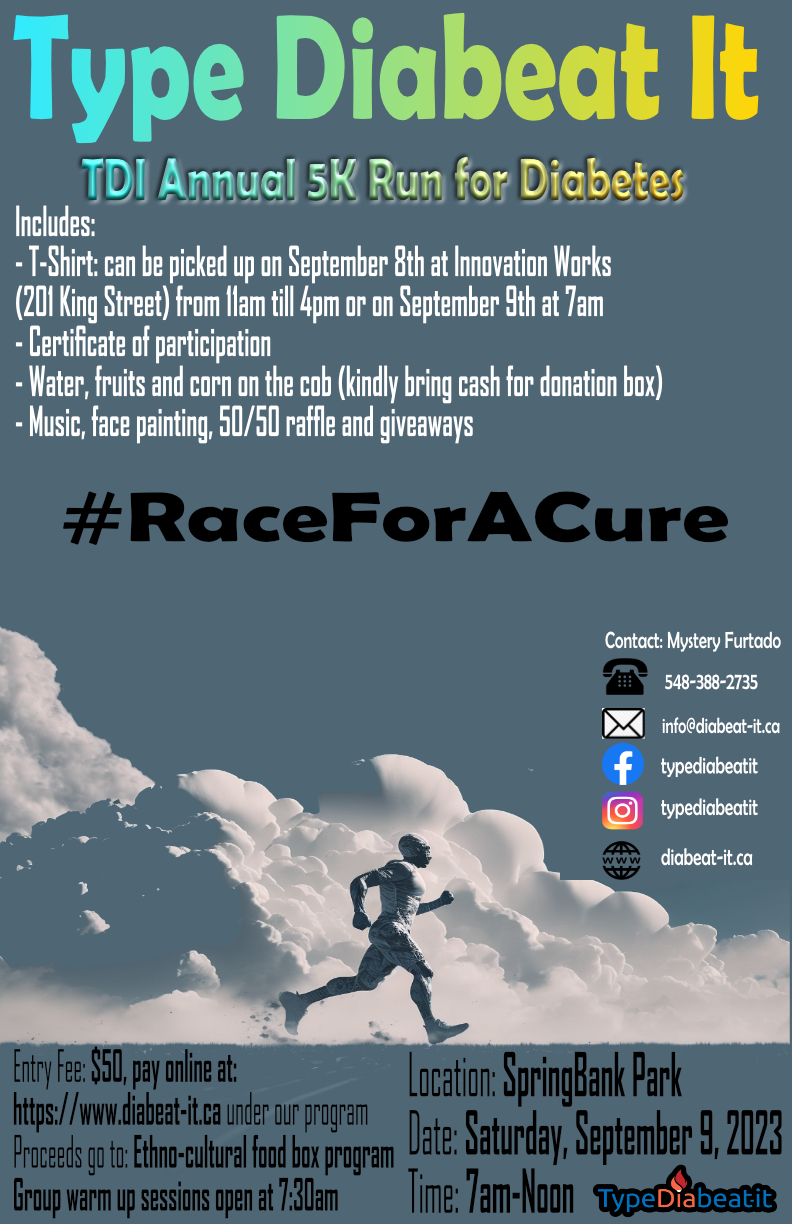 13/112
[Speaker Notes: ttsai27_poster.jpg]
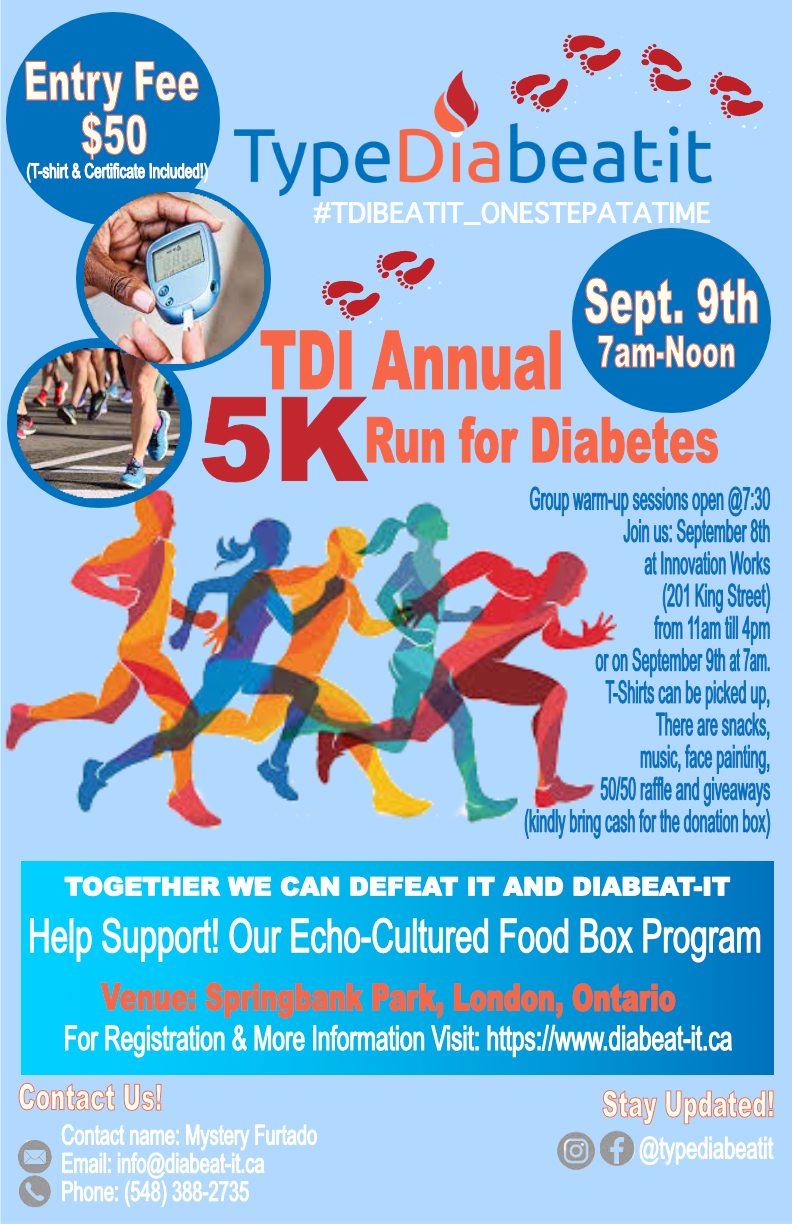 14/112
[Speaker Notes: ttraino_poster.jpg]
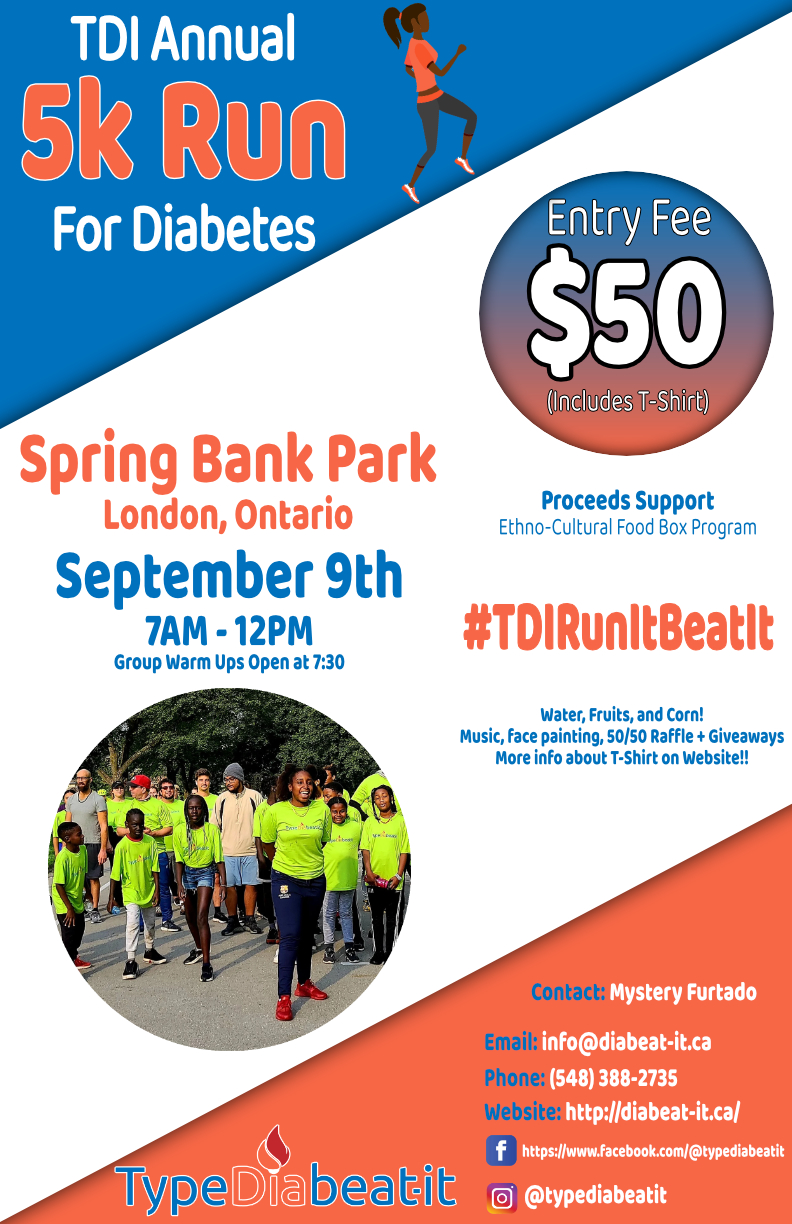 15/112
[Speaker Notes: tsadd_poster.jpg]
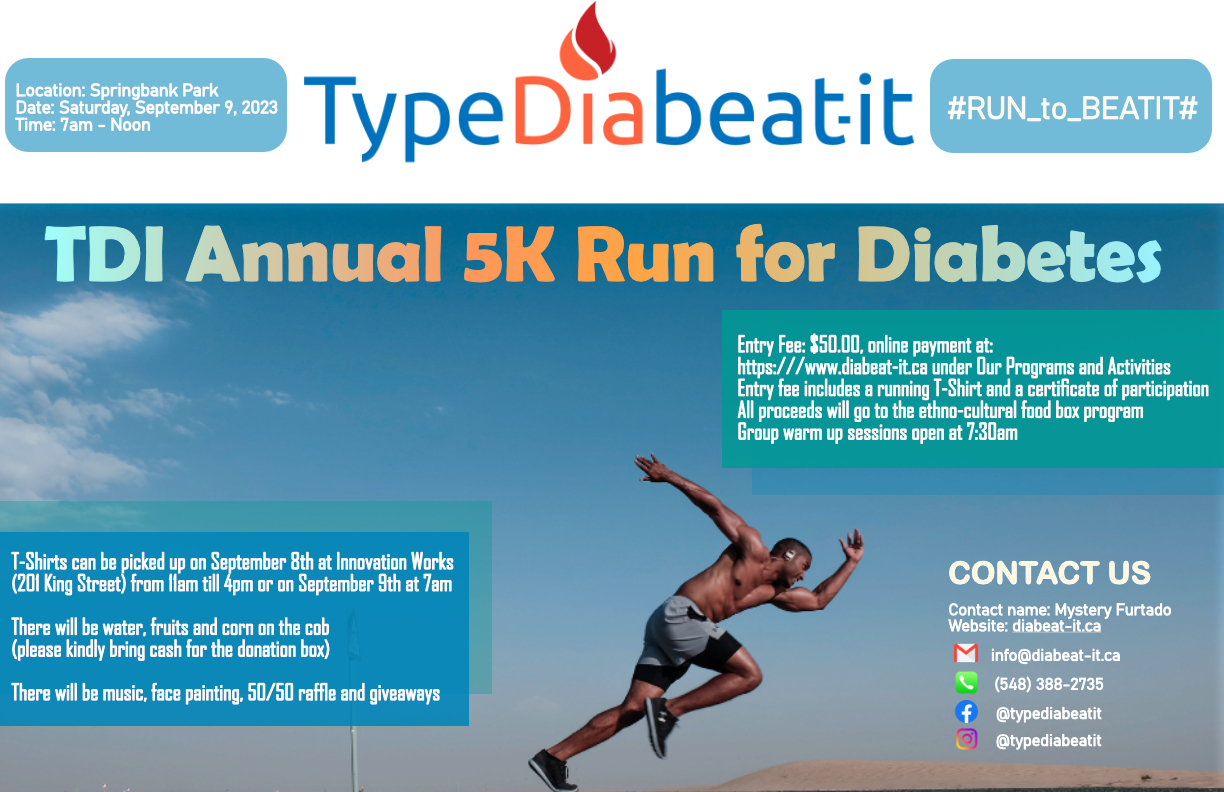 16/112
[Speaker Notes: swan854_poster.jpg]
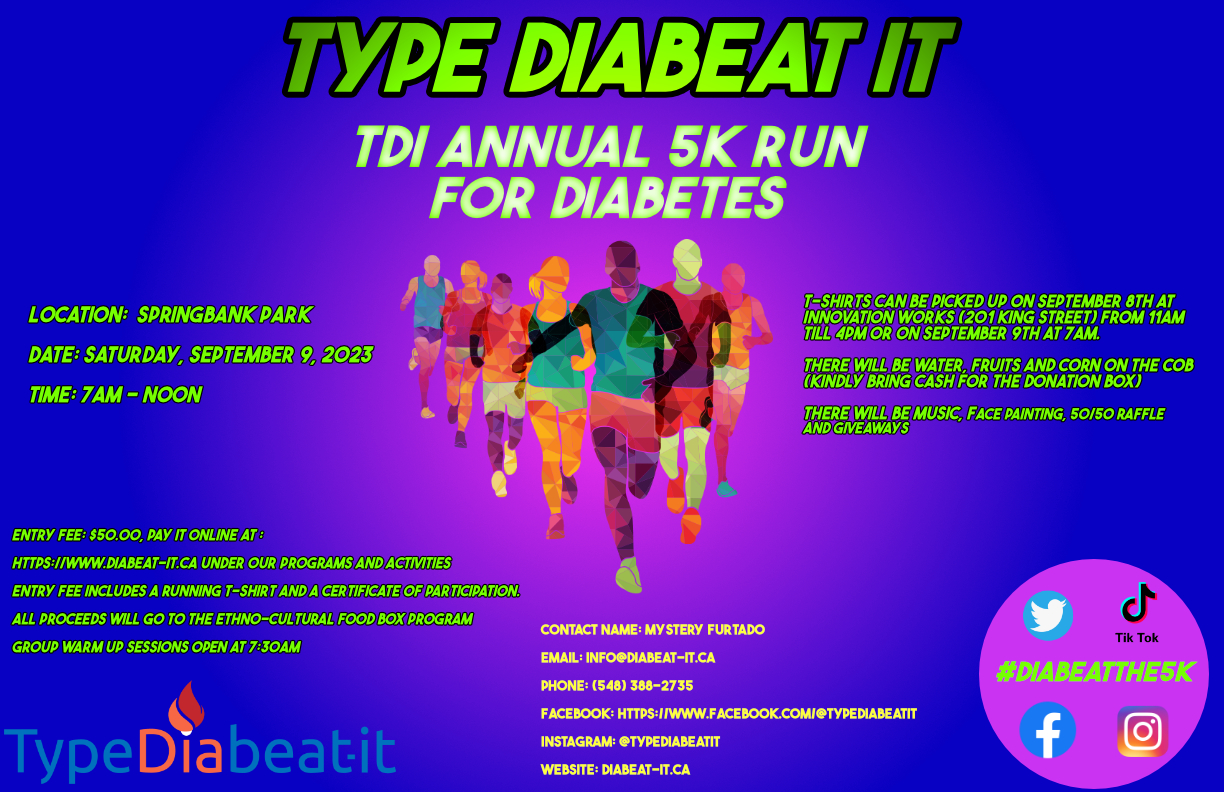 17/112
[Speaker Notes: ssohai8_poster.jpg]
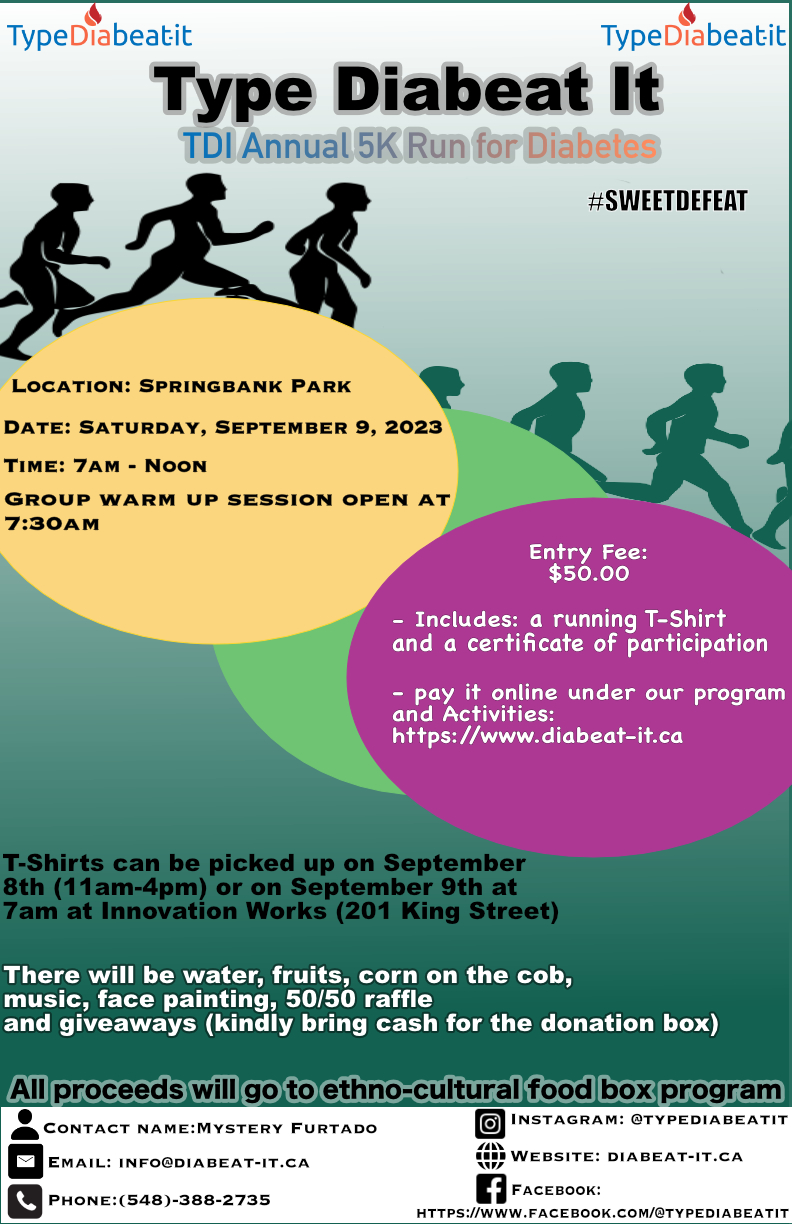 18/112
[Speaker Notes: ssing788_poster.jpg]
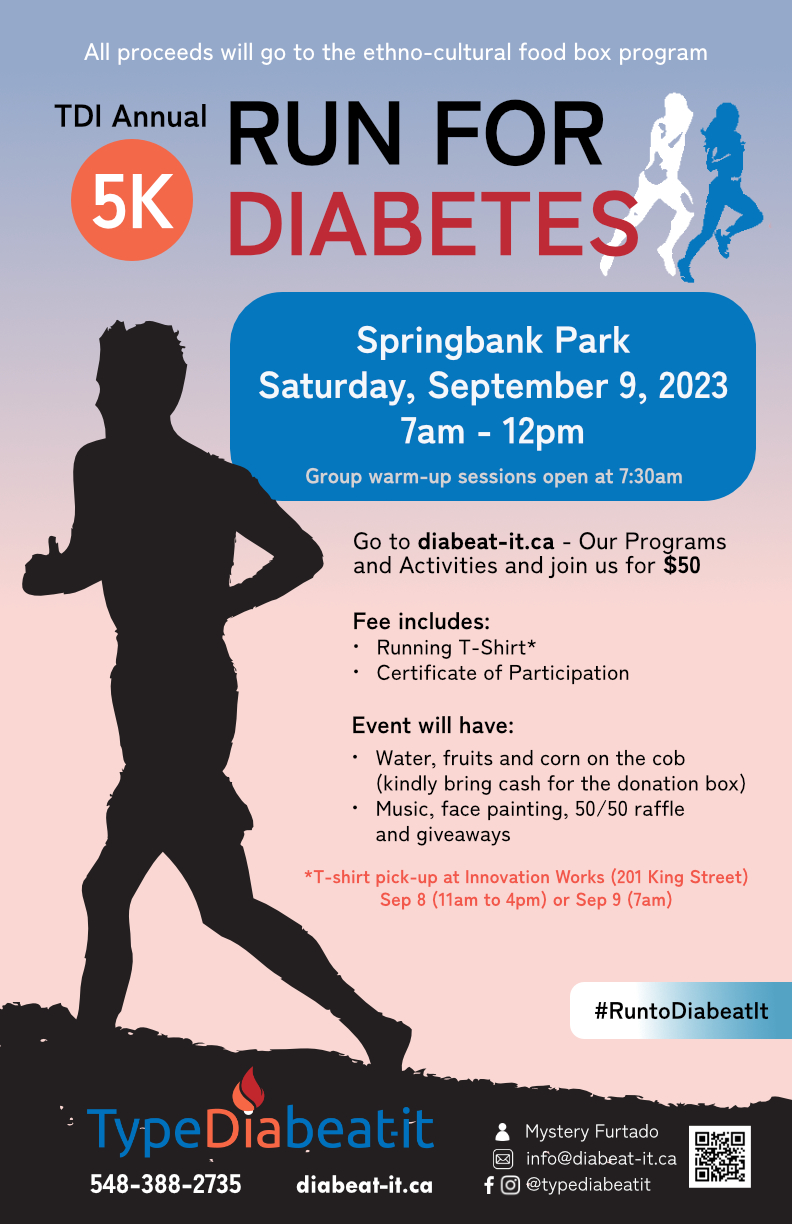 19/112
[Speaker Notes: ssiew2_poster.jpg]
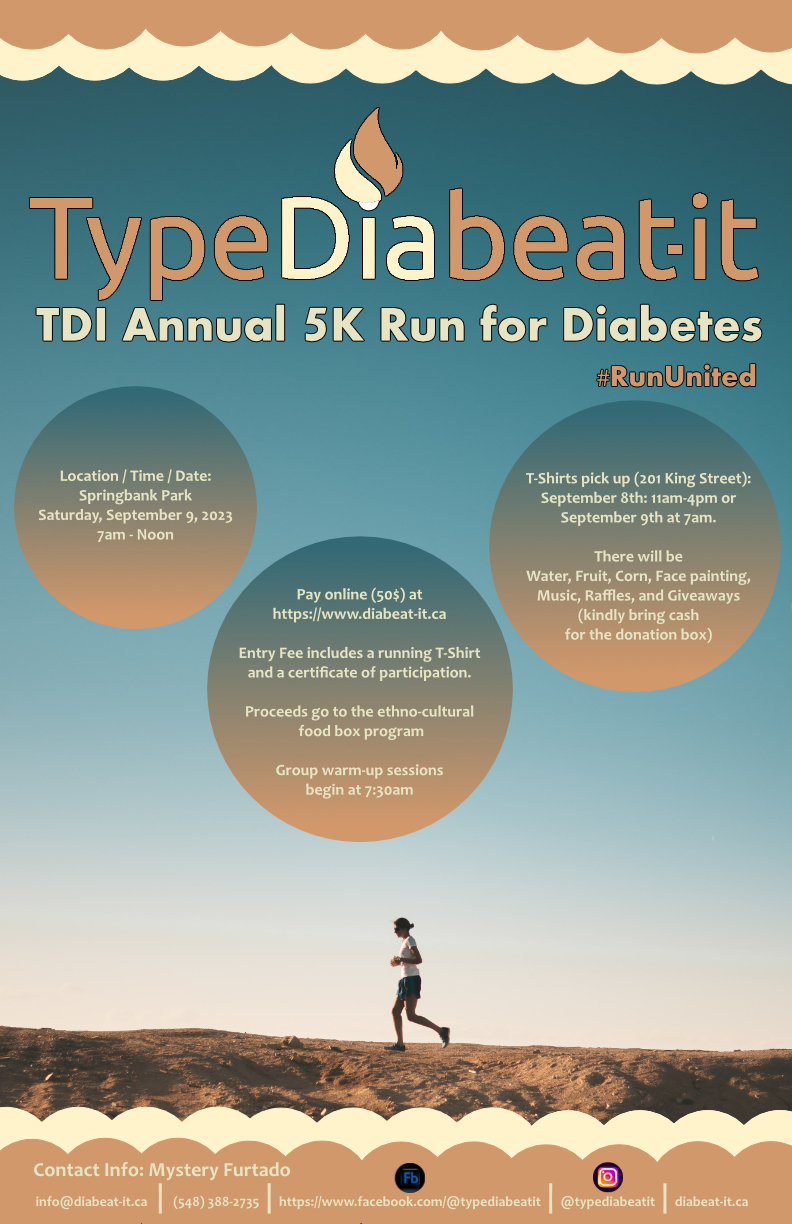 20/112
[Speaker Notes: sshield9_poster.jpg]
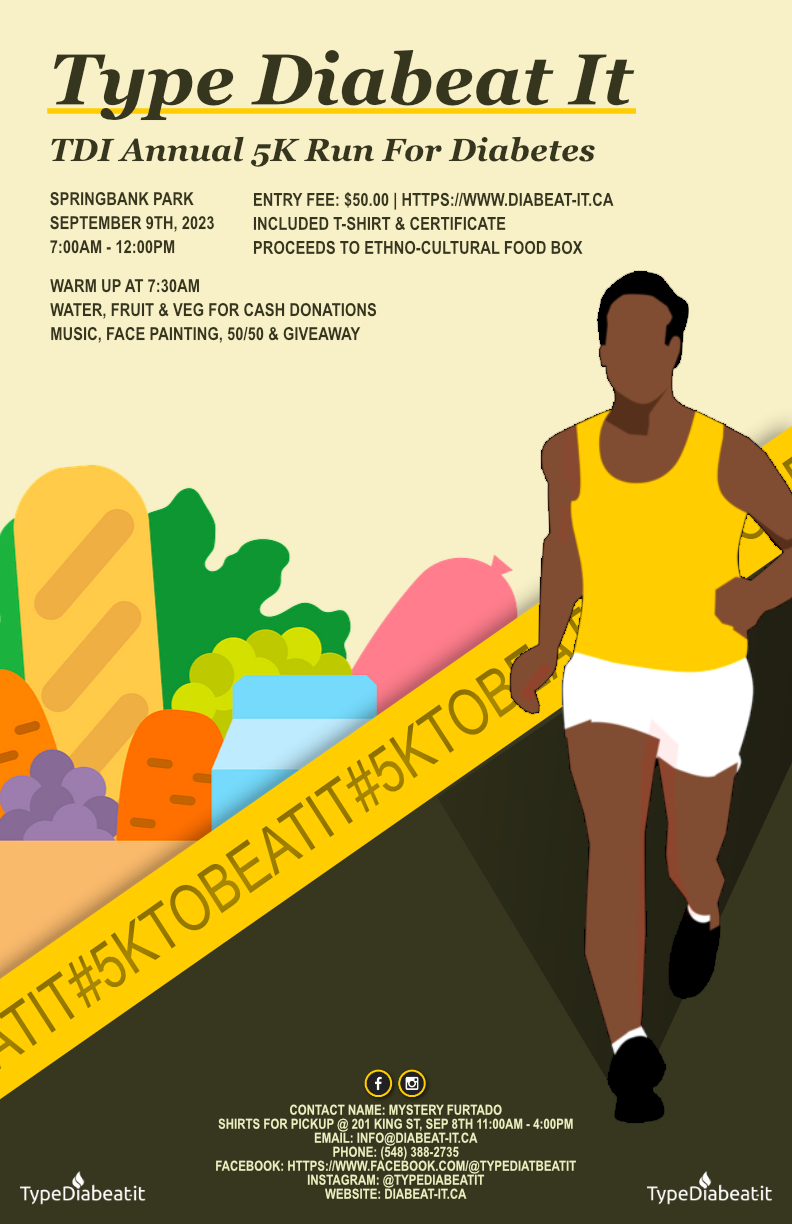 21/112
[Speaker Notes: sshapi2_poster.jpg]
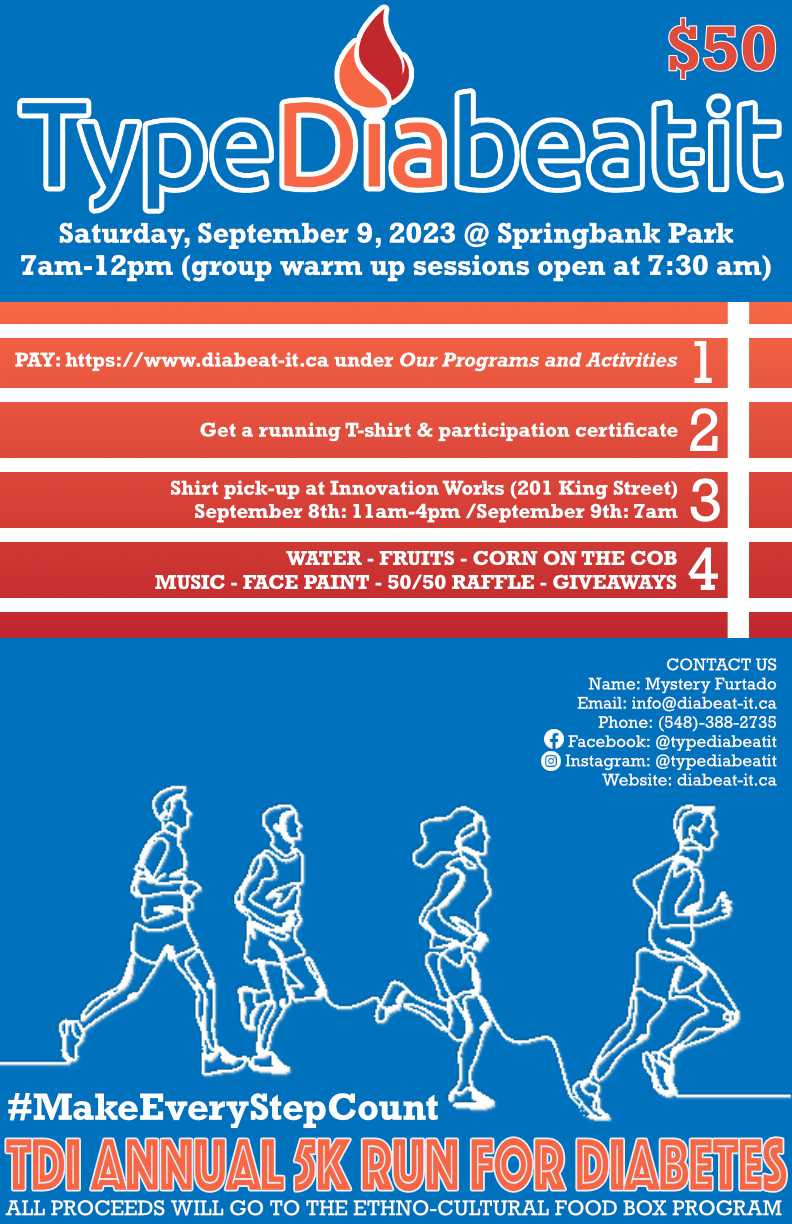 22/112
[Speaker Notes: sseguier_poster.jpg]
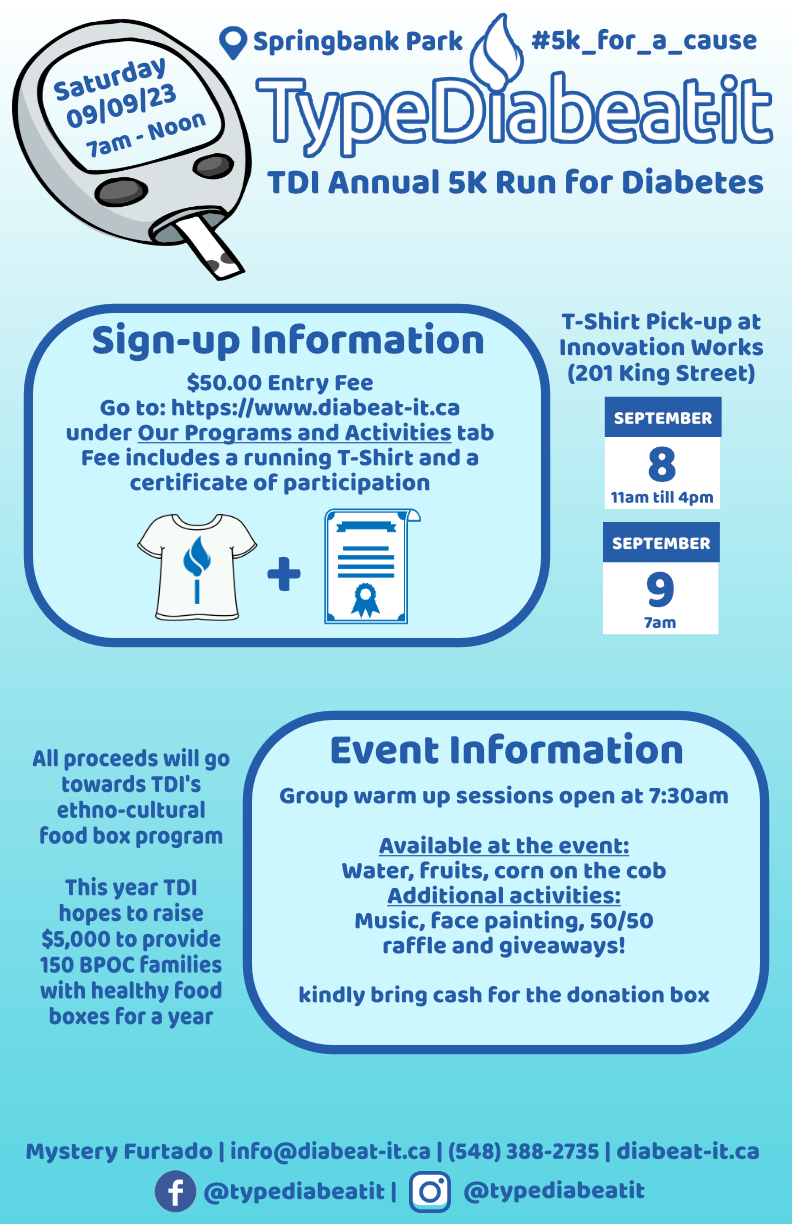 23/112
[Speaker Notes: ssegal24_poster.jpg]
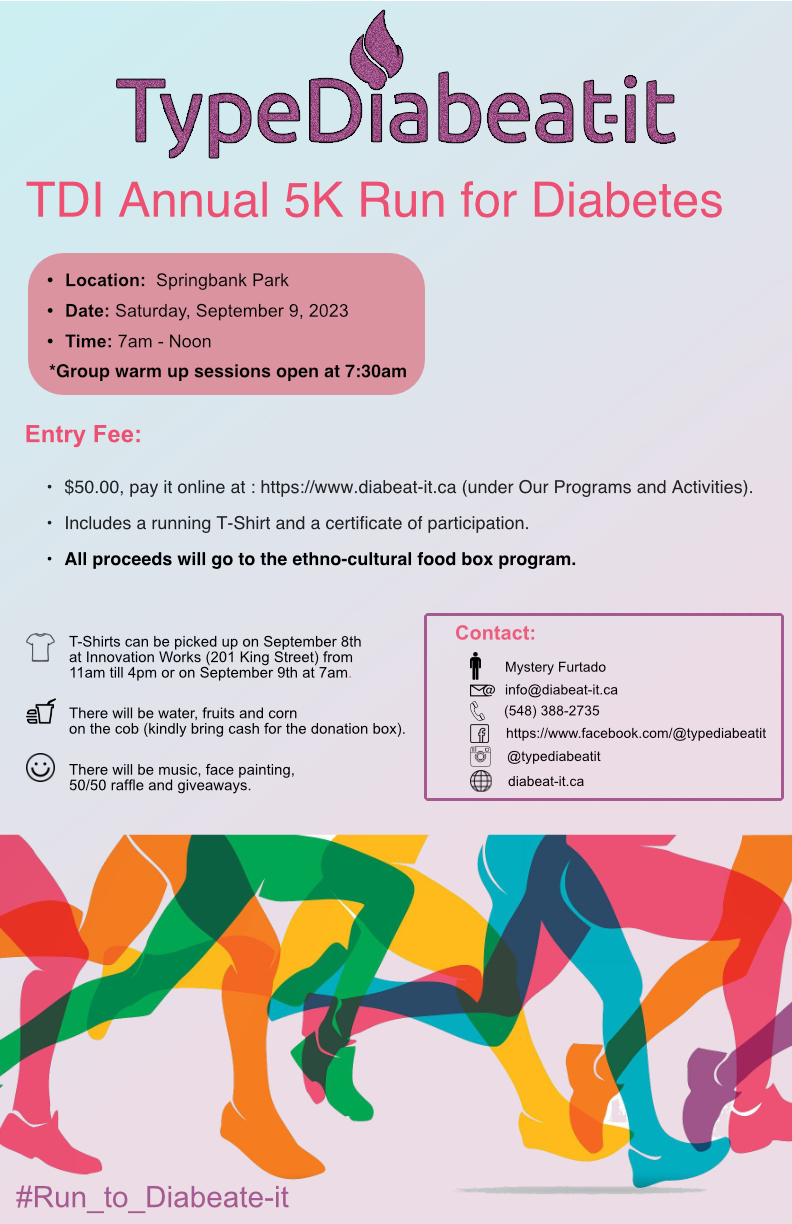 24/112
[Speaker Notes: ssallou2_poster.jpg]
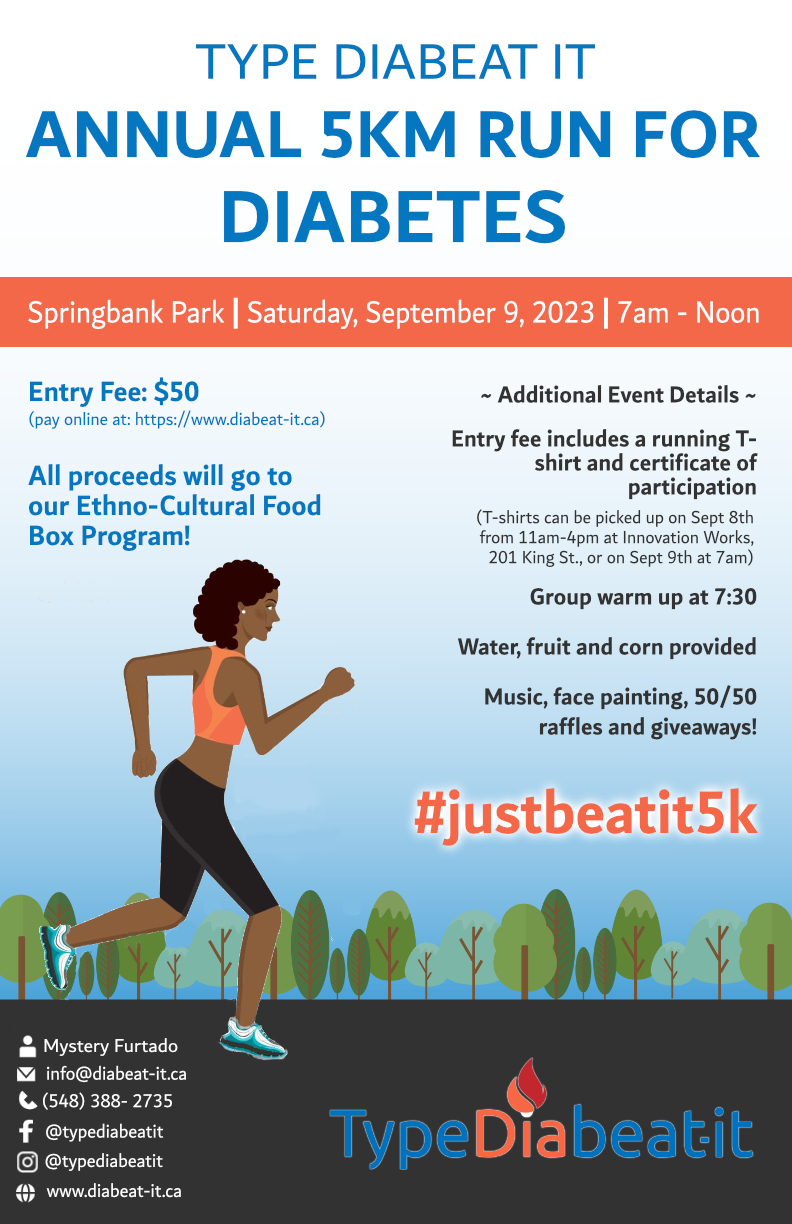 25/112
[Speaker Notes: srizza_poster.jpg]
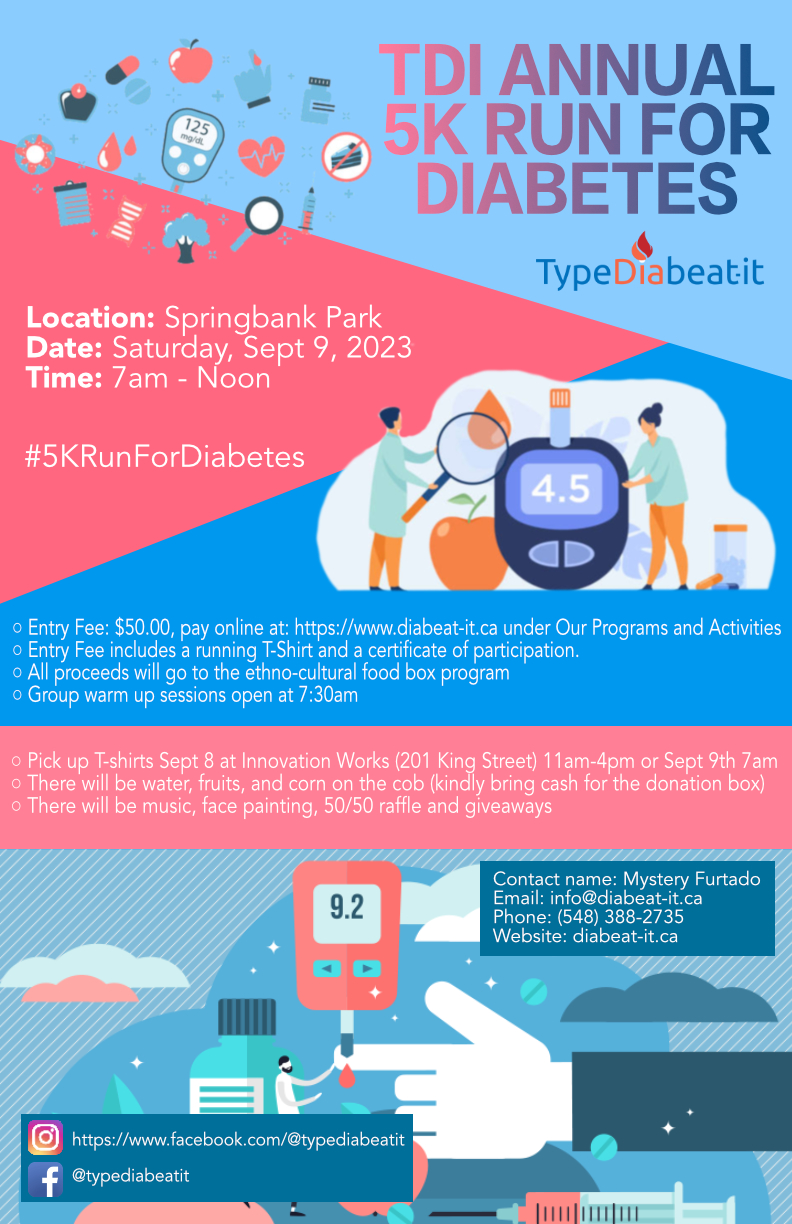 26/112
[Speaker Notes: rwang743_poster.jpg]
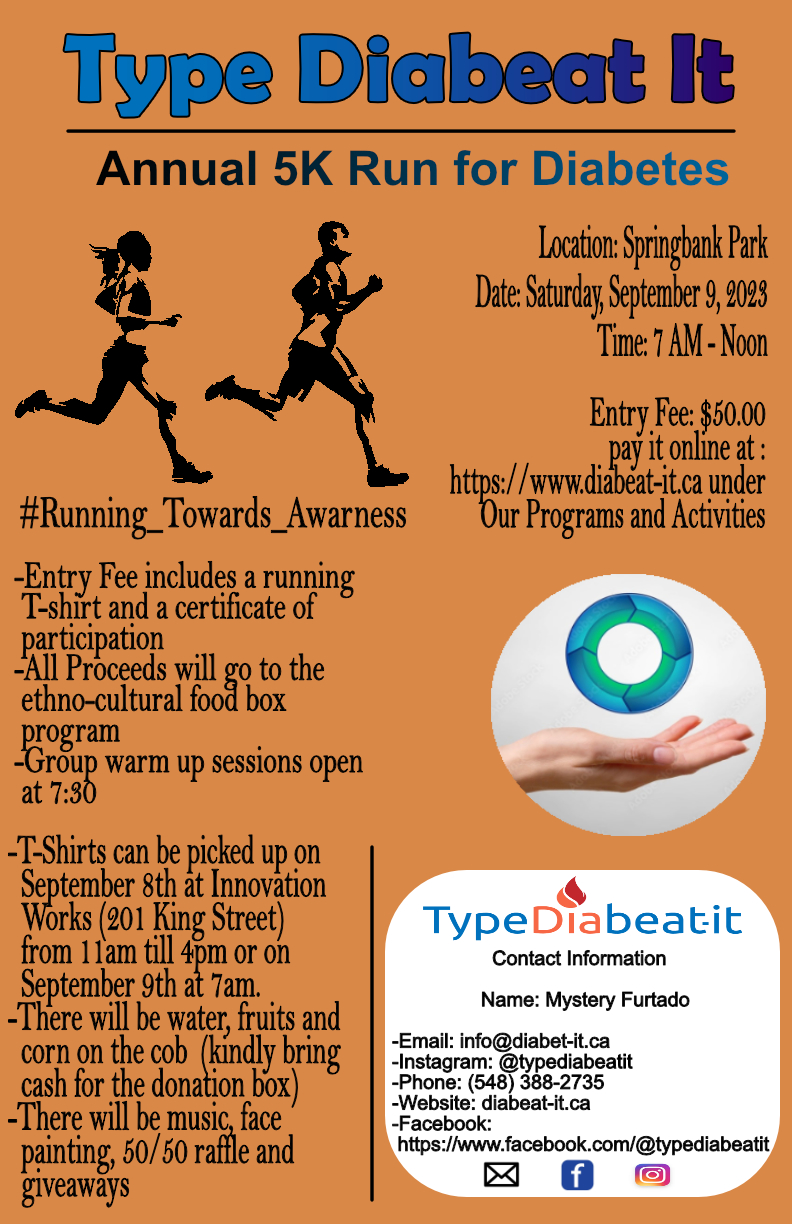 27/112
[Speaker Notes: rthotaku_poster.jpg]
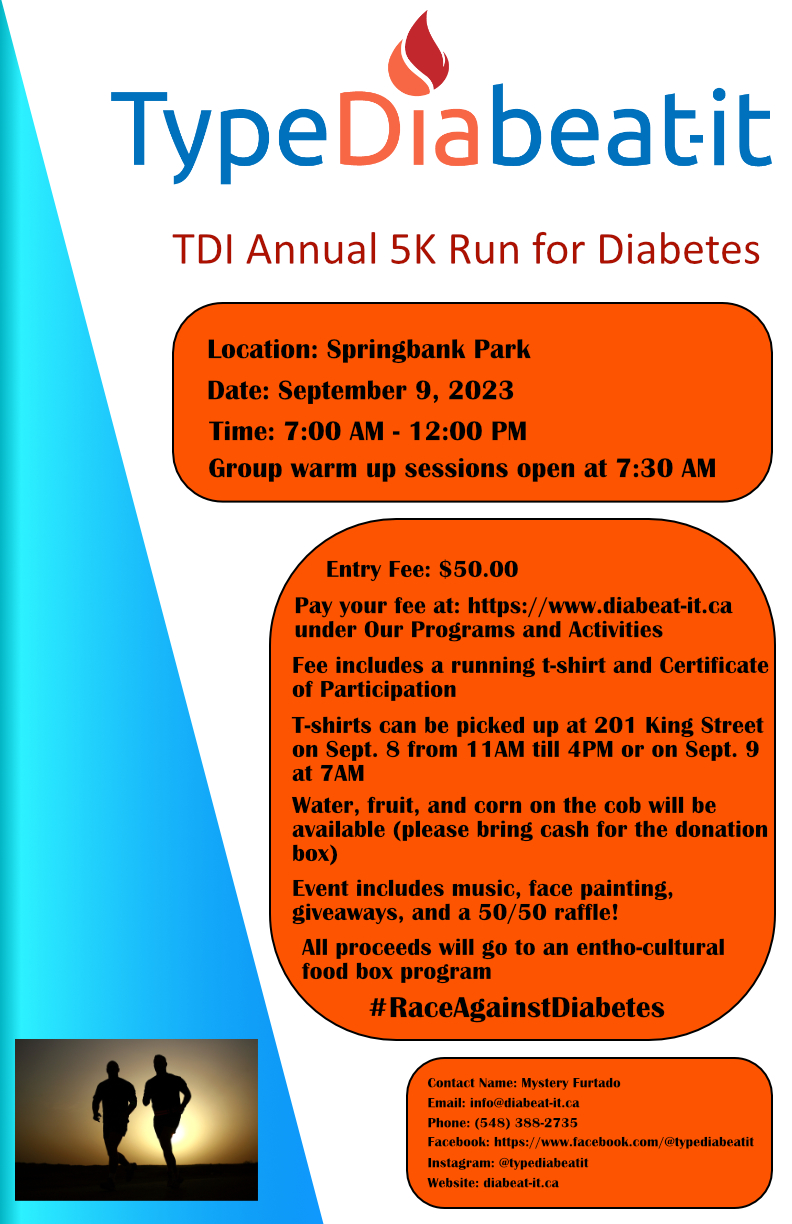 28/112
[Speaker Notes: rthoma93_poster.jpg]
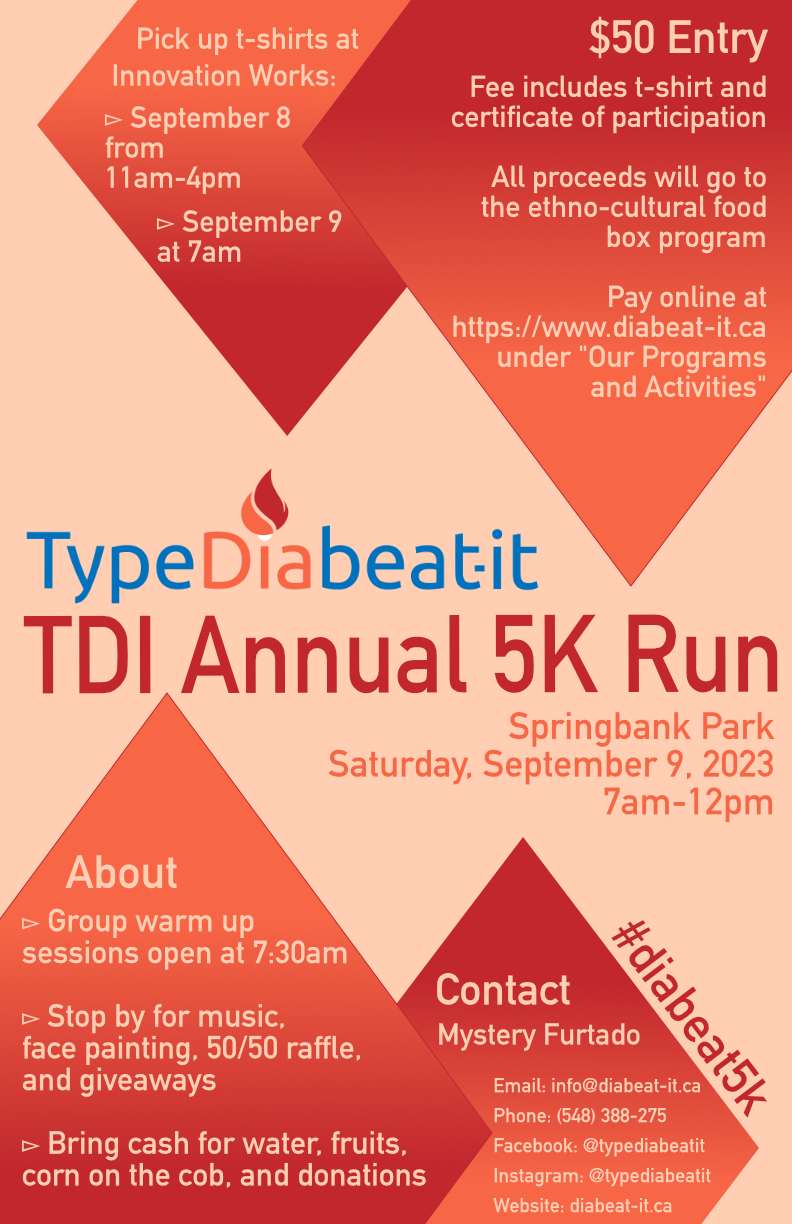 29/112
[Speaker Notes: rtersch_poster.jpg]
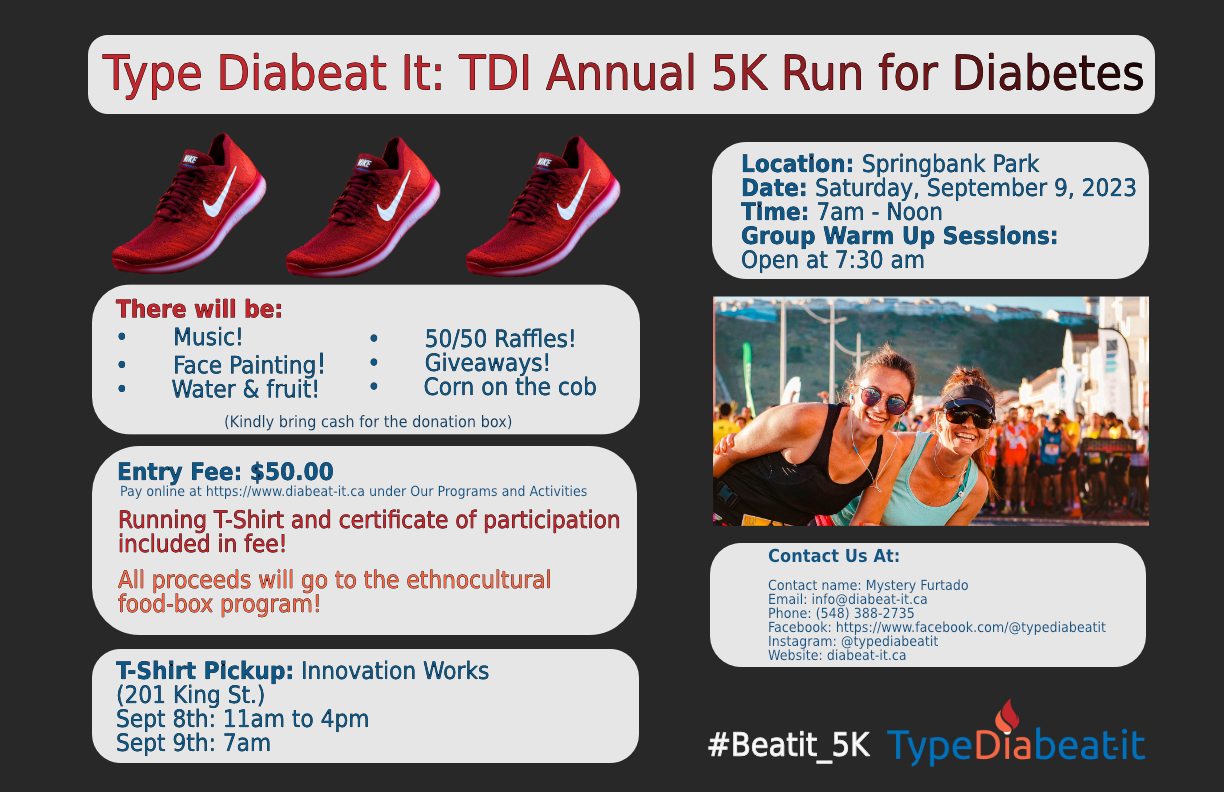 30/112
[Speaker Notes: rsivacum_poster.jpg]
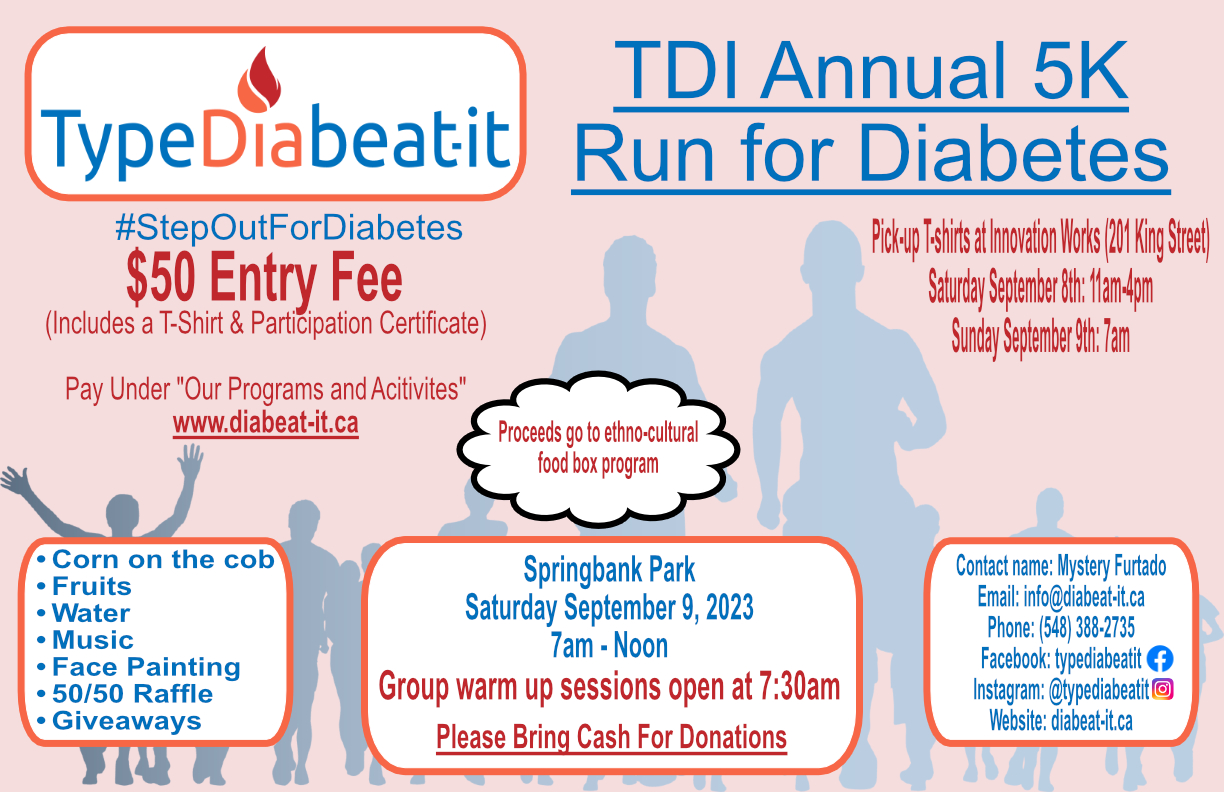 31/112
[Speaker Notes: rshar334_poster.jpg]
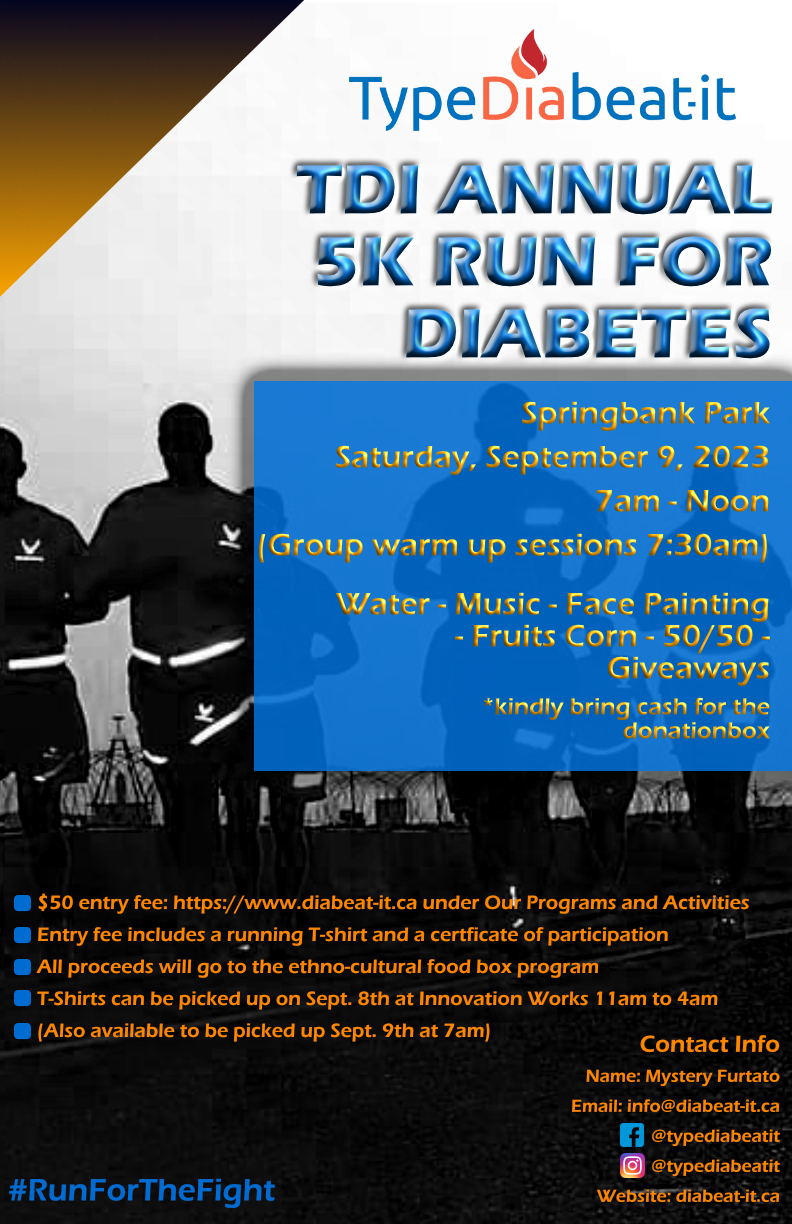 32/112
[Speaker Notes: ptaillef_poster.jpg]
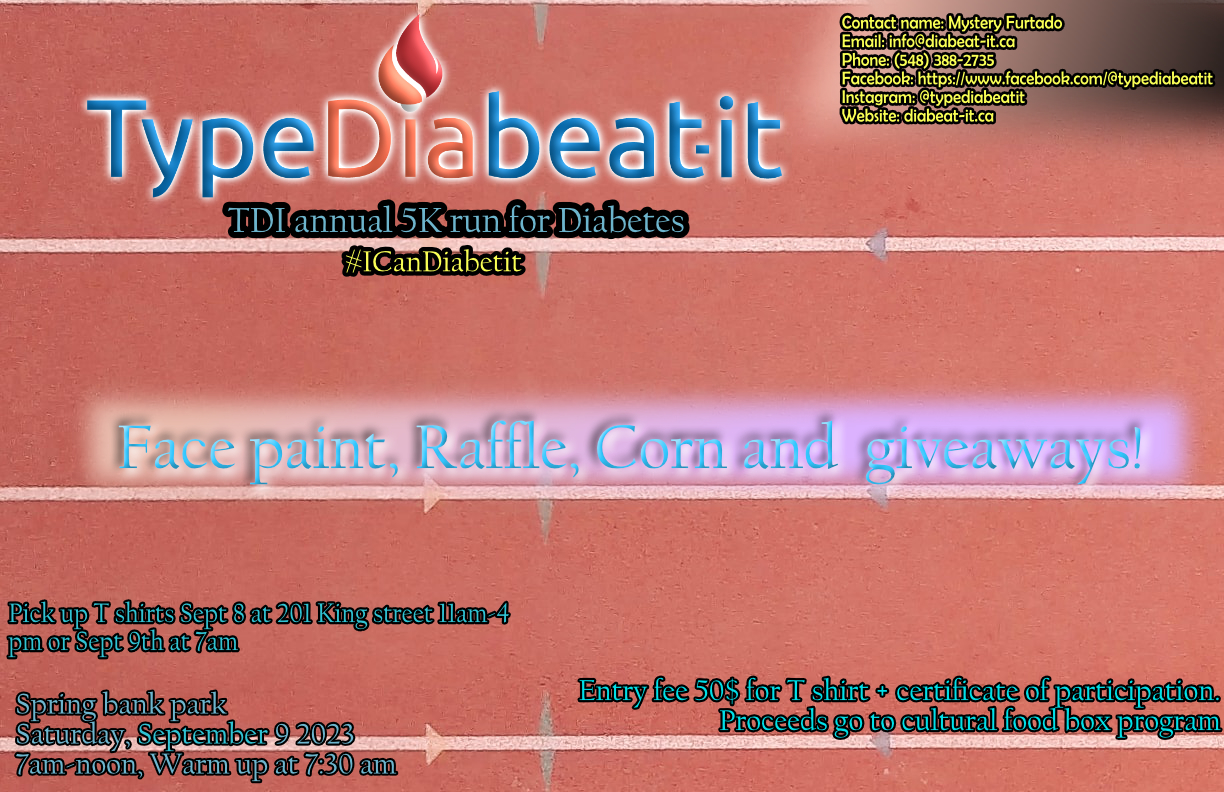 33/112
[Speaker Notes: pshah273_poster.jpg]
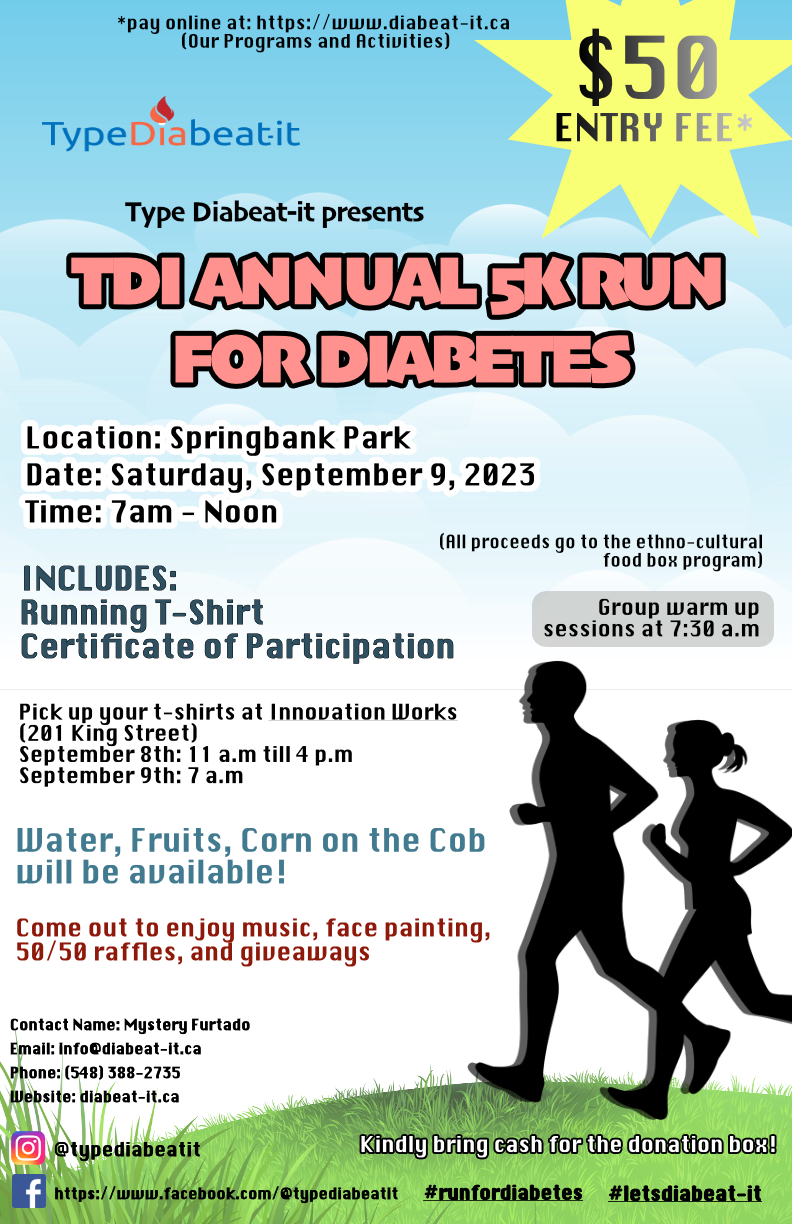 34/112
[Speaker Notes: pramchan_poster.jpg]
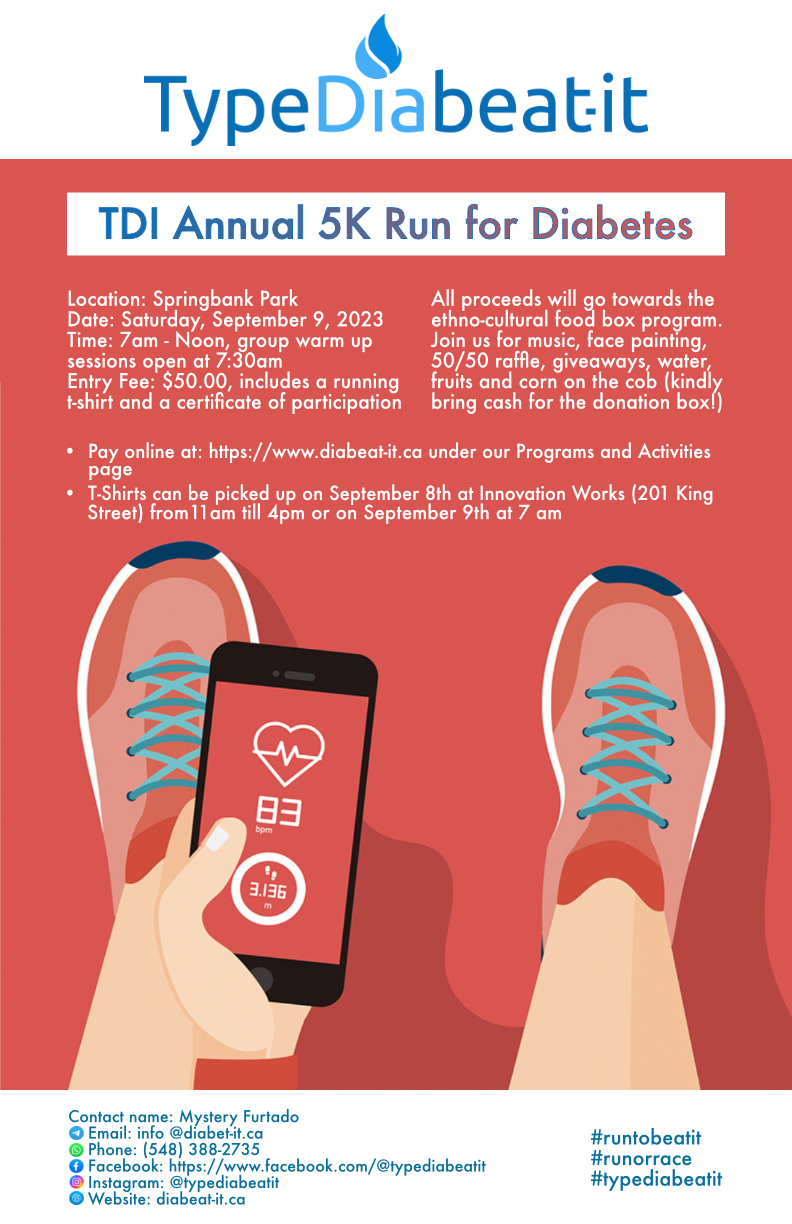 35/112
[Speaker Notes: owallac2_poster.jpg]
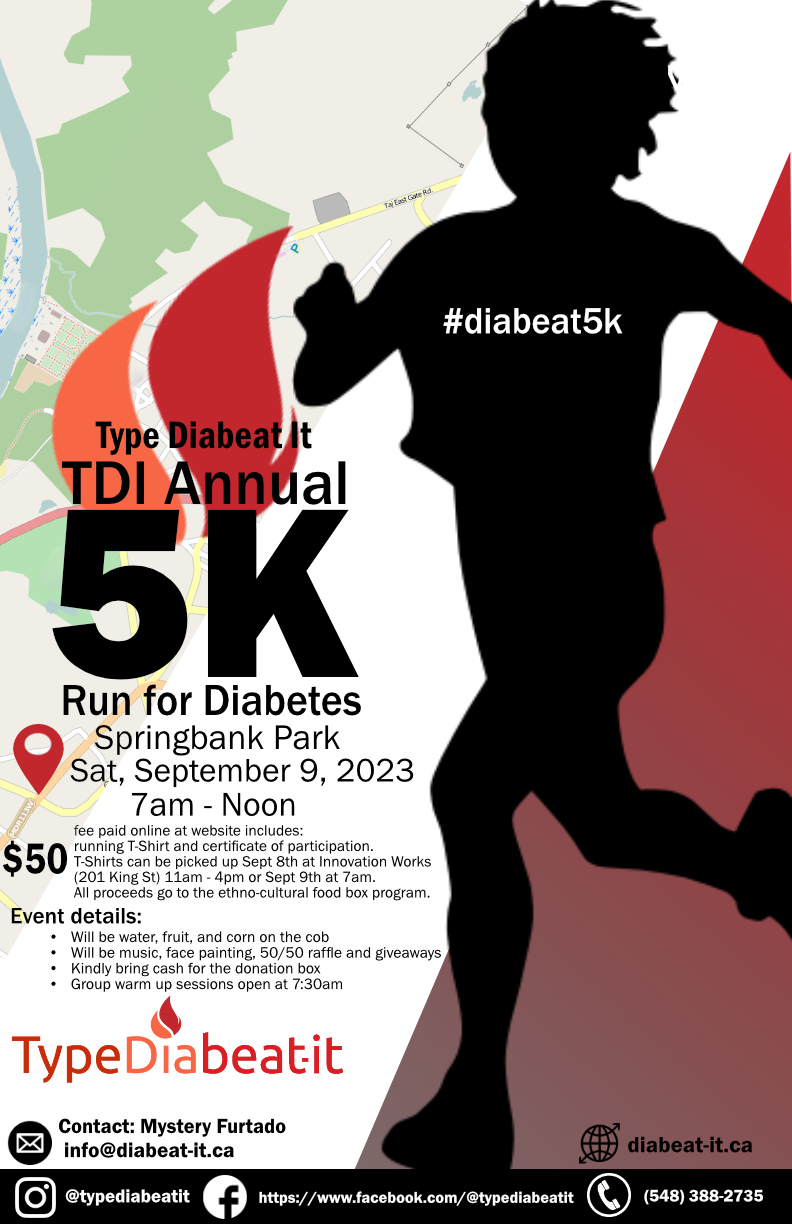 36/112
[Speaker Notes: osimofii_poster.jpg]
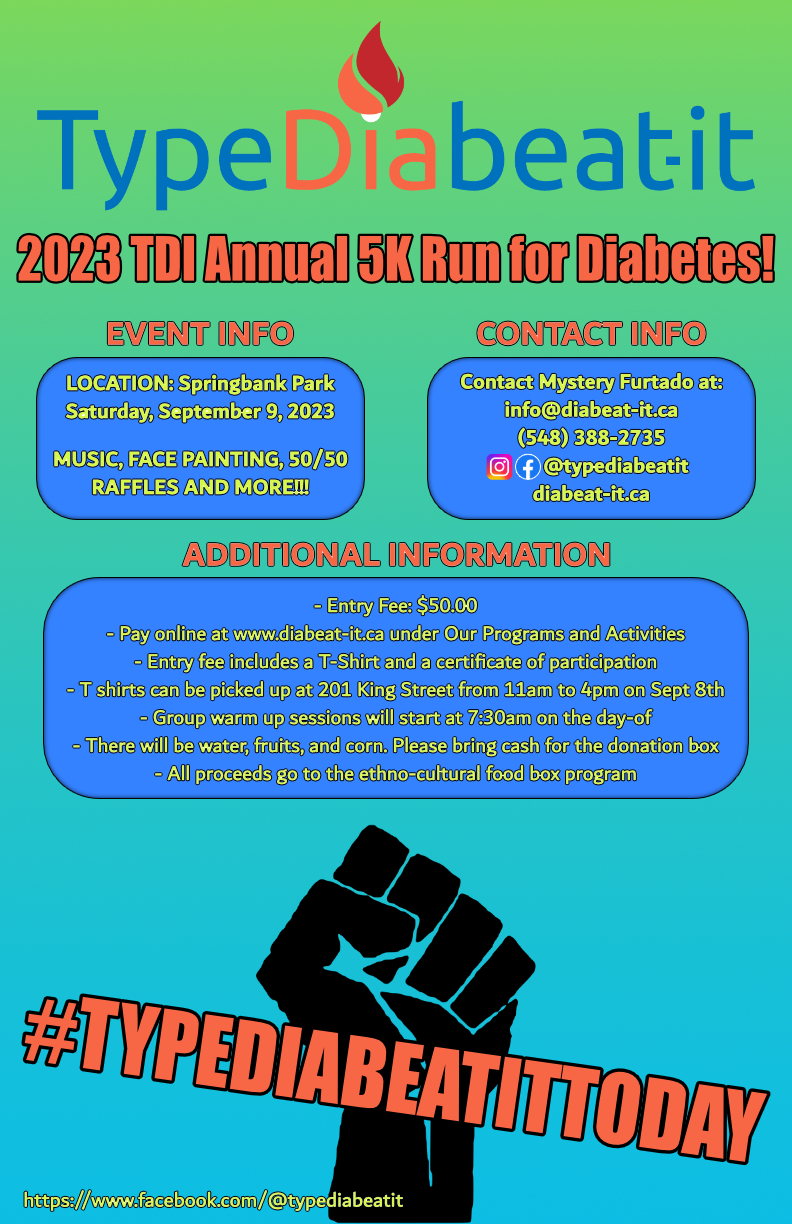 37/112
[Speaker Notes: oscott26_poster.jpg]
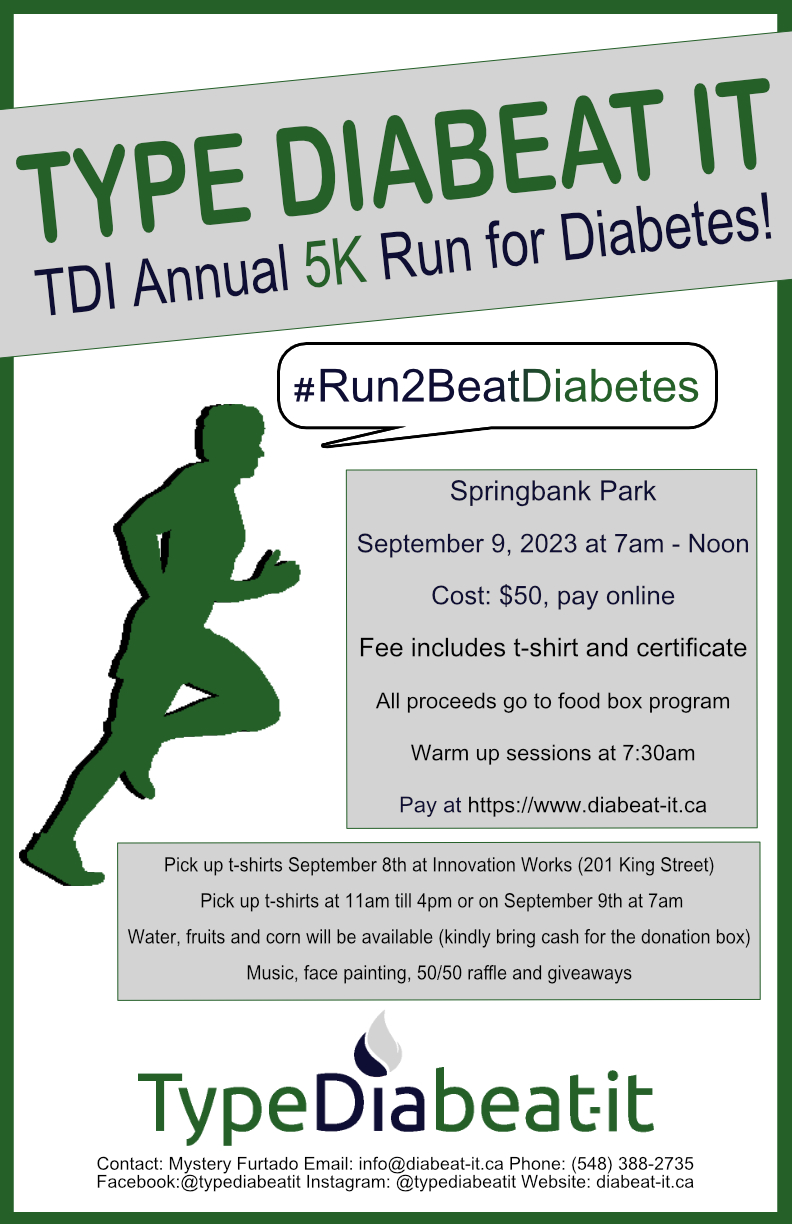 38/112
[Speaker Notes: oschafer_poster.jpg]
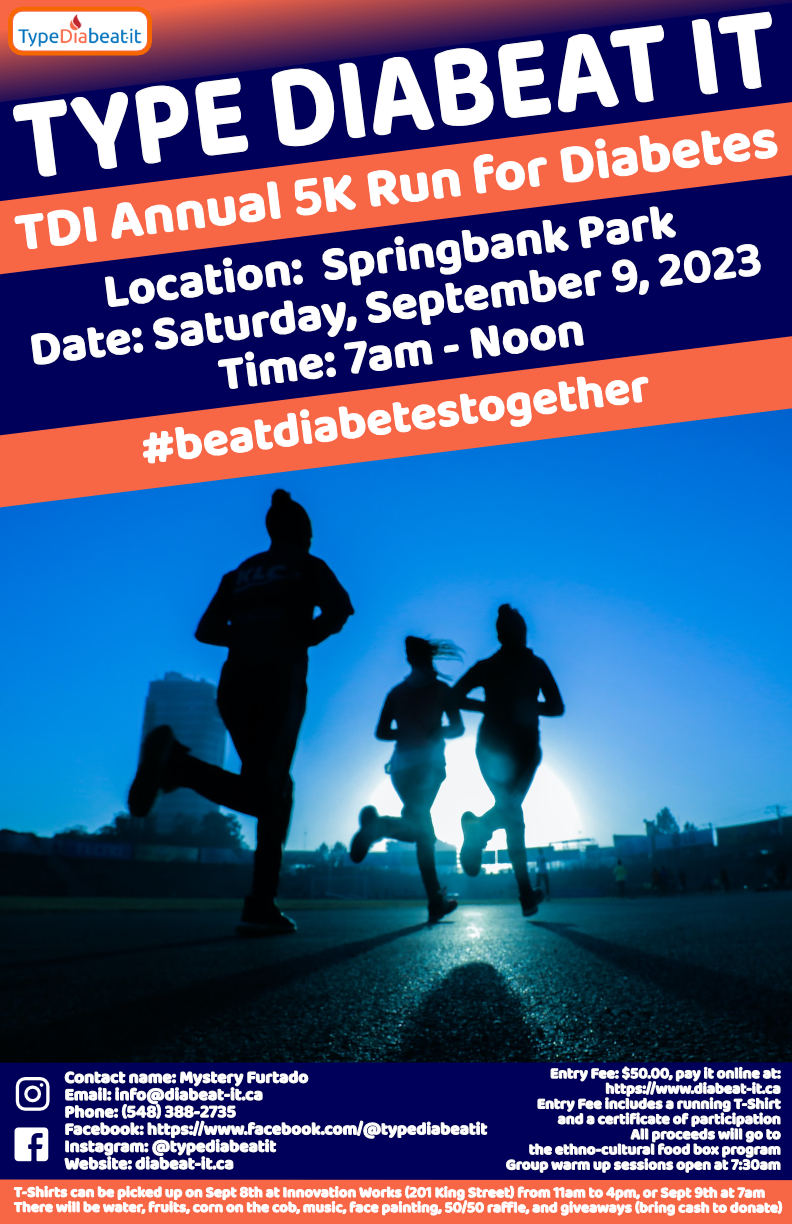 39/112
[Speaker Notes: orebanks_poster.jpg]
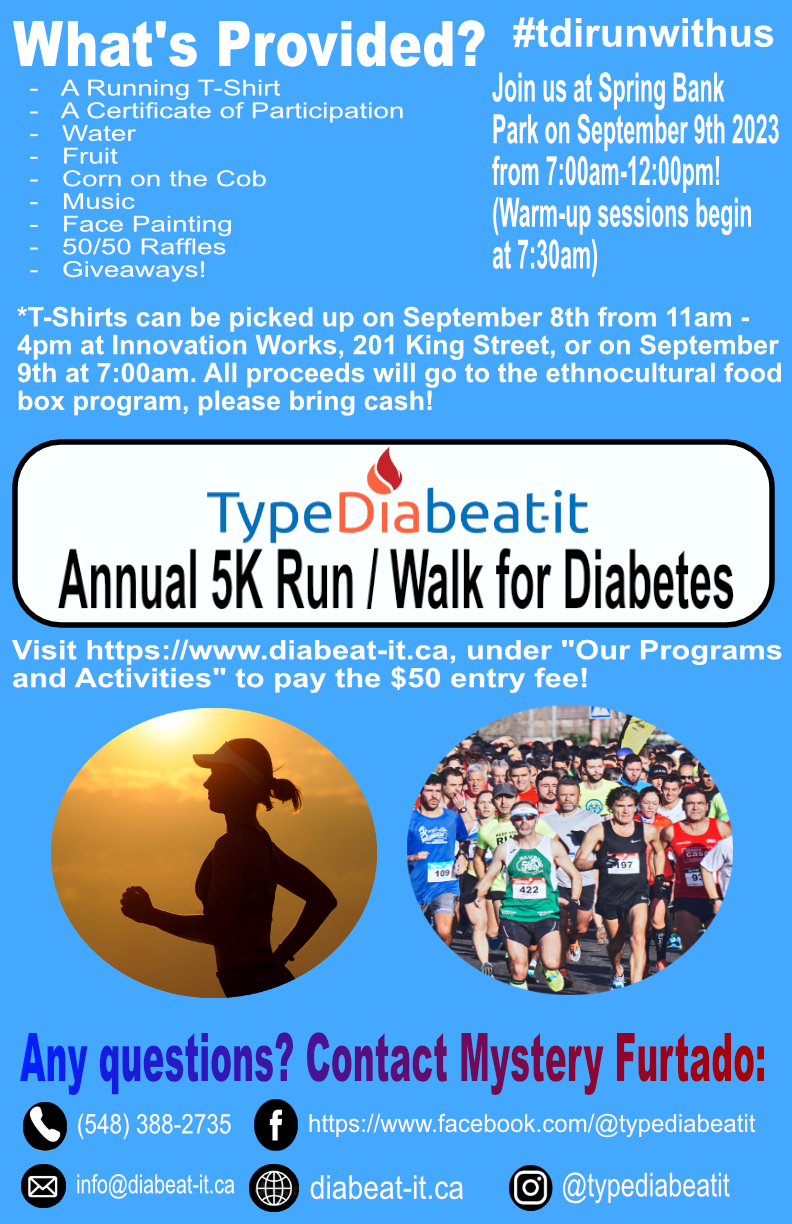 40/112
[Speaker Notes: nsommer2_poster.jpg]
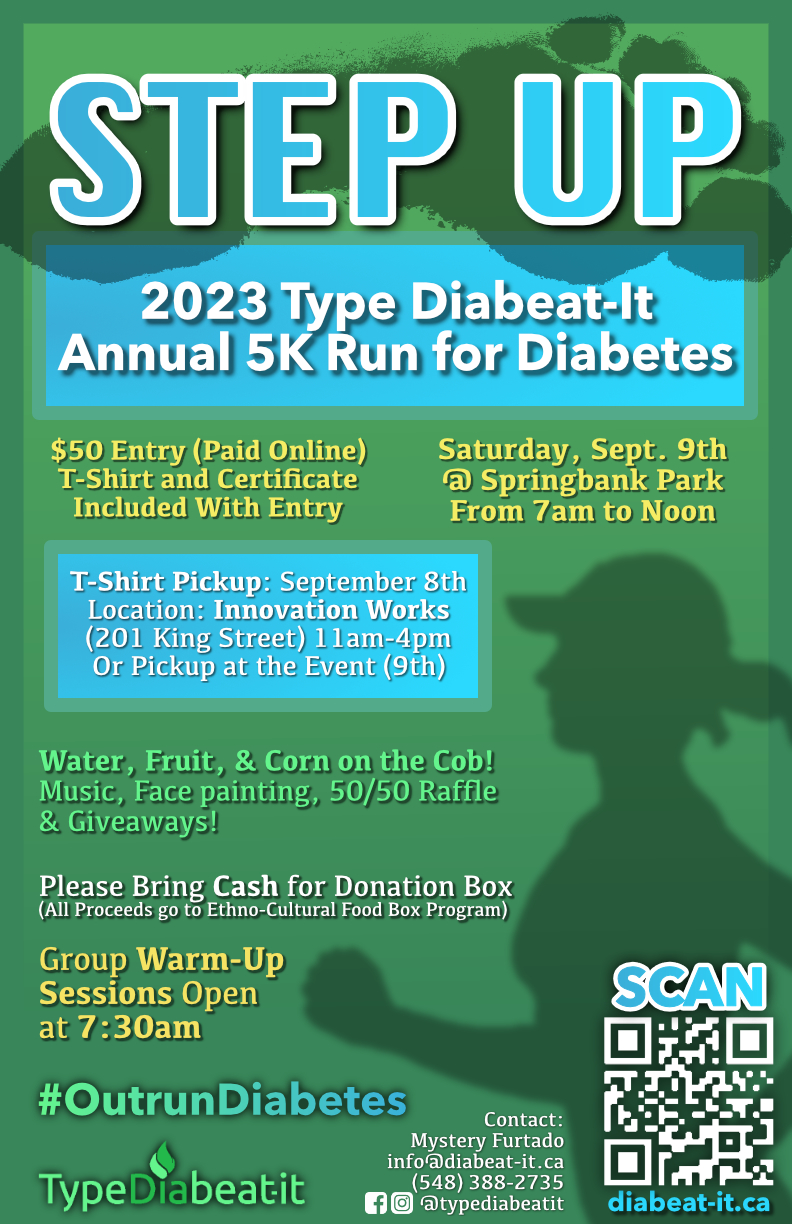 41/112
[Speaker Notes: mwalto5_poster.jpg]
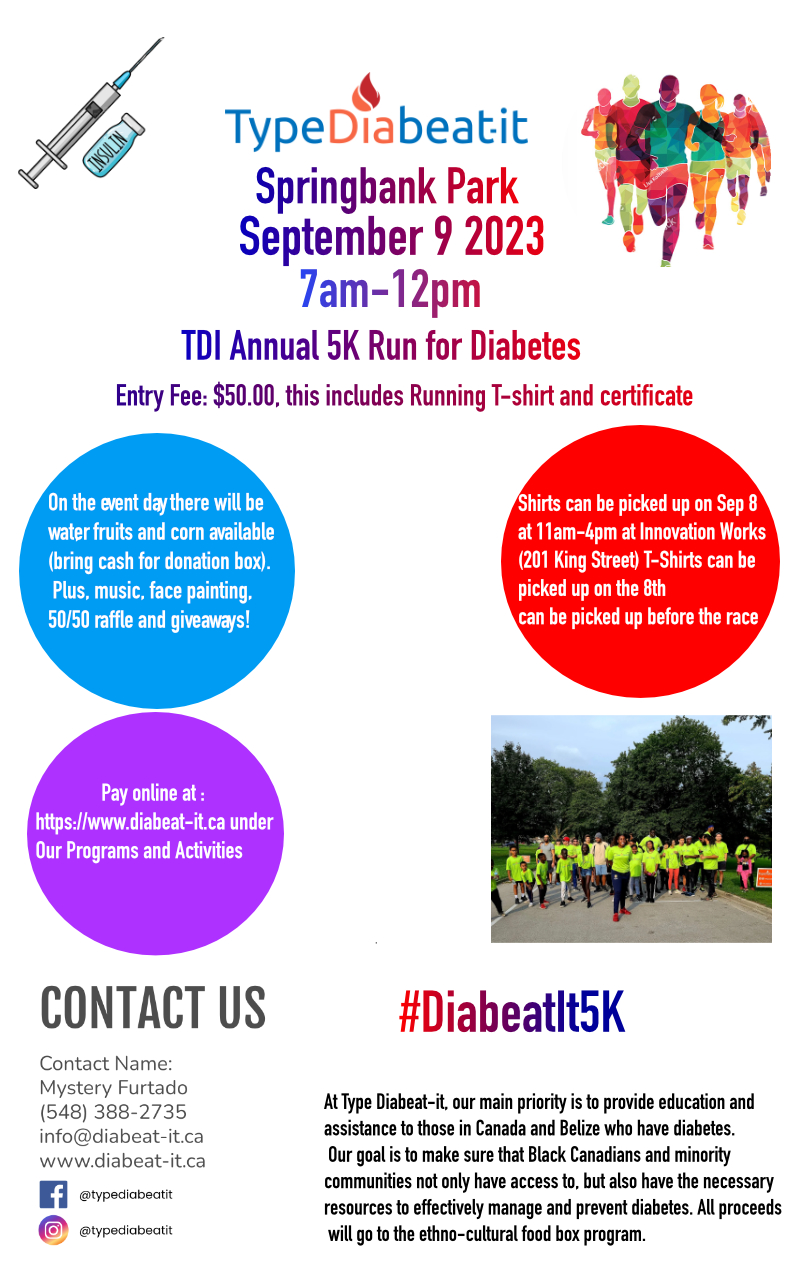 42/112
[Speaker Notes: muberti_poster.jpg]
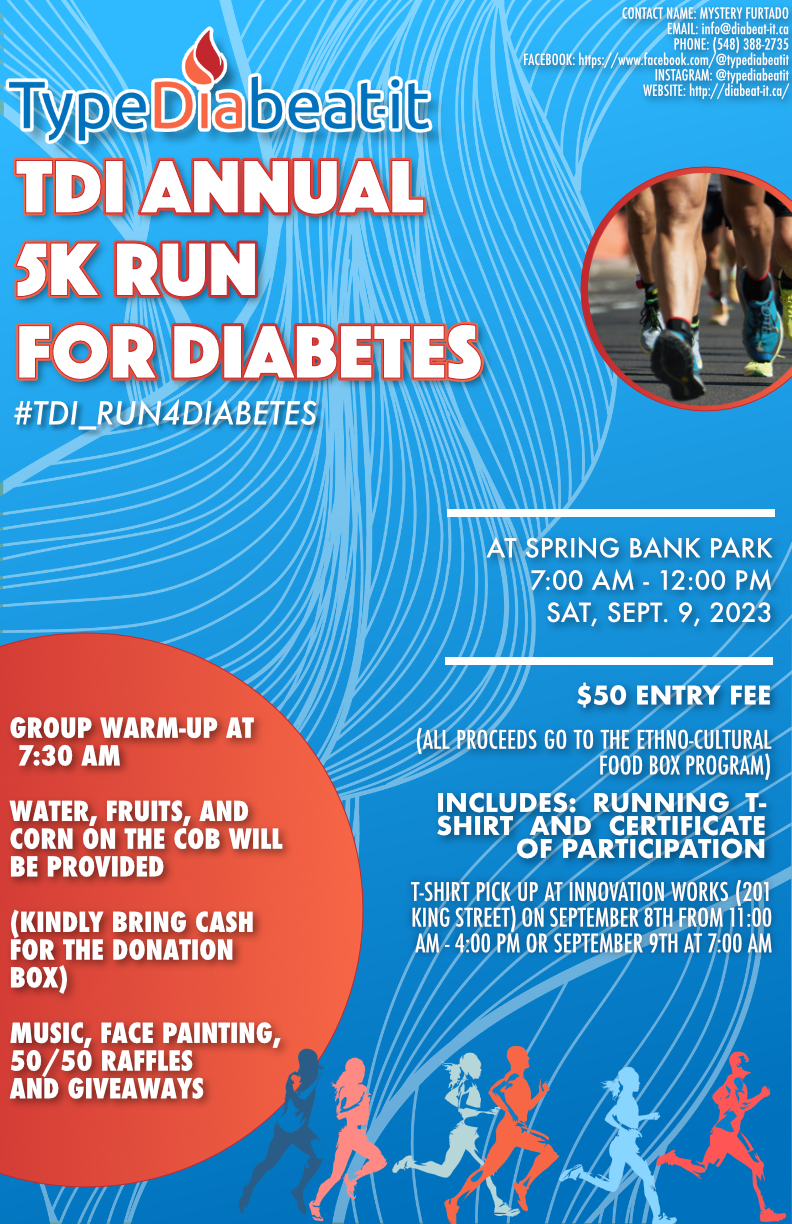 43/112
[Speaker Notes: mtoldo2_poster.jpg]
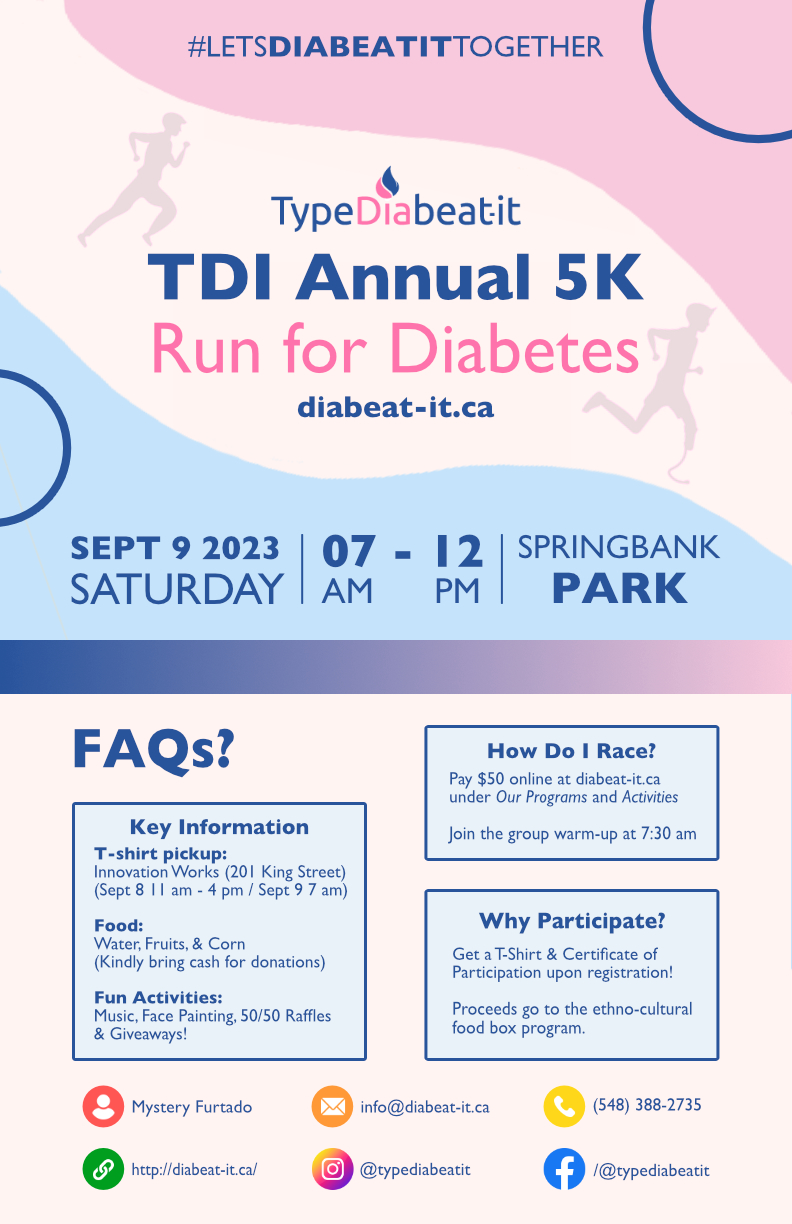 44/112
[Speaker Notes: mthien_poster.jpg]
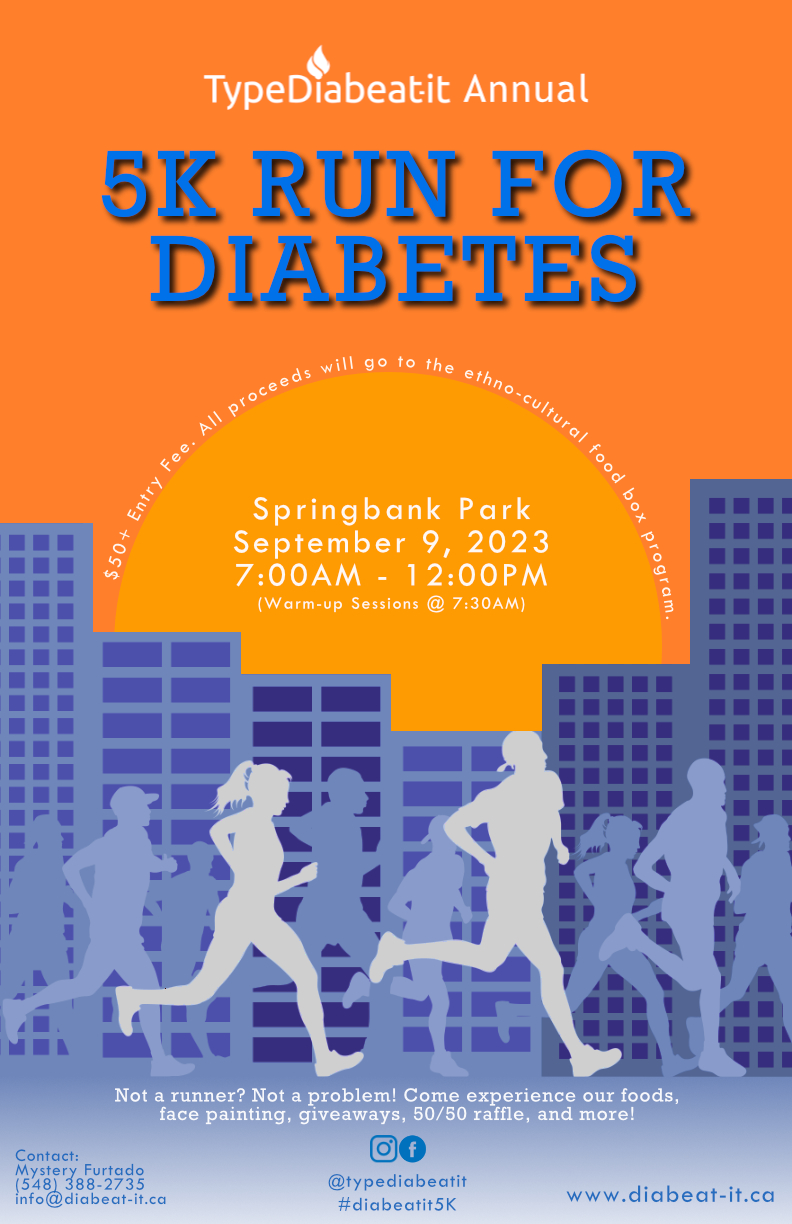 45/112
[Speaker Notes: mthiel4_poster.jpg]
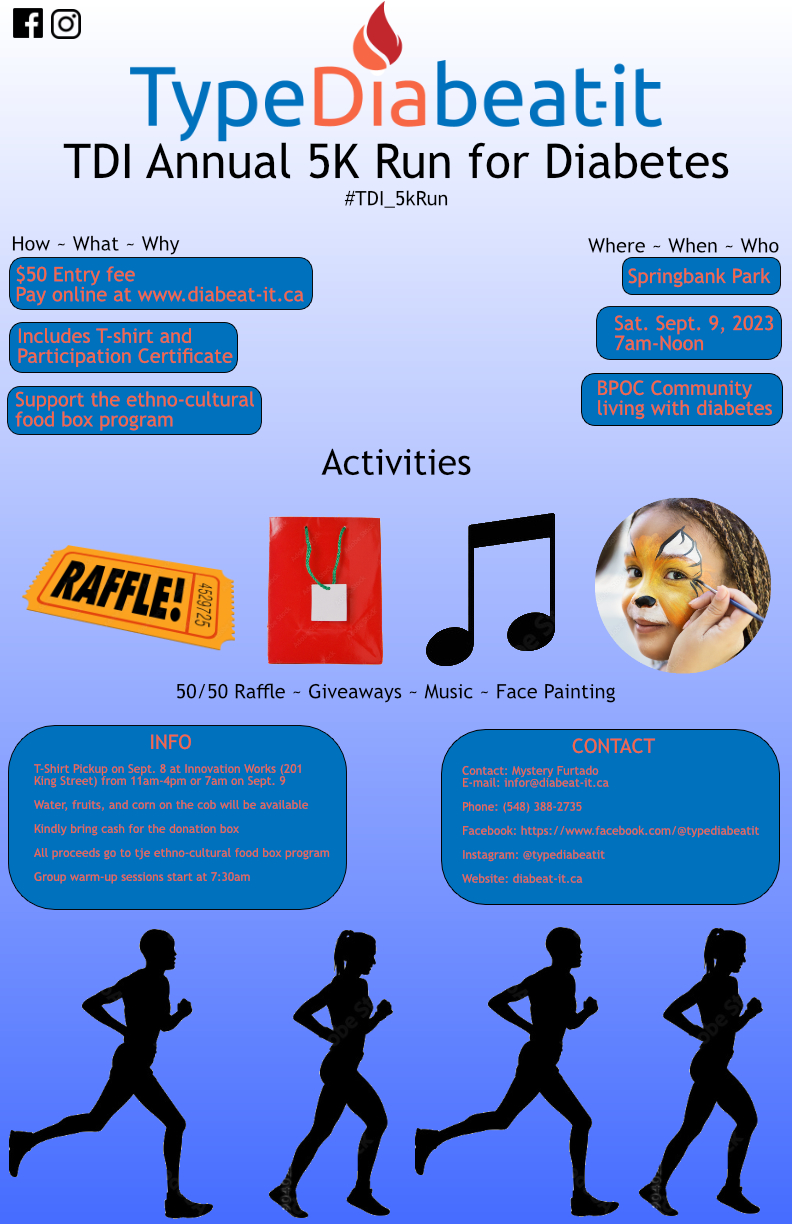 46/112
[Speaker Notes: mtayl254_poster.jpg]
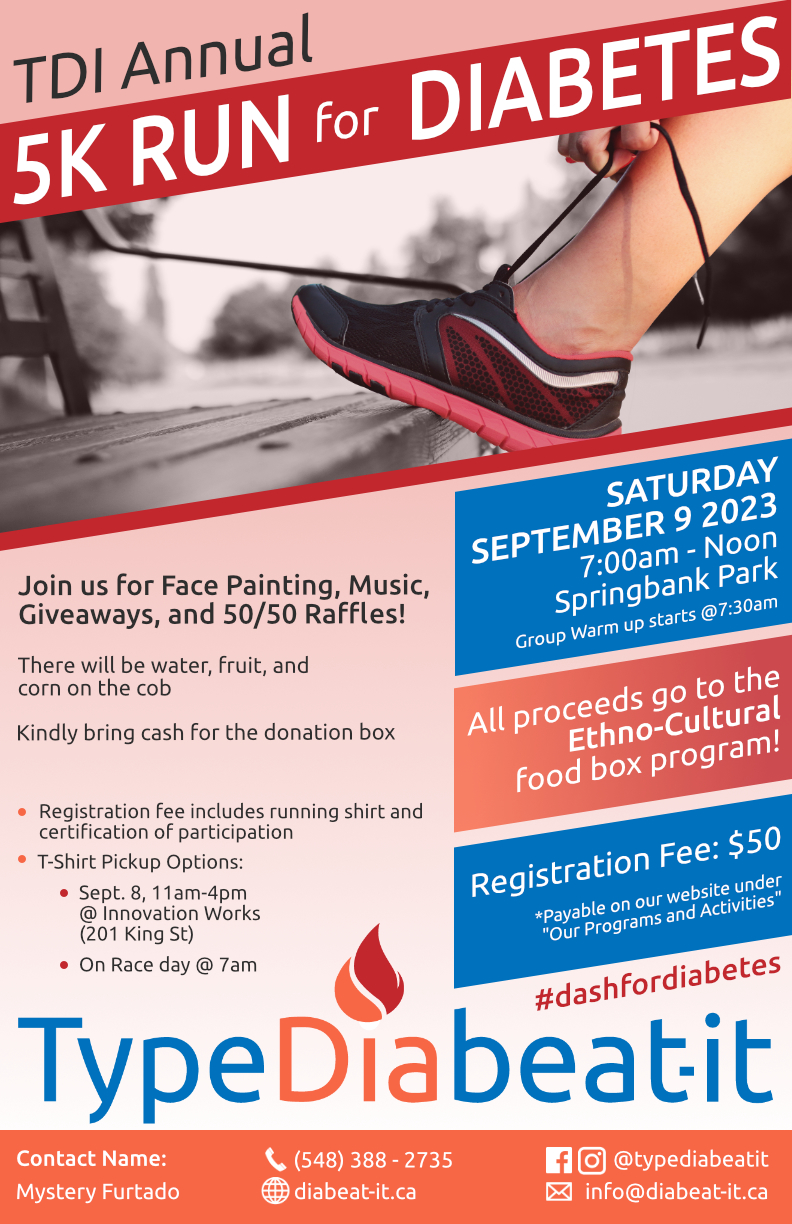 47/112
[Speaker Notes: mskende_poster.jpg]
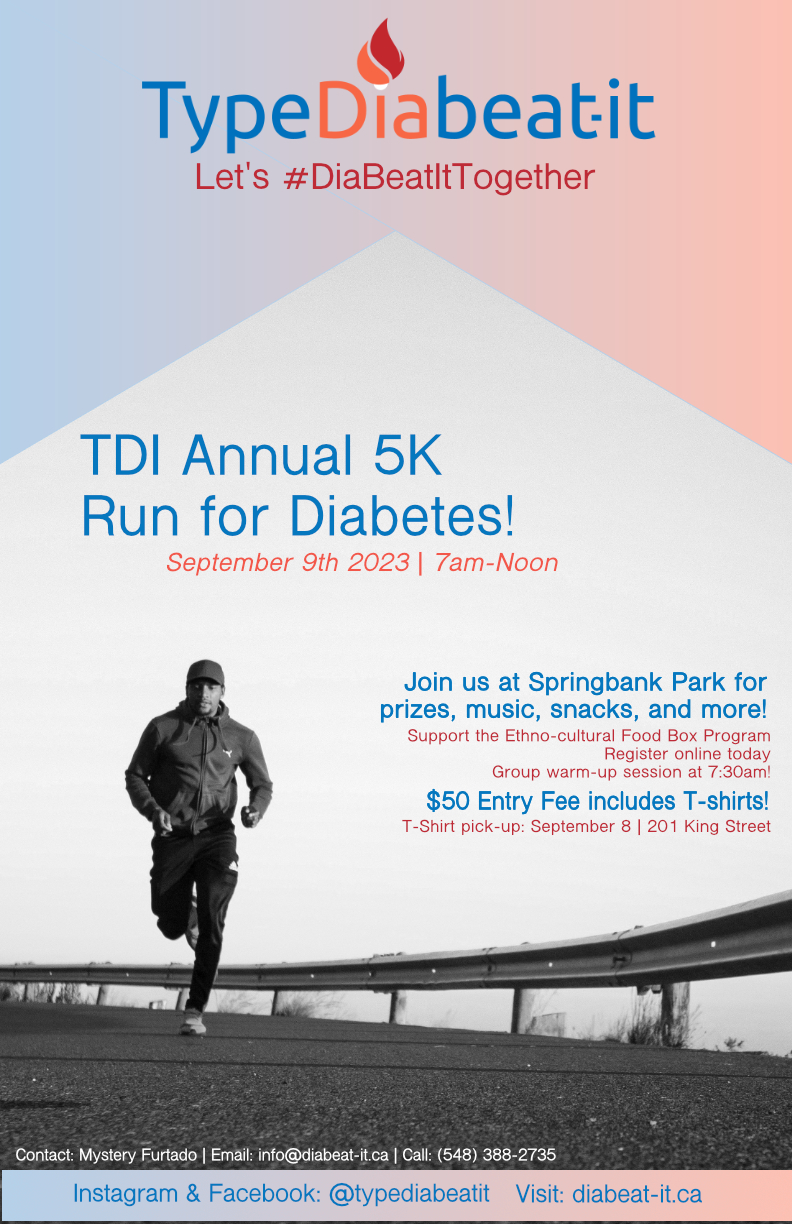 48/112
[Speaker Notes: msinden2_poster.jpg]
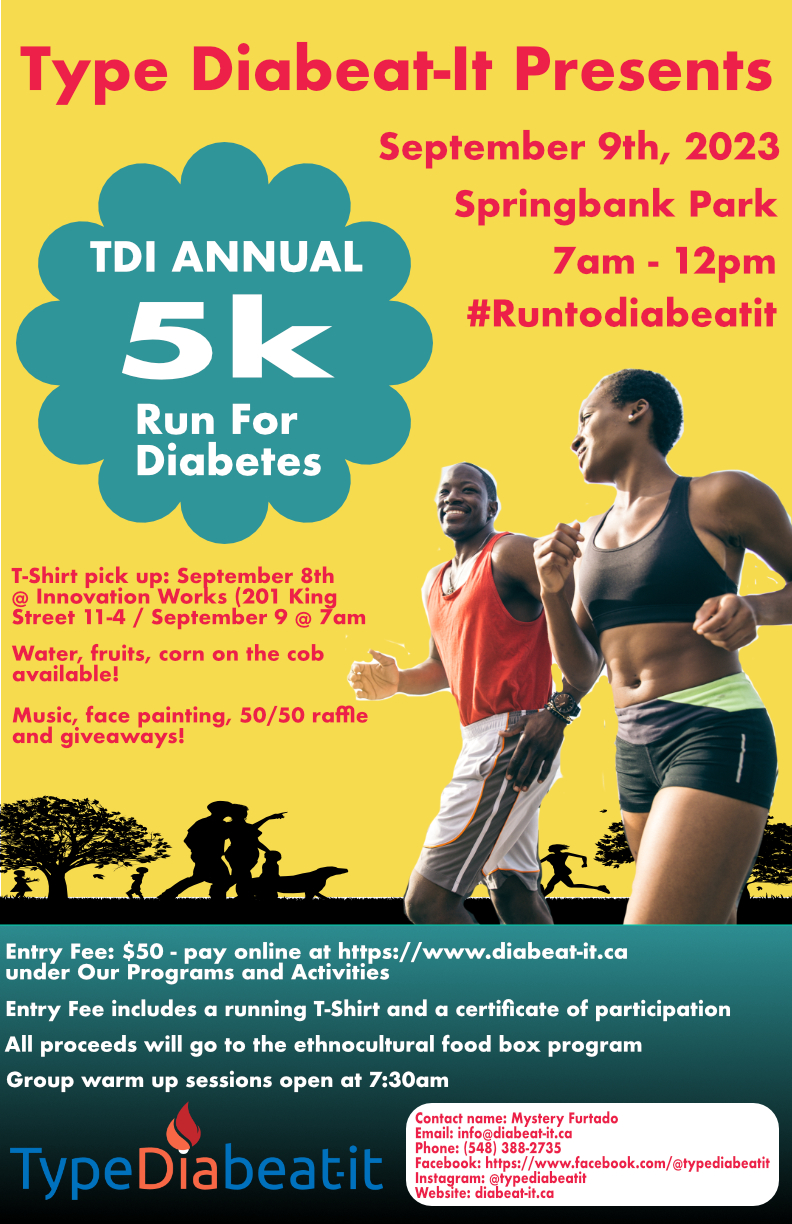 49/112
[Speaker Notes: mshibano_poster.jpg]
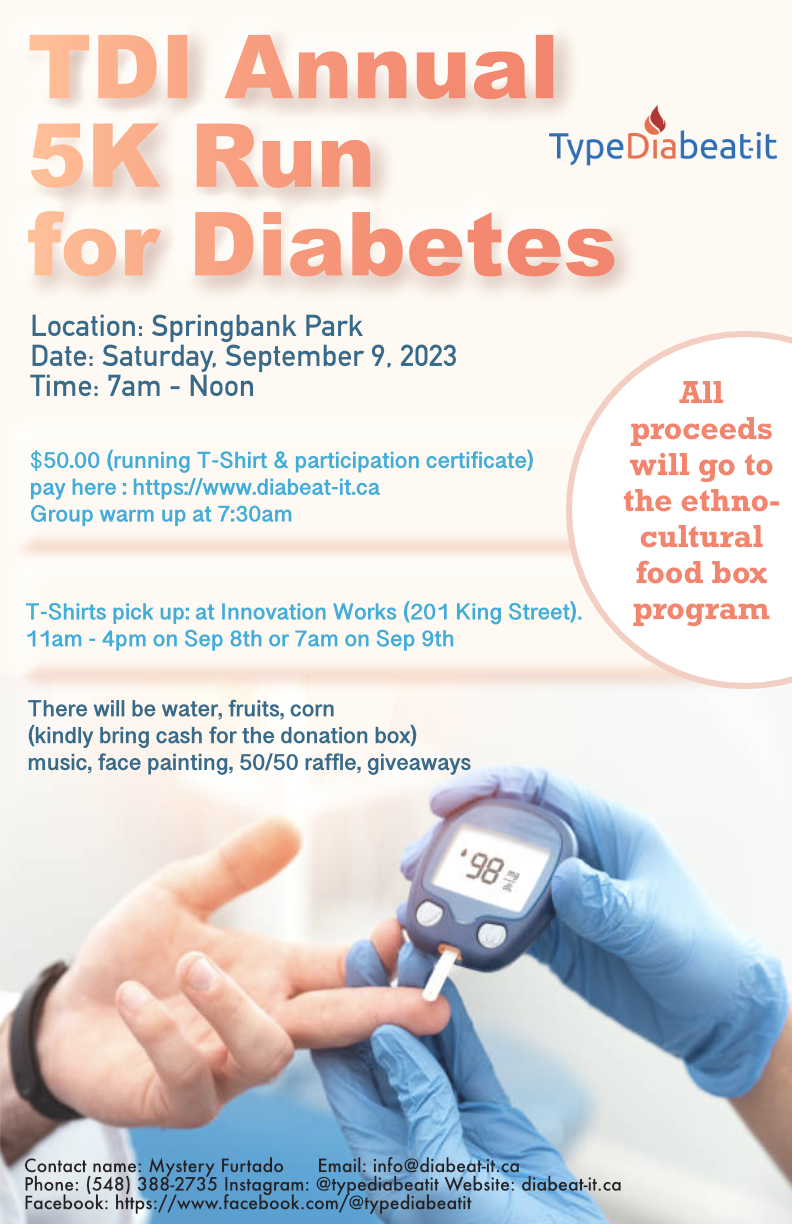 50/112
[Speaker Notes: mshen69_poster.jpg]
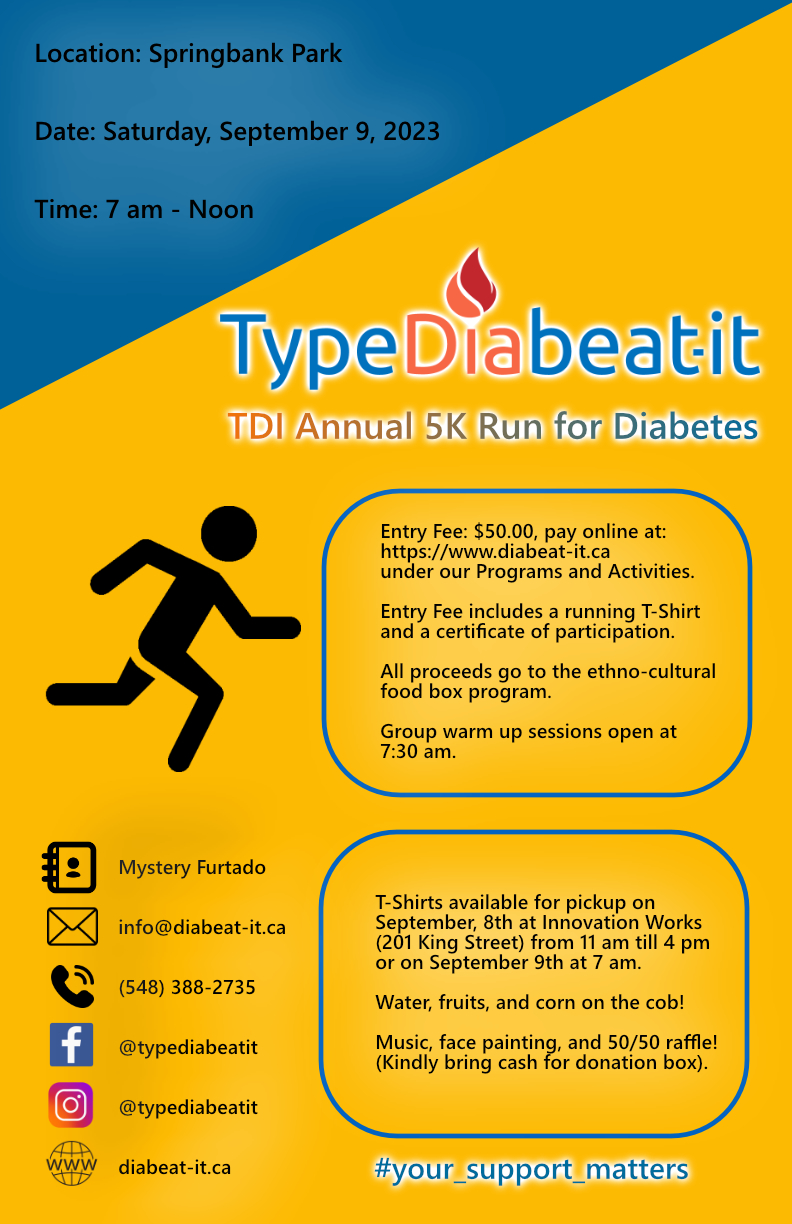 51/112
[Speaker Notes: mschne22_poster.jpg]
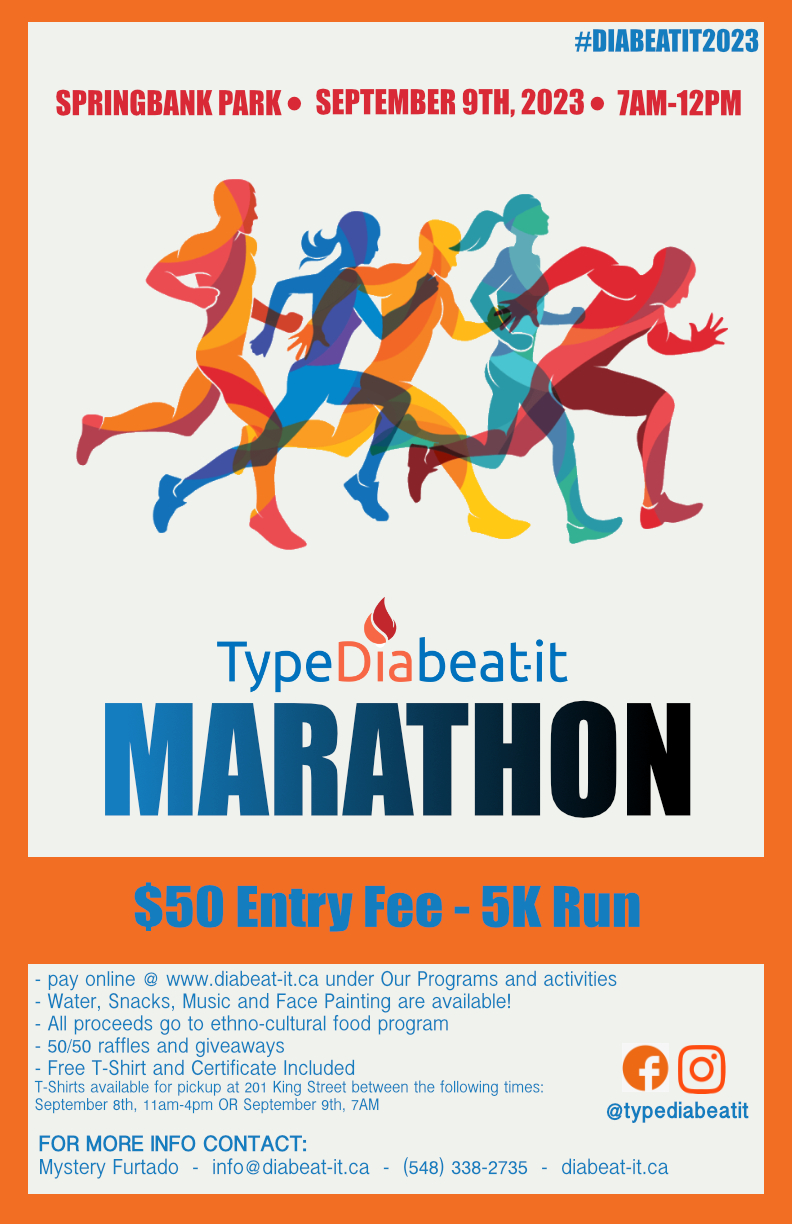 52/112
[Speaker Notes: ltalib_poster.jpg]
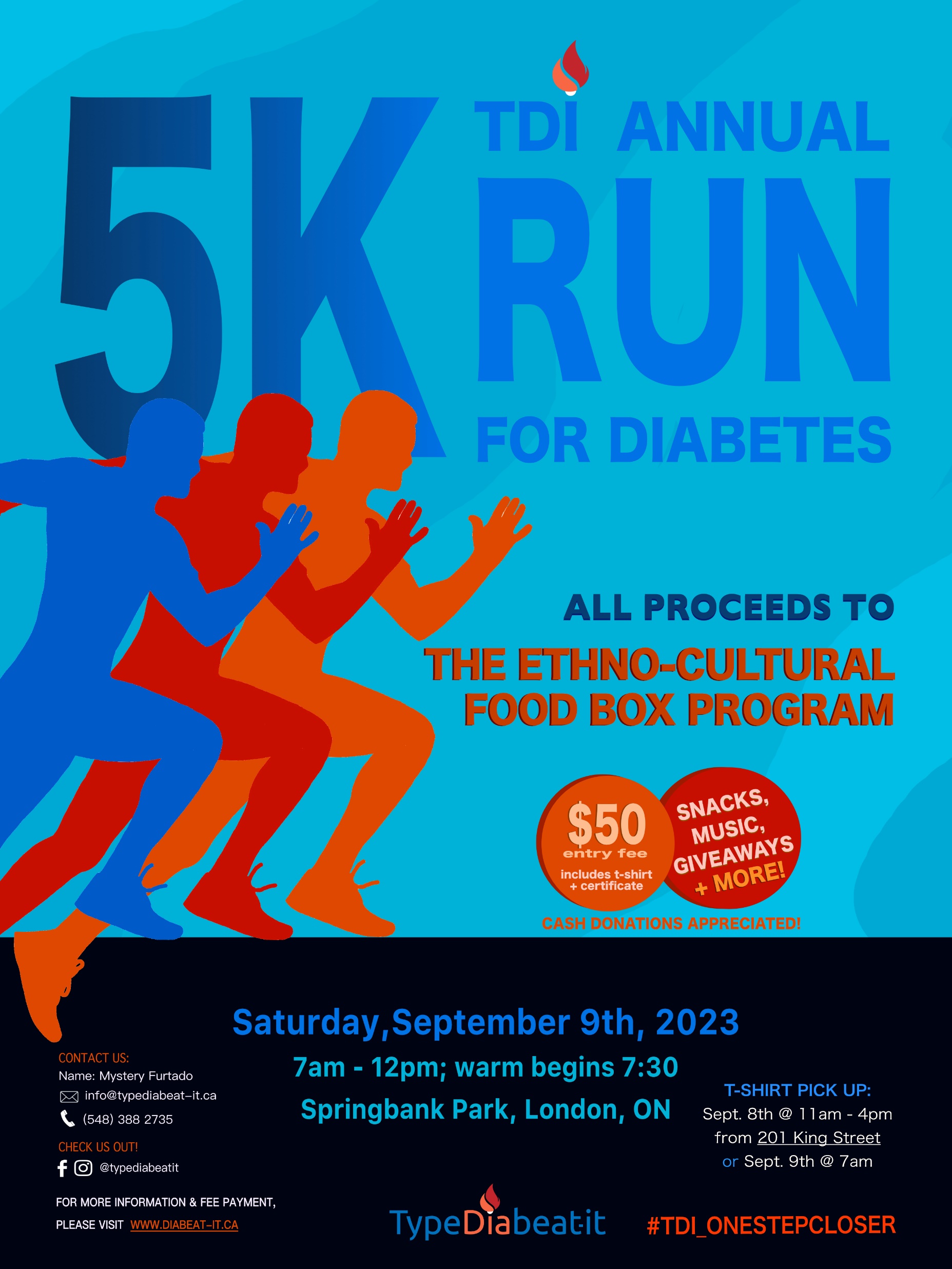 53/112
[Speaker Notes: ltaha4_poster.jpg]
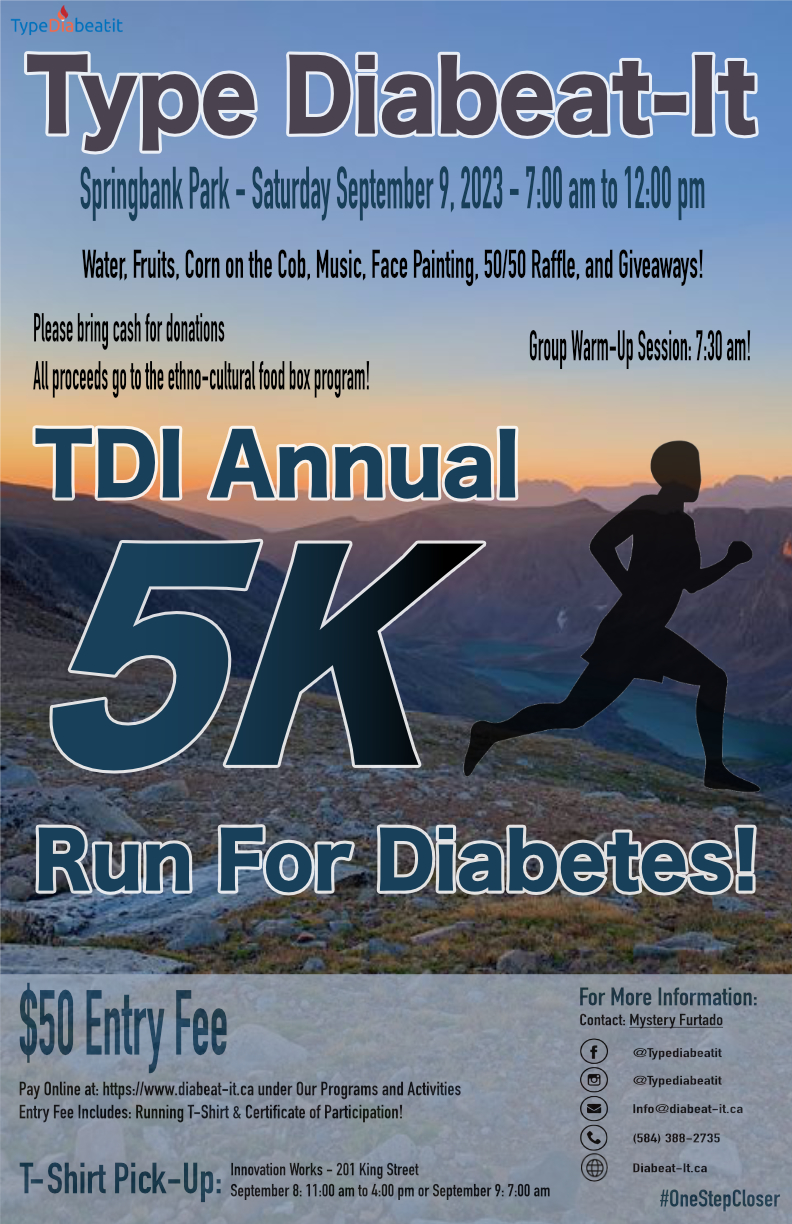 54/112
[Speaker Notes: lsuleim3_poster.jpg]
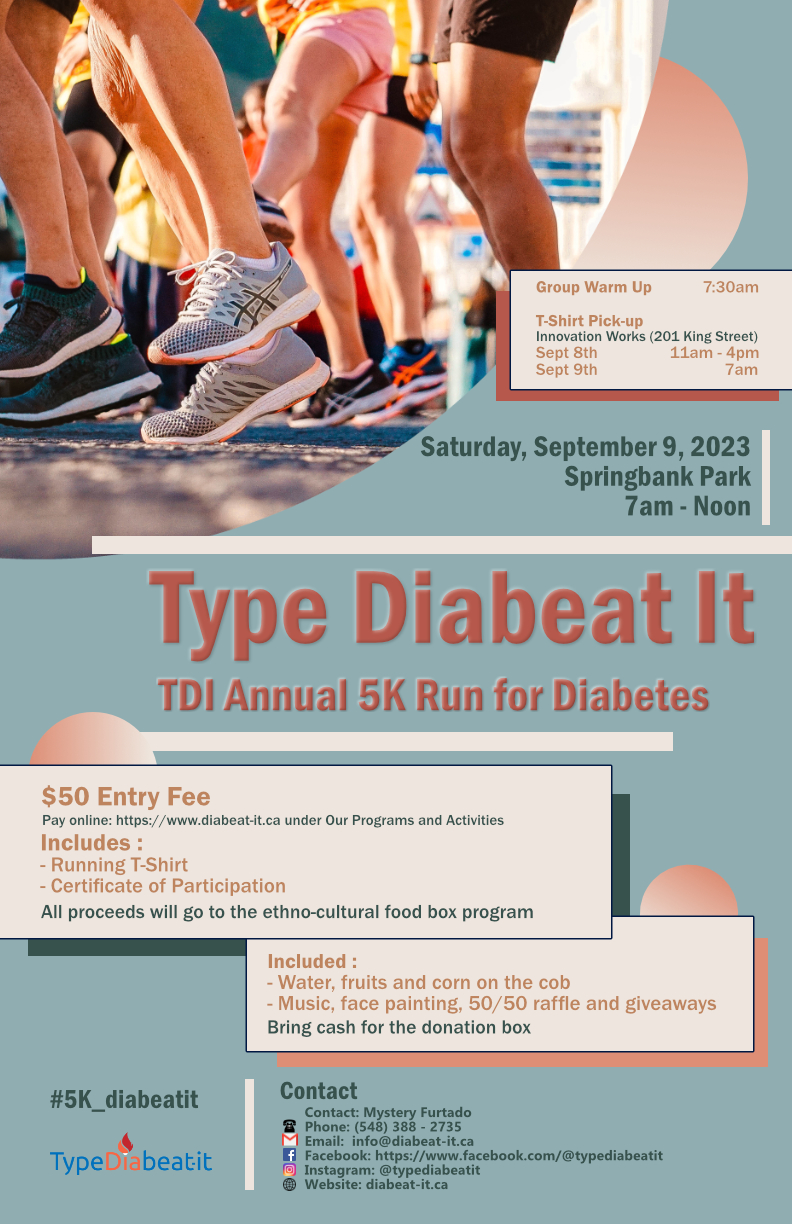 55/112
[Speaker Notes: lso9_poster.jpg]
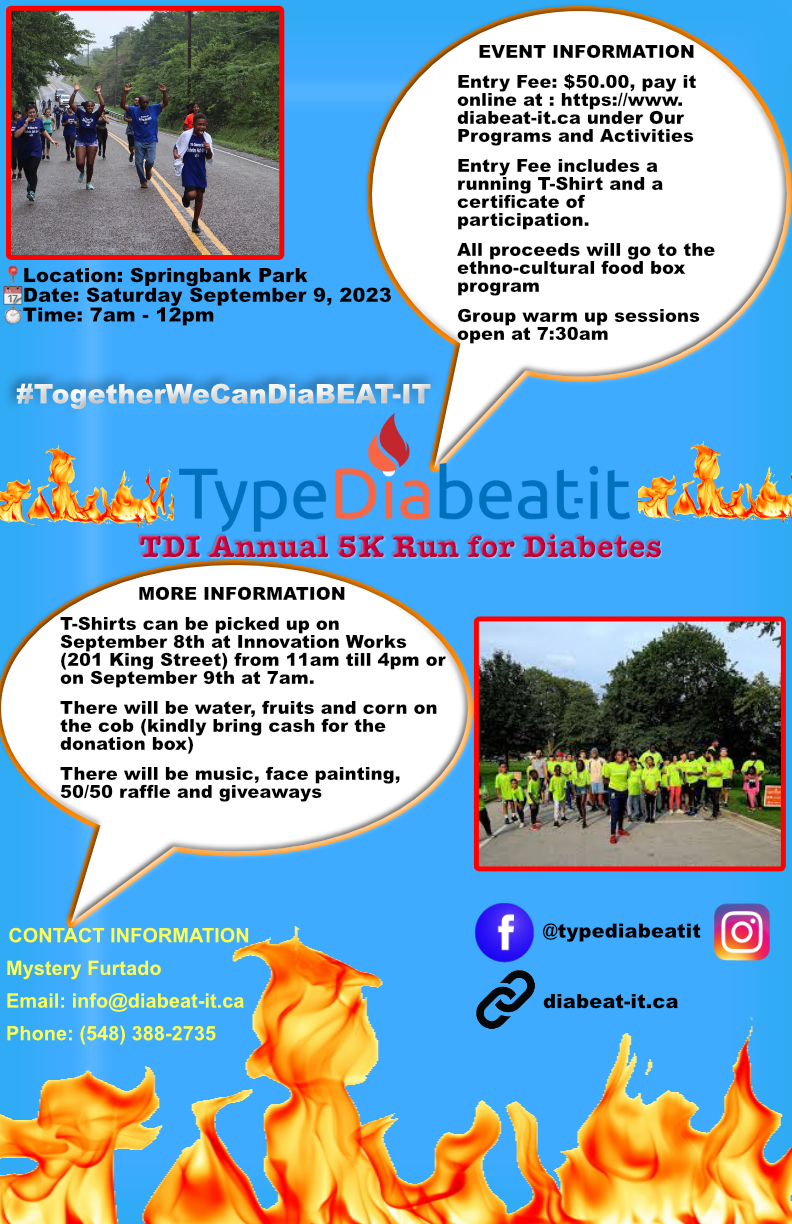 56/112
[Speaker Notes: ktuttle_poster.jpg]
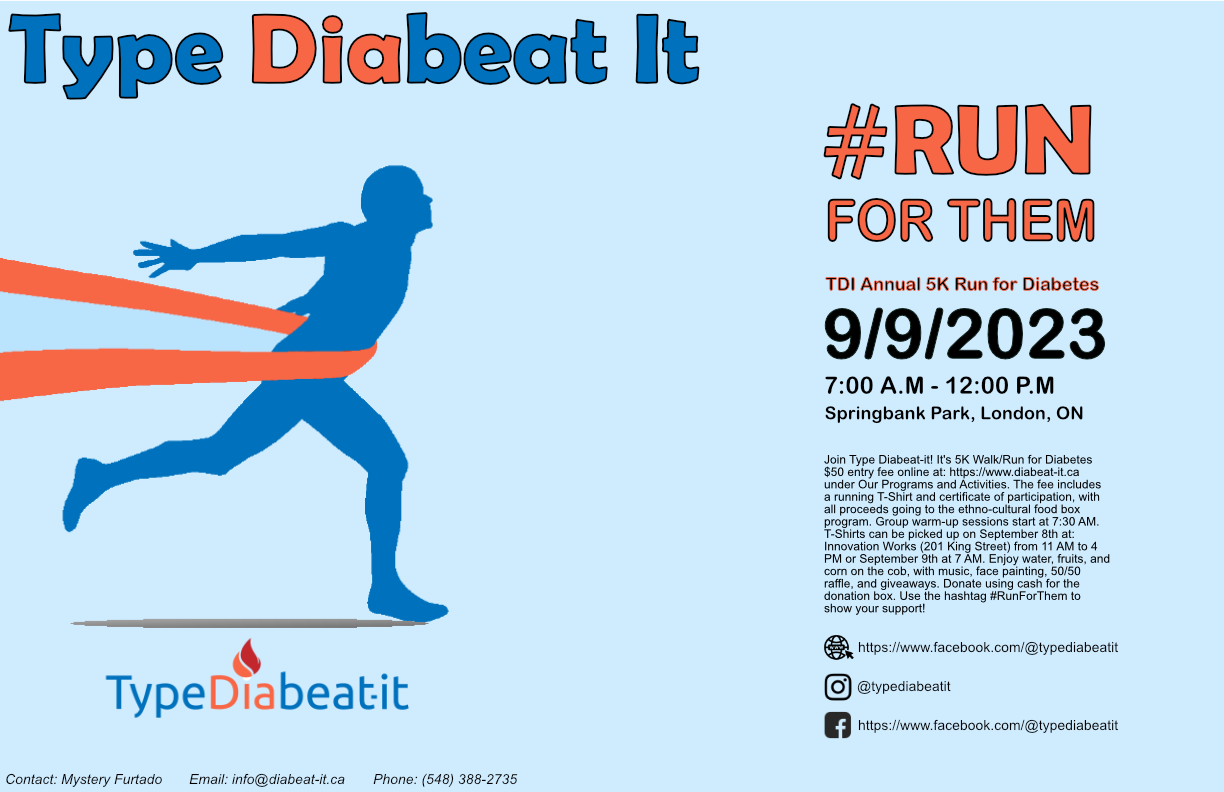 57/112
[Speaker Notes: ktsao7_poster.jpg]
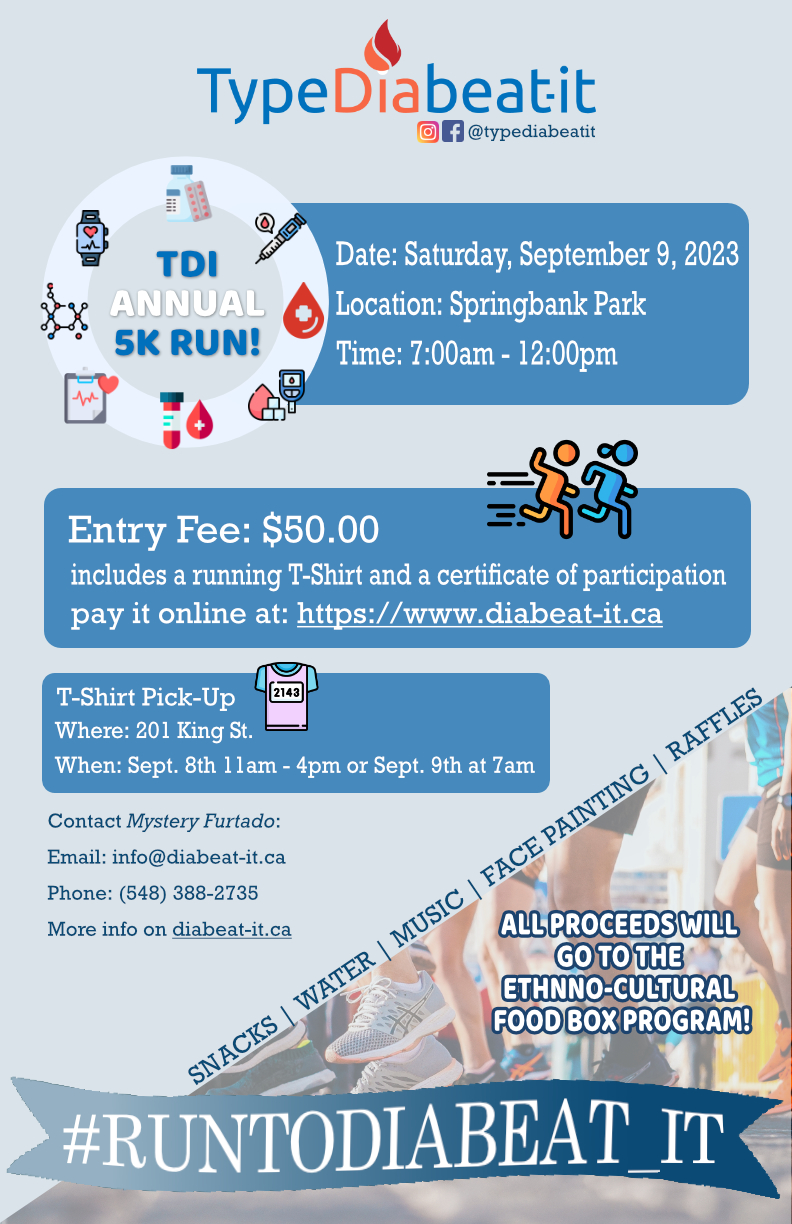 58/112
[Speaker Notes: kthakur5_poster.jpg]
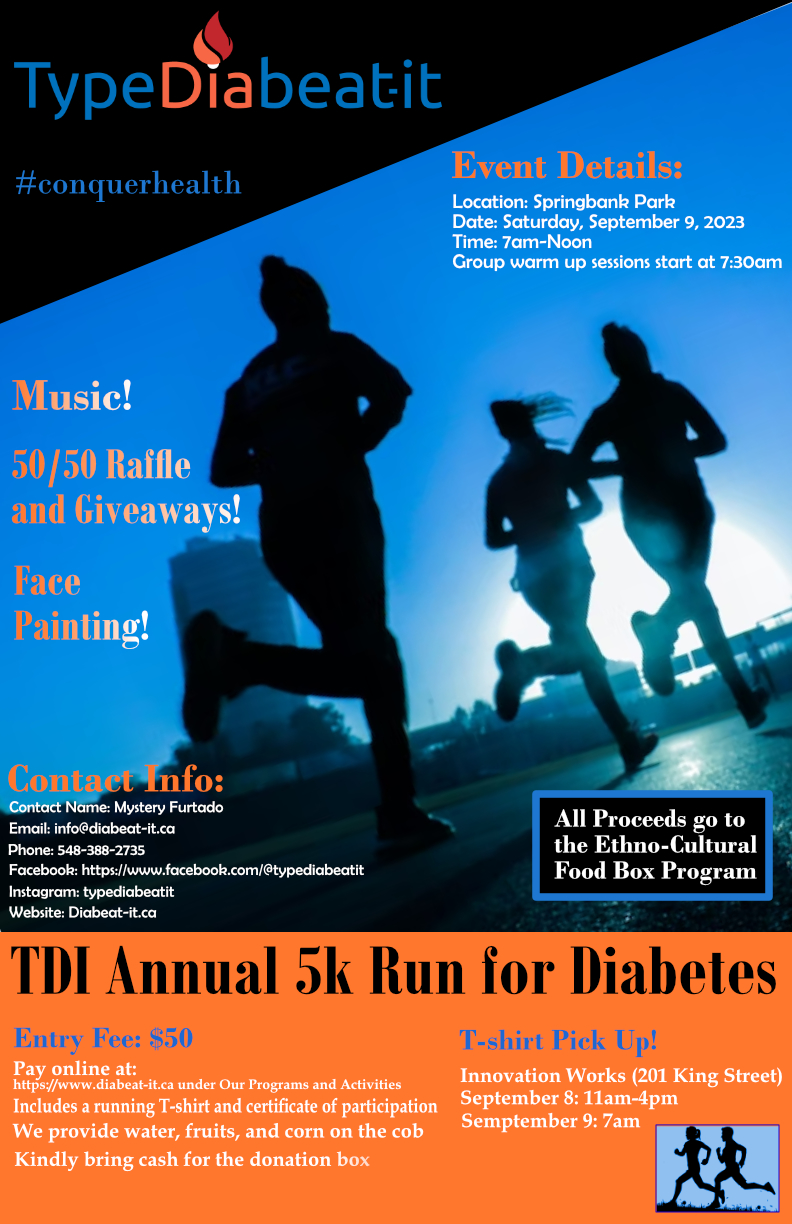 59/112
[Speaker Notes: kswift6_poster.jpg]
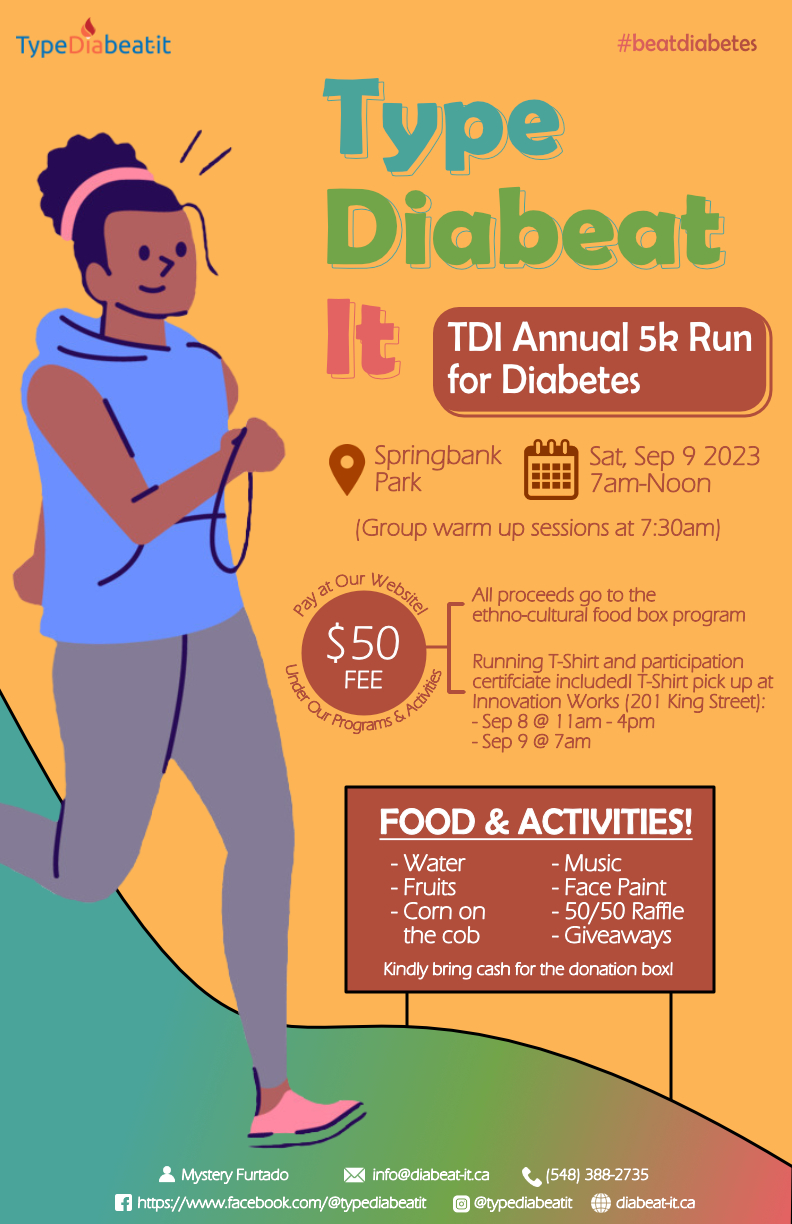 60/112
[Speaker Notes: ksueaqu_poster.jpg]
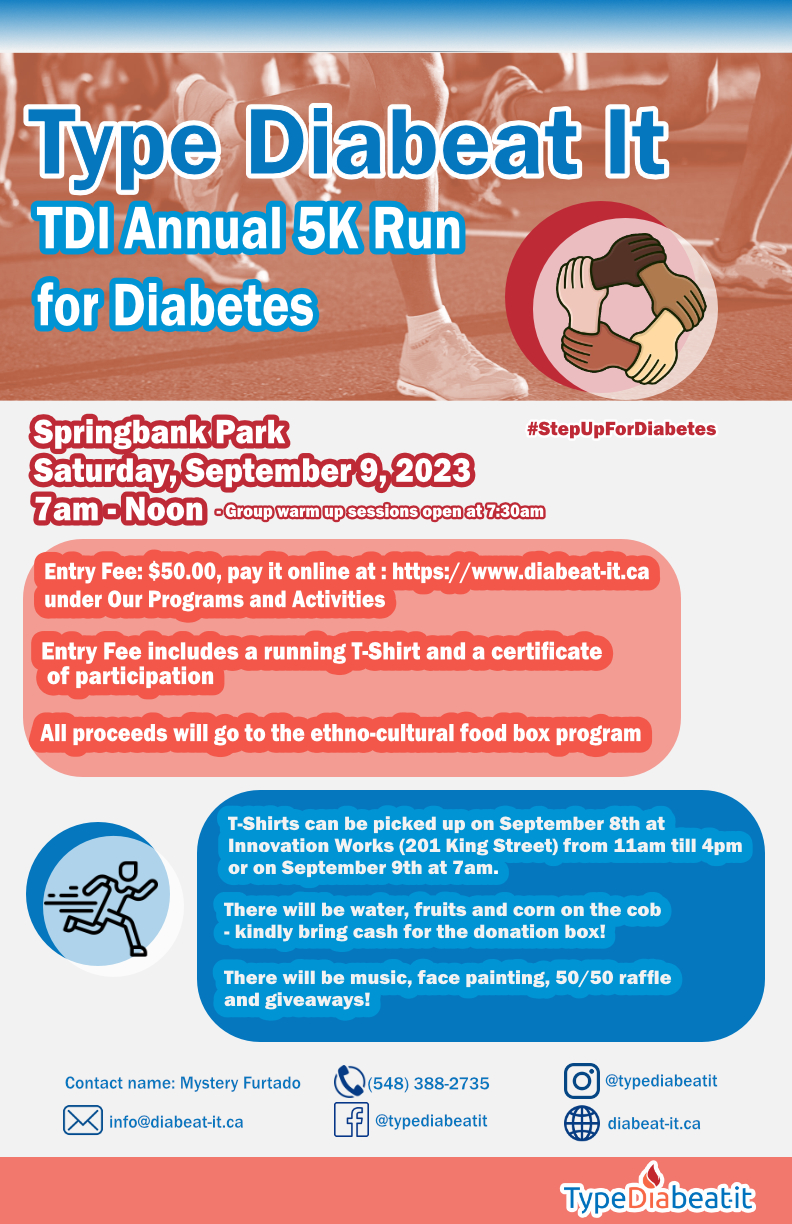 61/112
[Speaker Notes: ksalmi_poster.jpg]
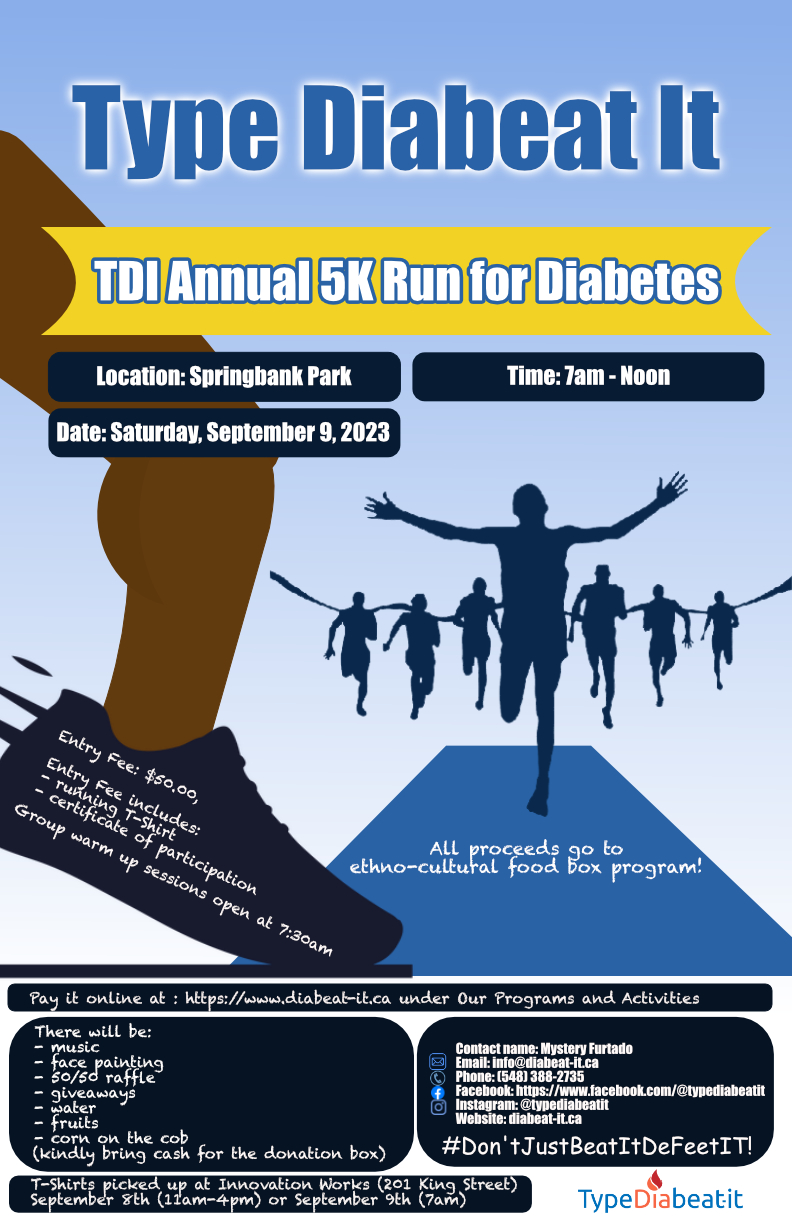 62/112
[Speaker Notes: jwan2947_poster.jpg]
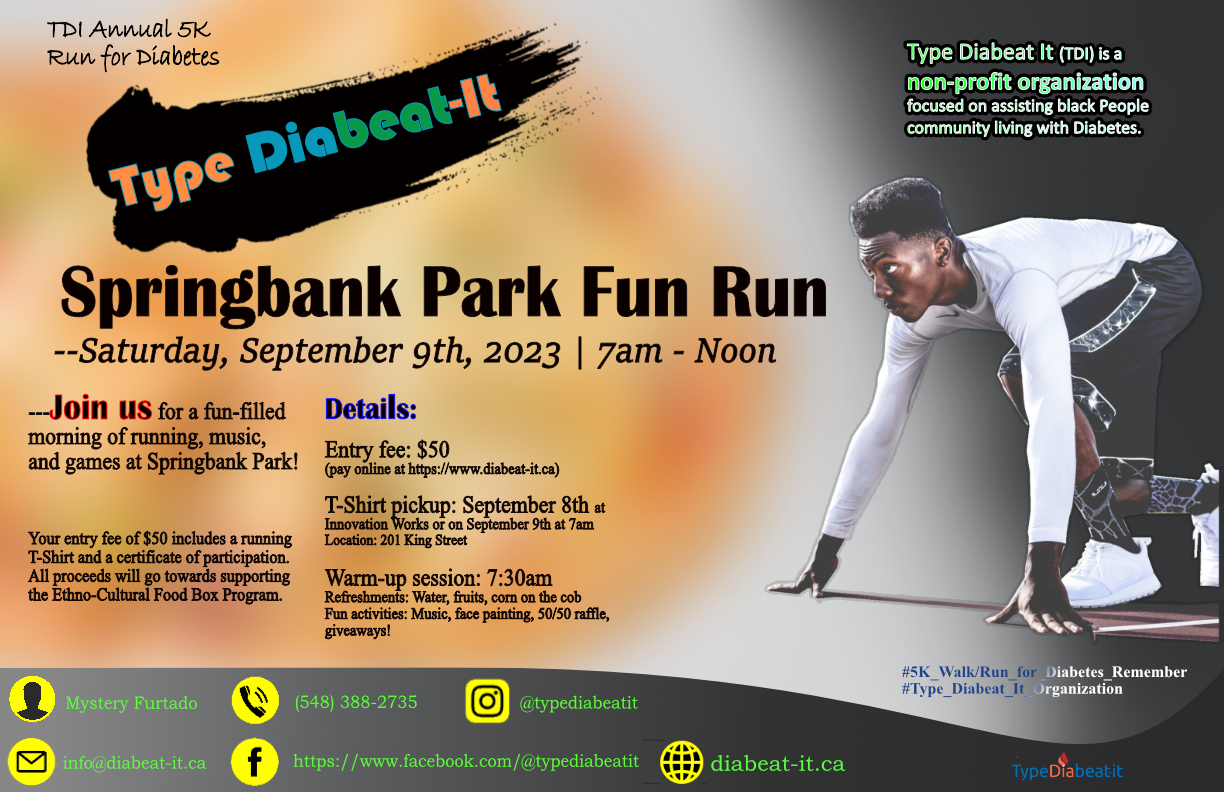 63/112
[Speaker Notes: jwan2572_poster.jpg]
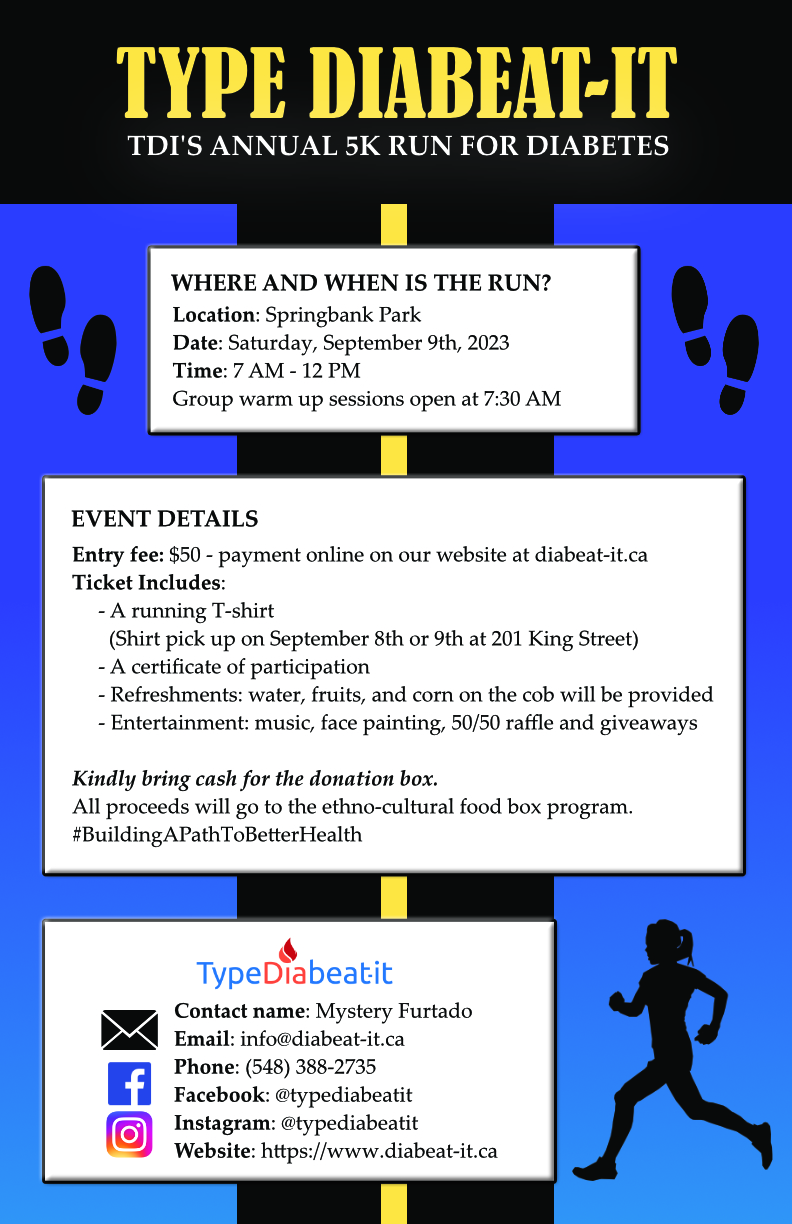 64/112
[Speaker Notes: jvuong22_poster.jpg]
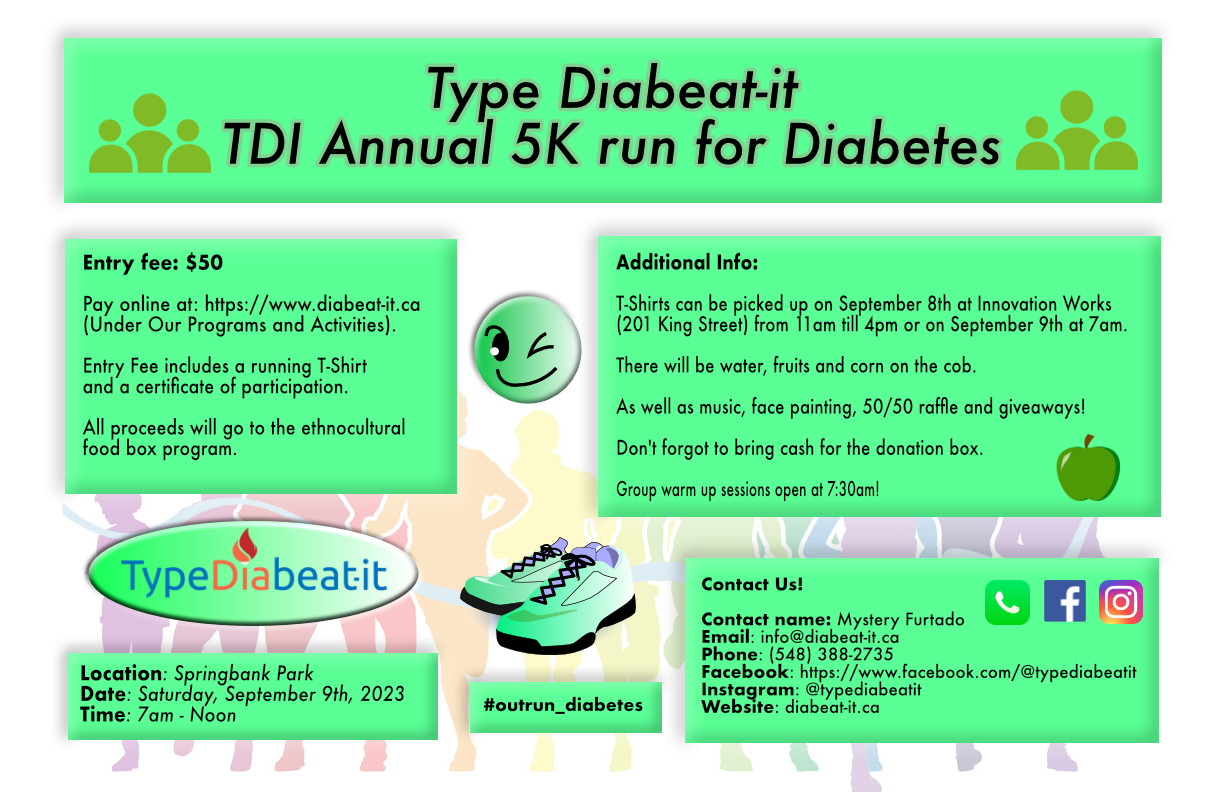 65/112
[Speaker Notes: jtran324_poster.jpg]
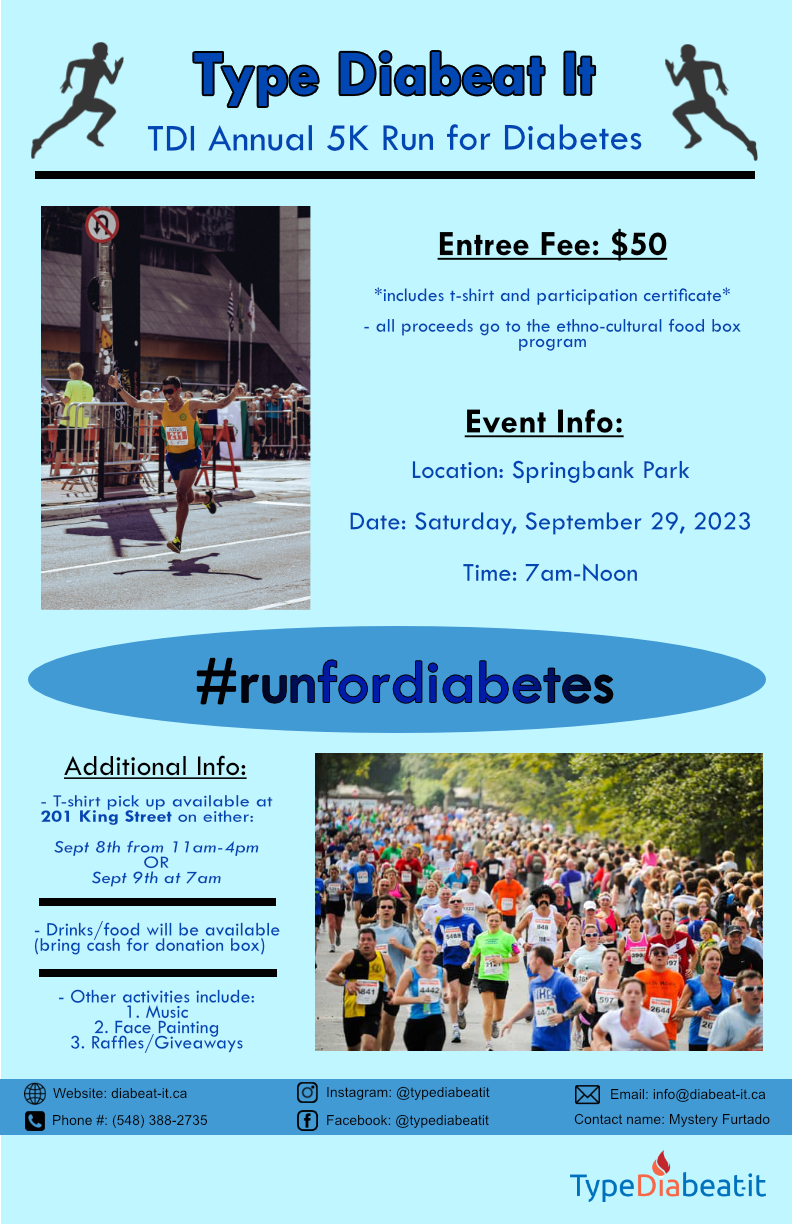 66/112
[Speaker Notes: jtang532_poster.jpg]
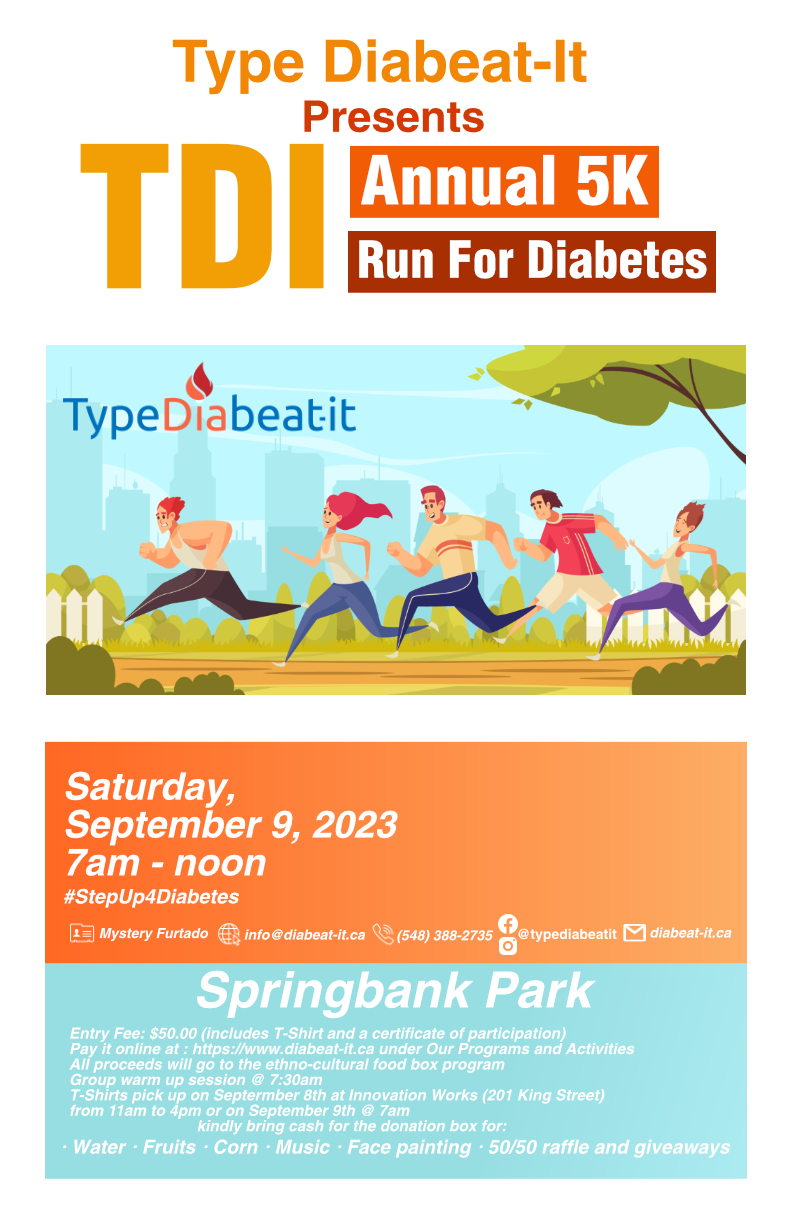 67/112
[Speaker Notes: jsu254_poster.jpg]
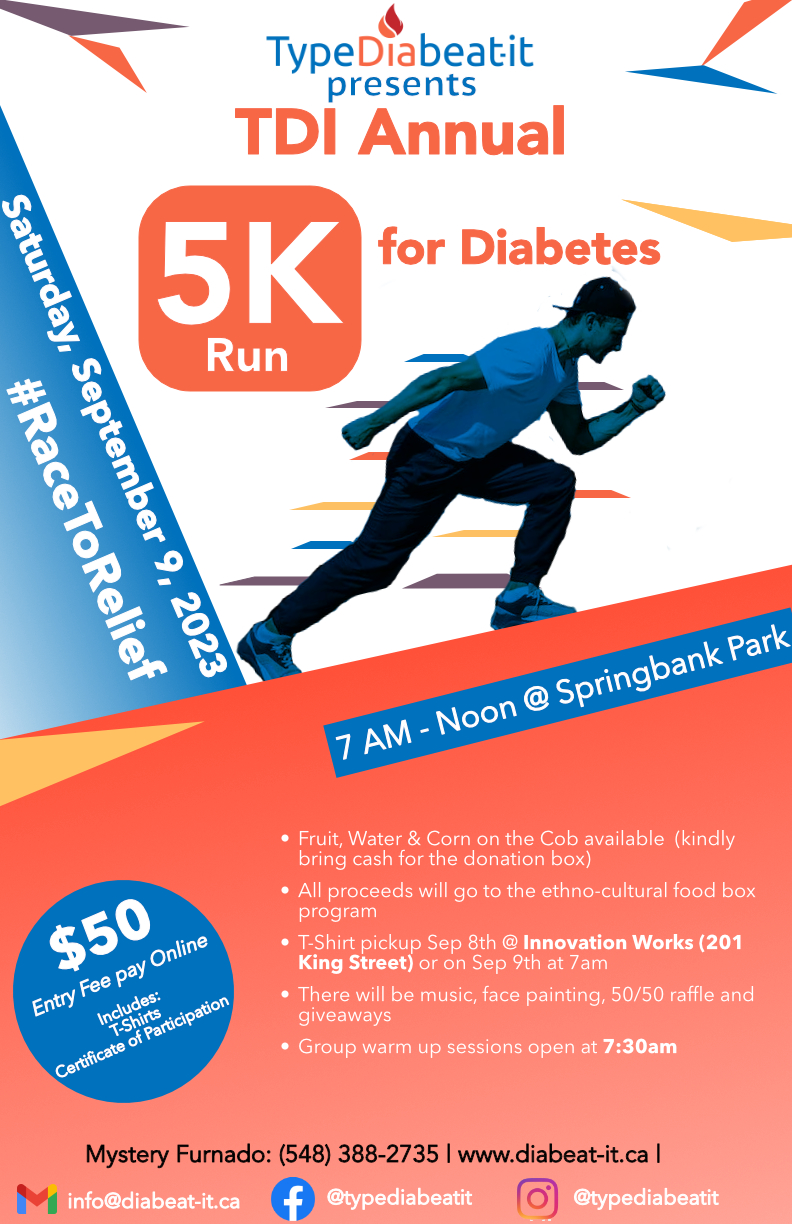 68/112
[Speaker Notes: jsing433_poster.jpg]
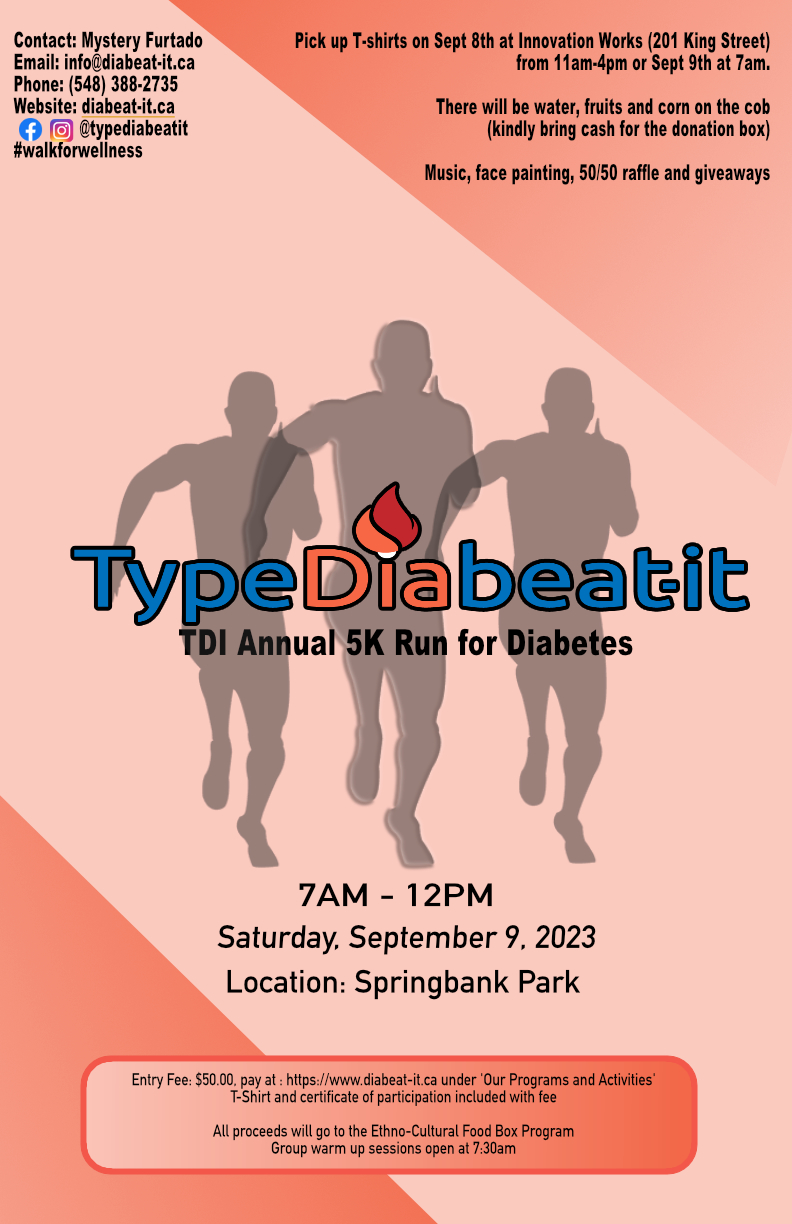 69/112
[Speaker Notes: jsincl48_poster.jpg]
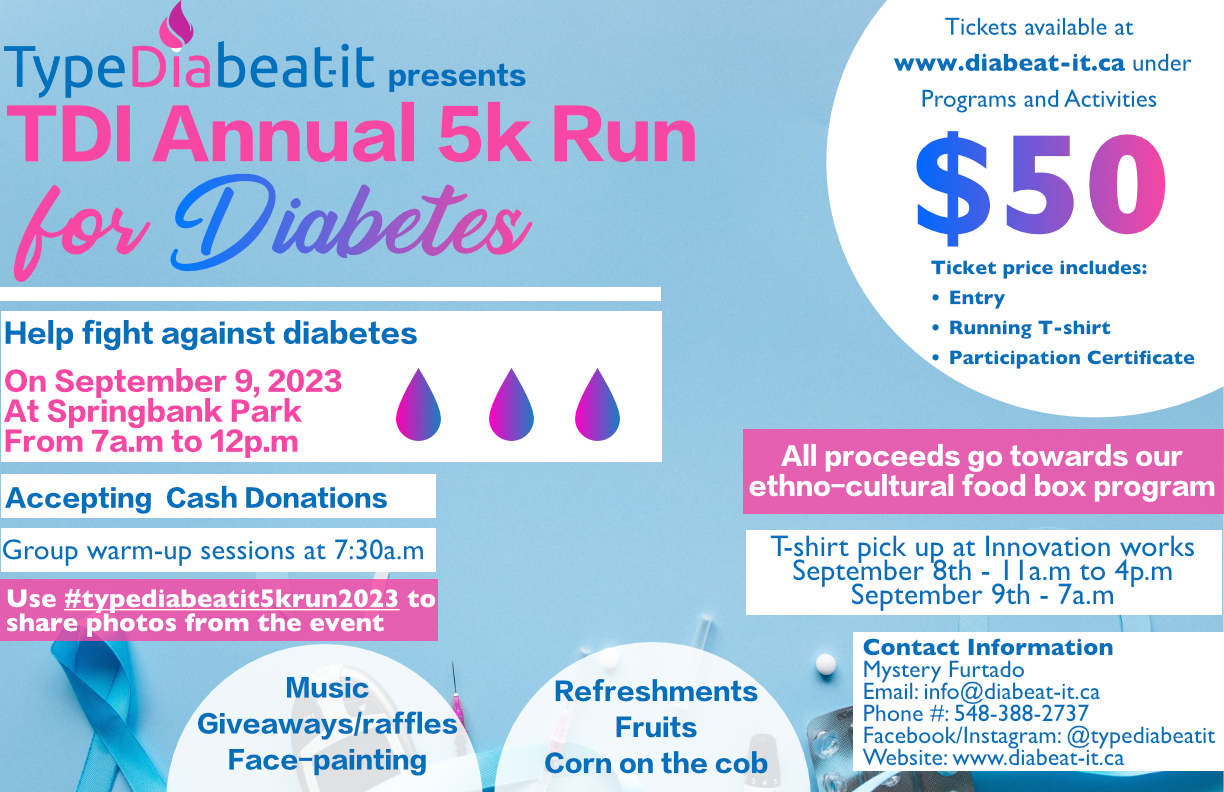 70/112
[Speaker Notes: jsidhu96_poster.jpg]
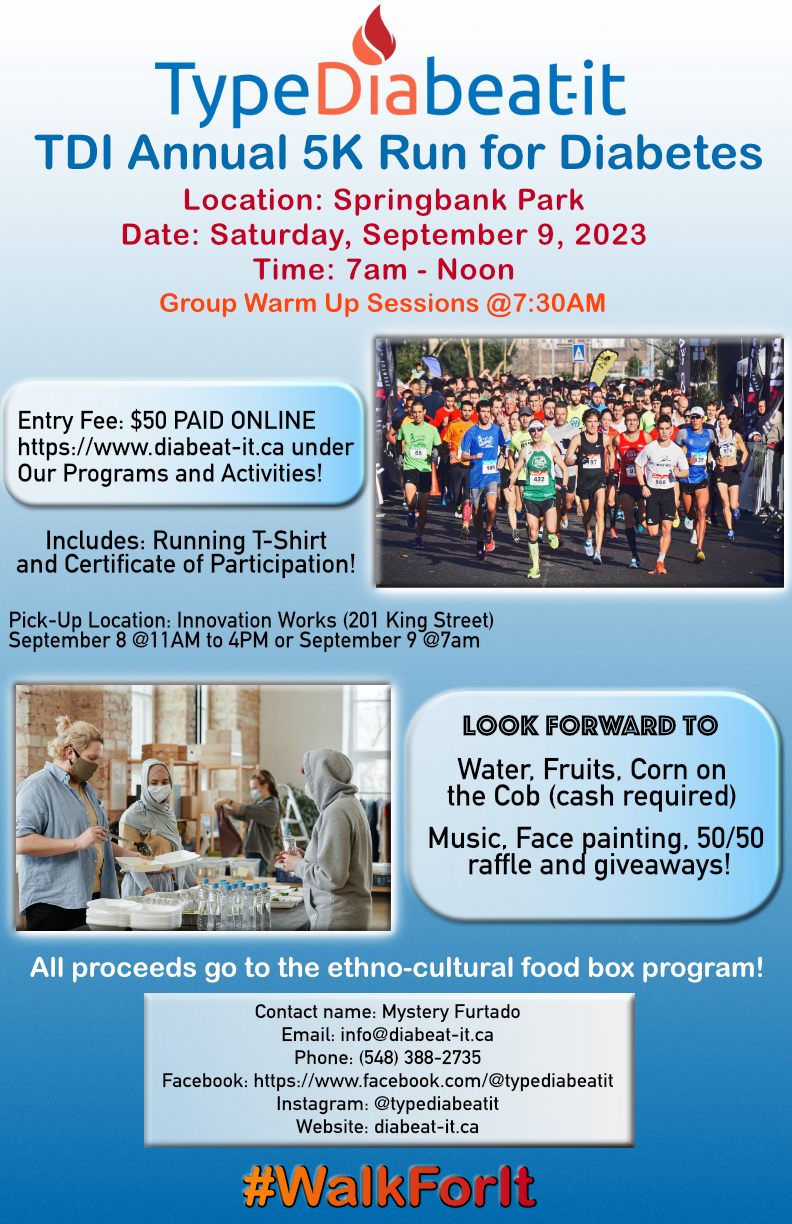 71/112
[Speaker Notes: jselvin_poster.jpg]
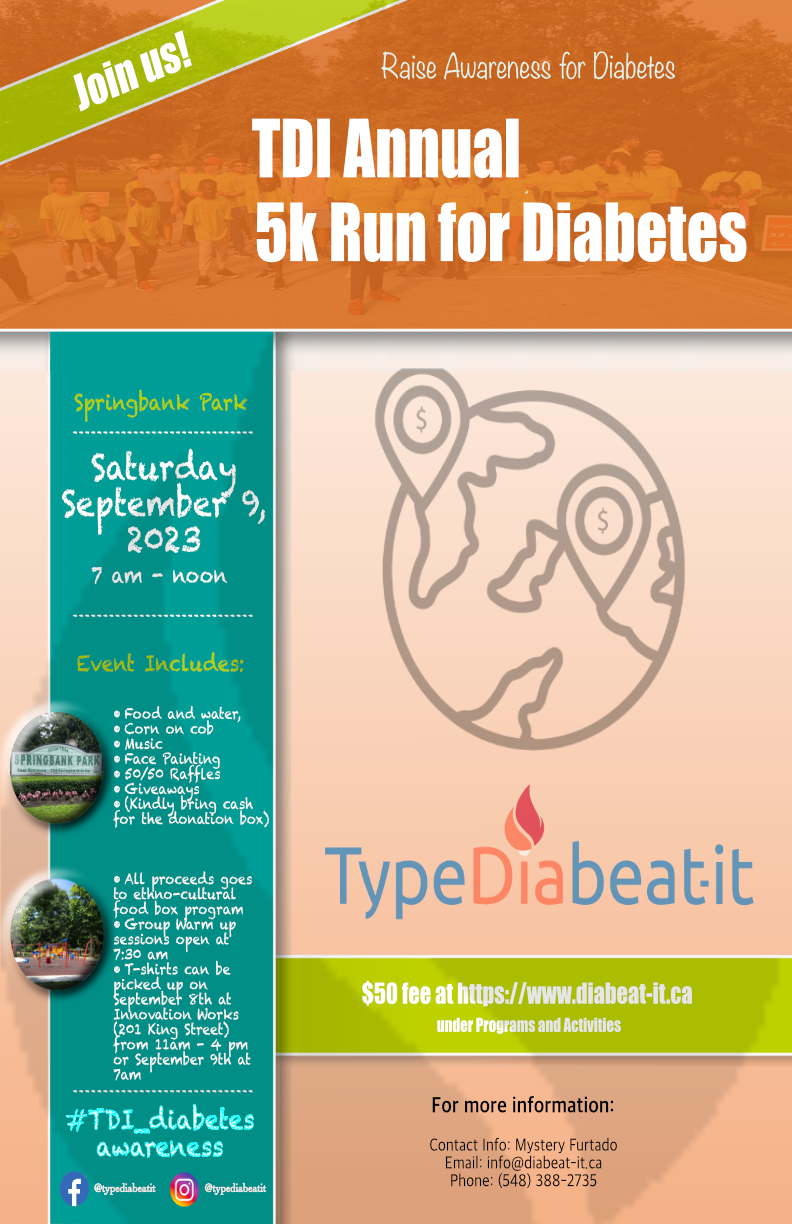 72/112
[Speaker Notes: jsalubre_poster.jpg]
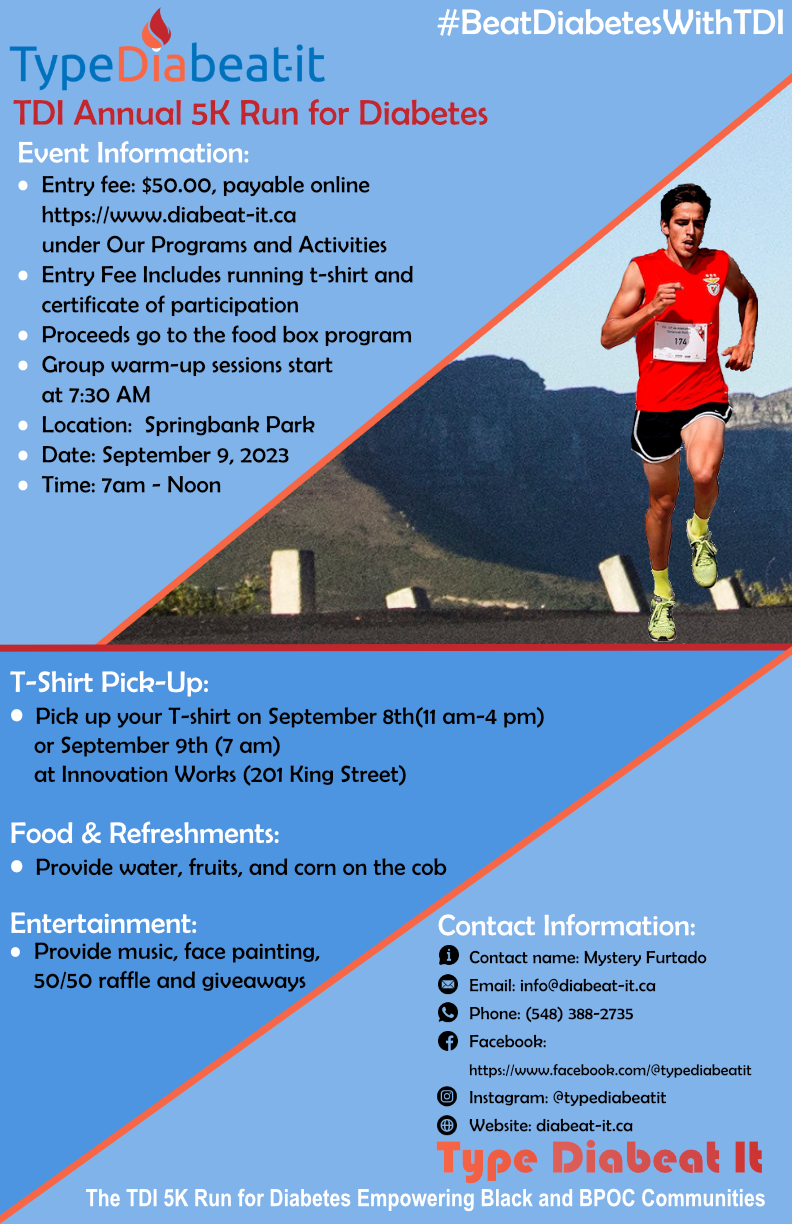 73/112
[Speaker Notes: jruan28_poster.jpg]
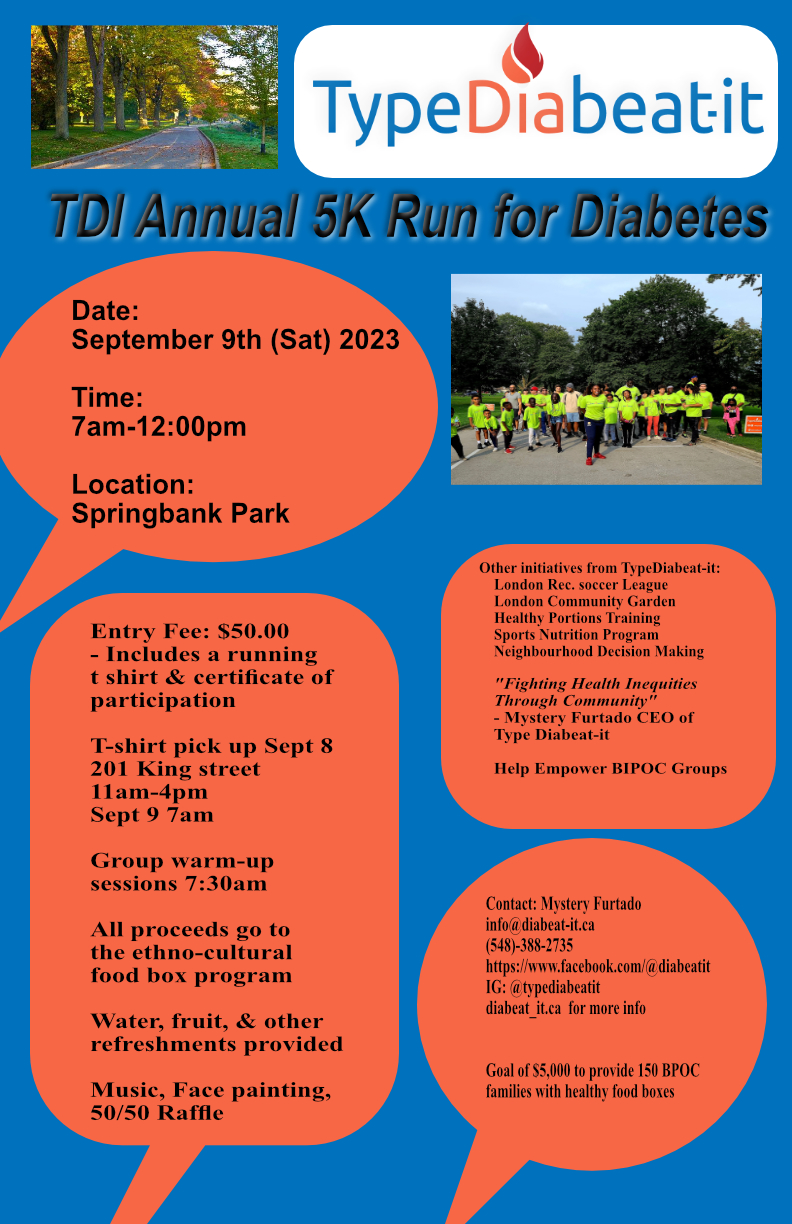 74/112
[Speaker Notes: jrees26_poster.jpg]
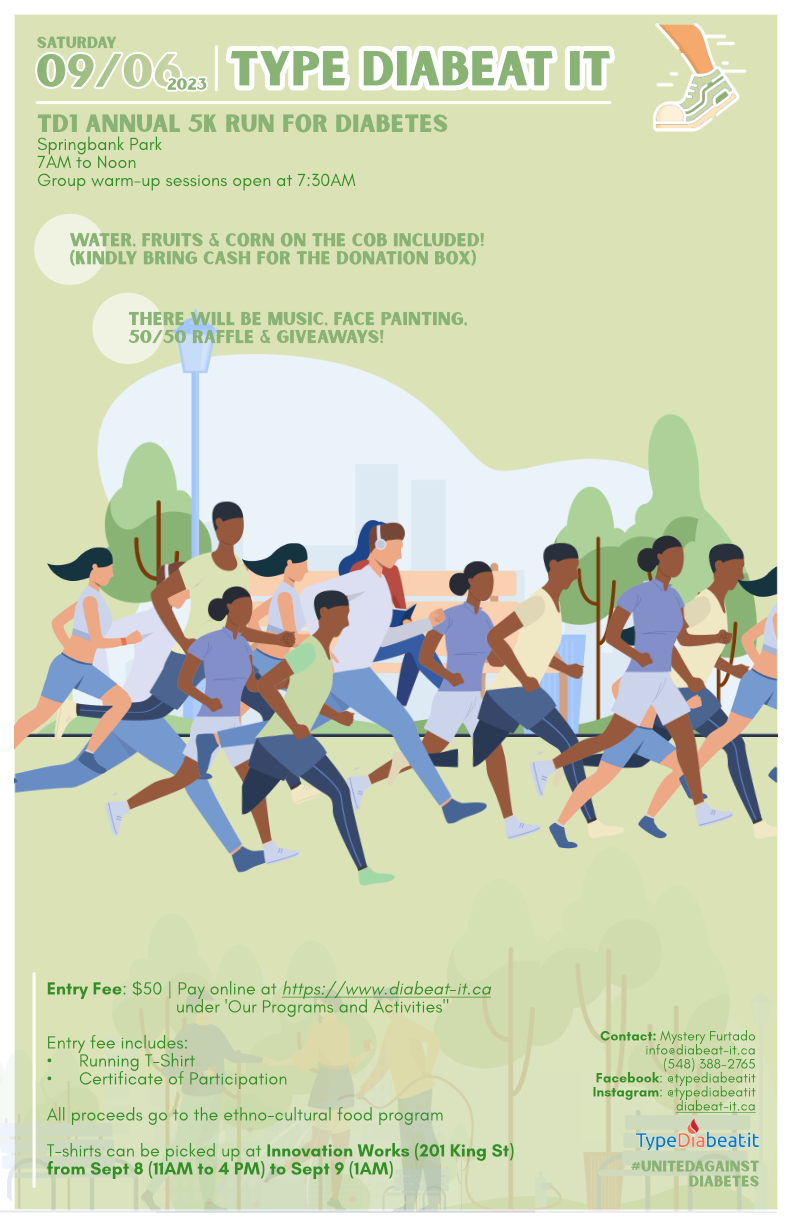 75/112
[Speaker Notes: itruong_poster.jpg]
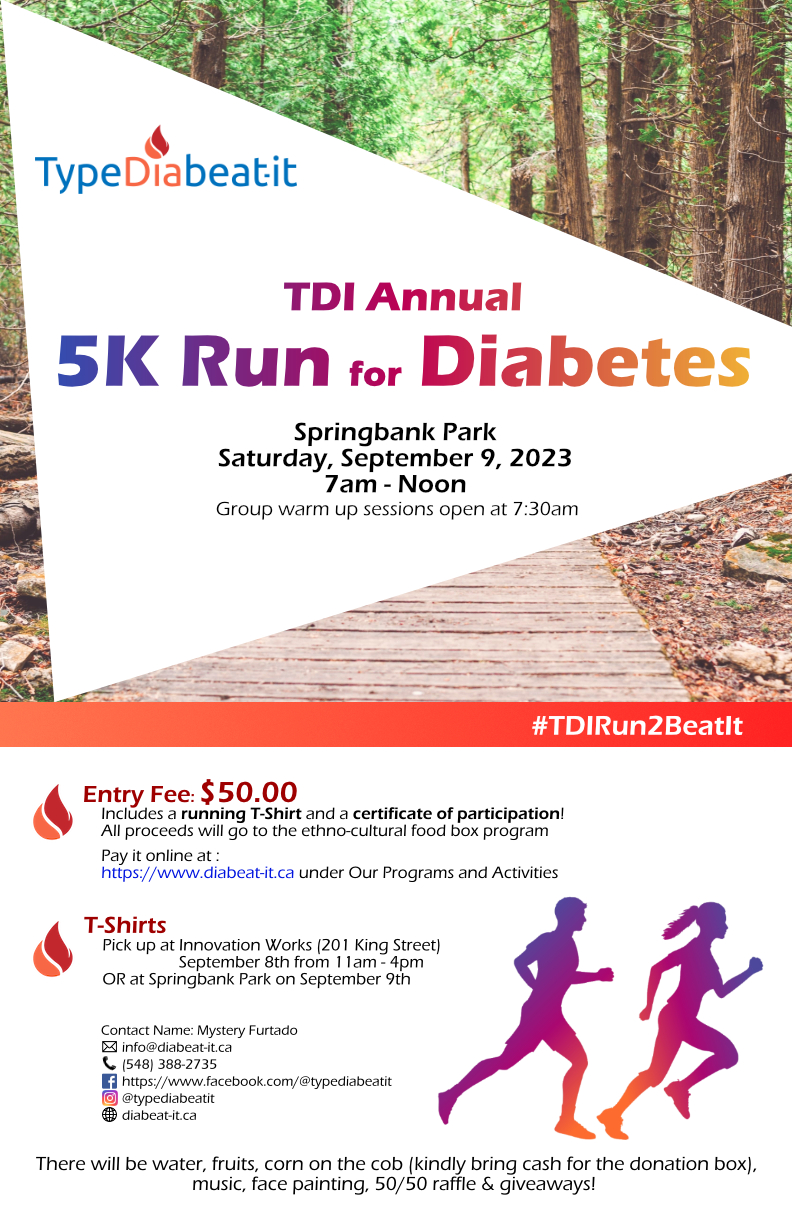 76/112
[Speaker Notes: hsong258_poster.jpg]
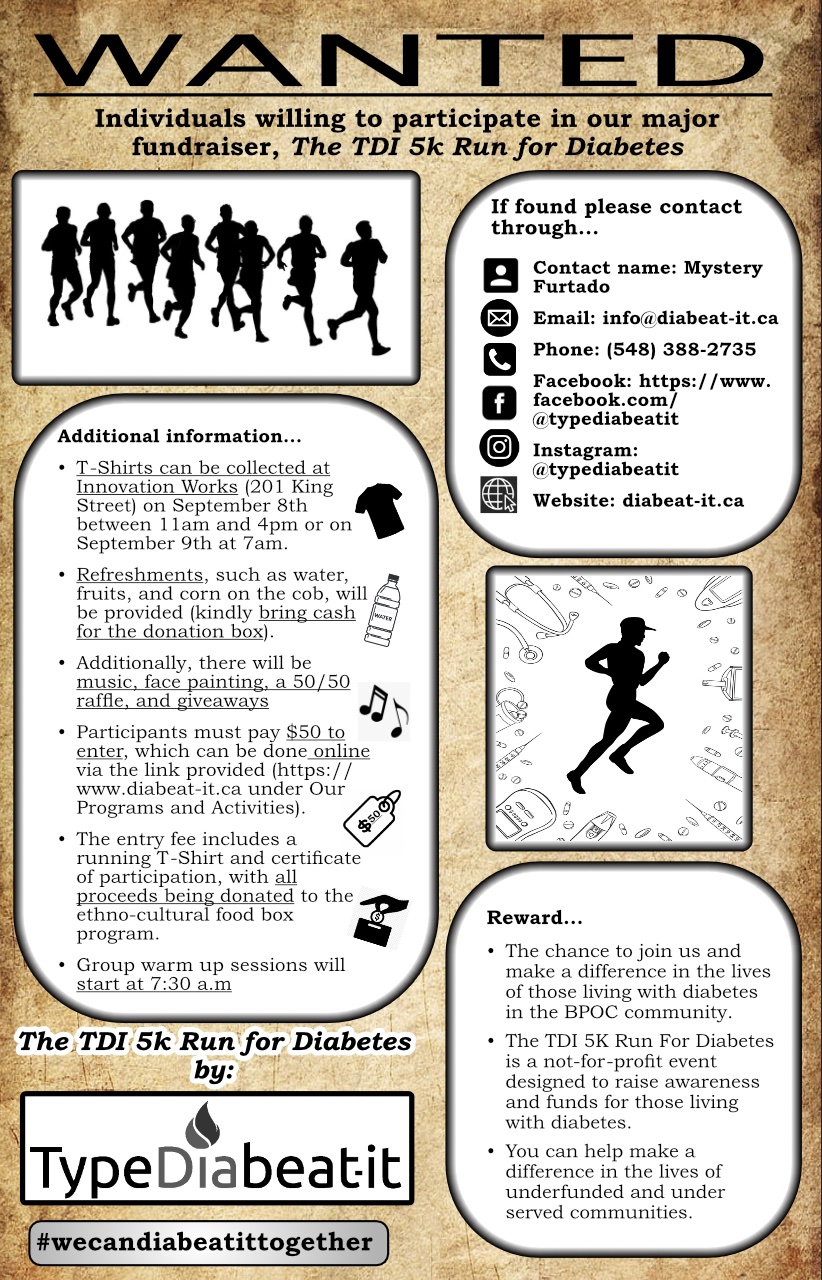 77/112
[Speaker Notes: hshibu_poster.jpg]
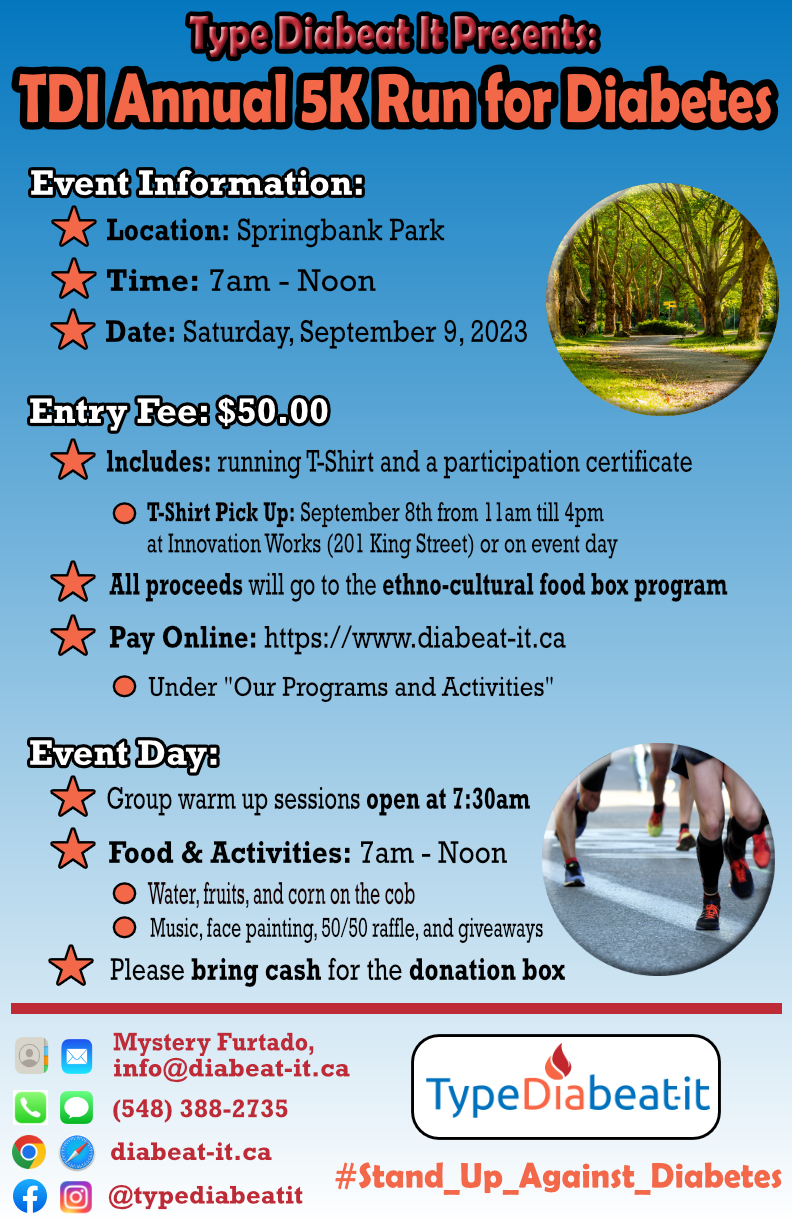 78/112
[Speaker Notes: hraoufal_poster.jpg]
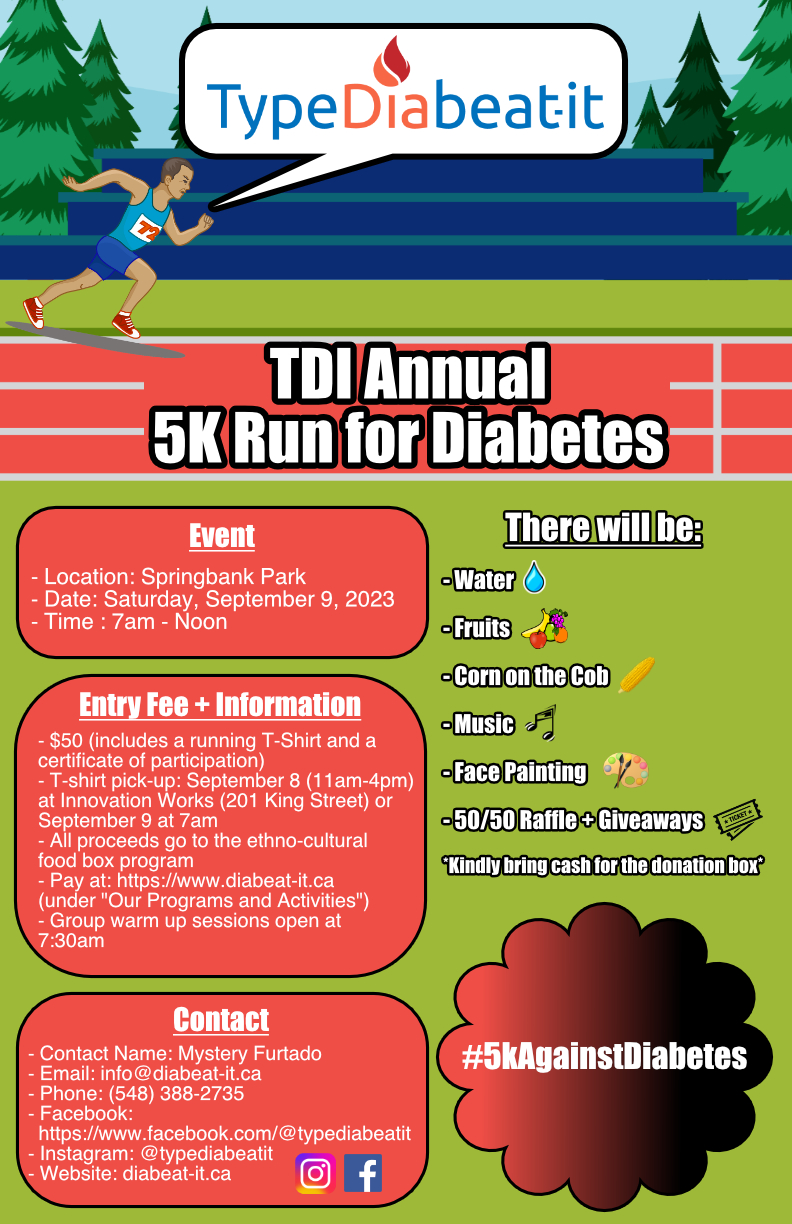 79/112
[Speaker Notes: gtiwana6_poster.jpg]
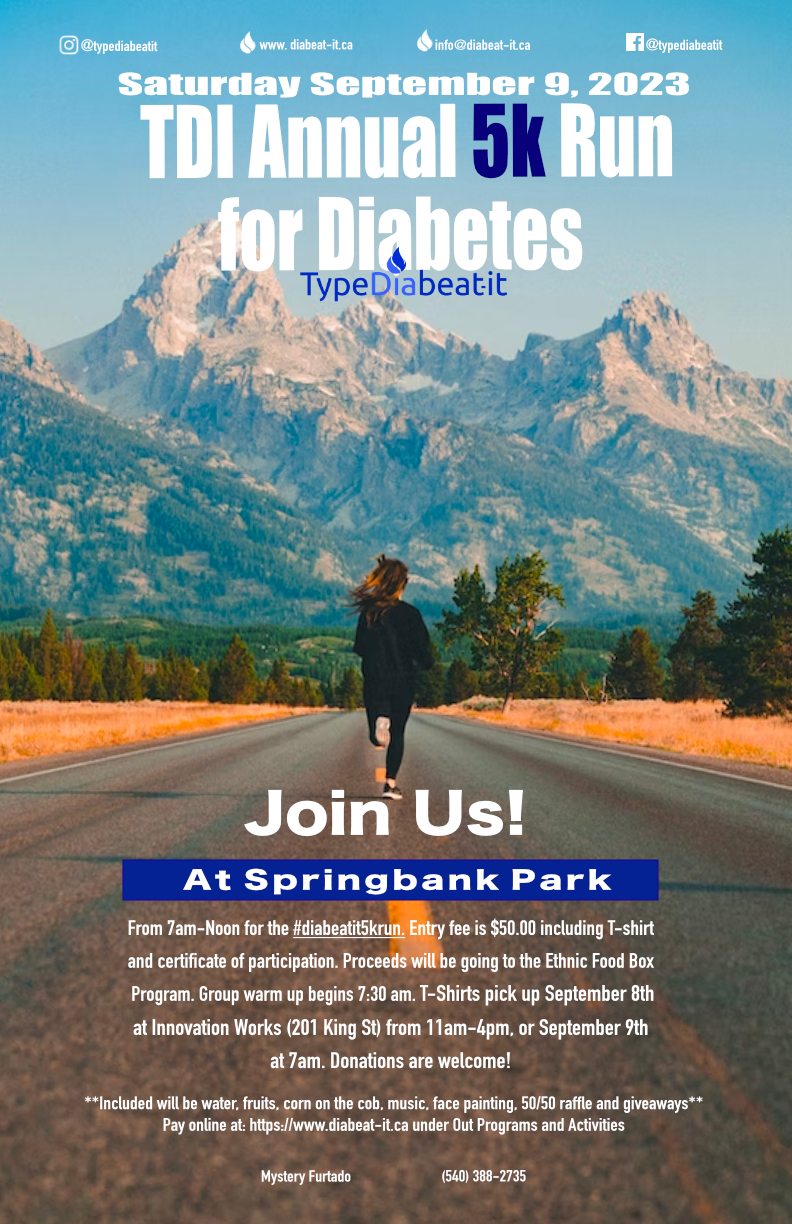 80/112
[Speaker Notes: evalitut_poster.jpg]
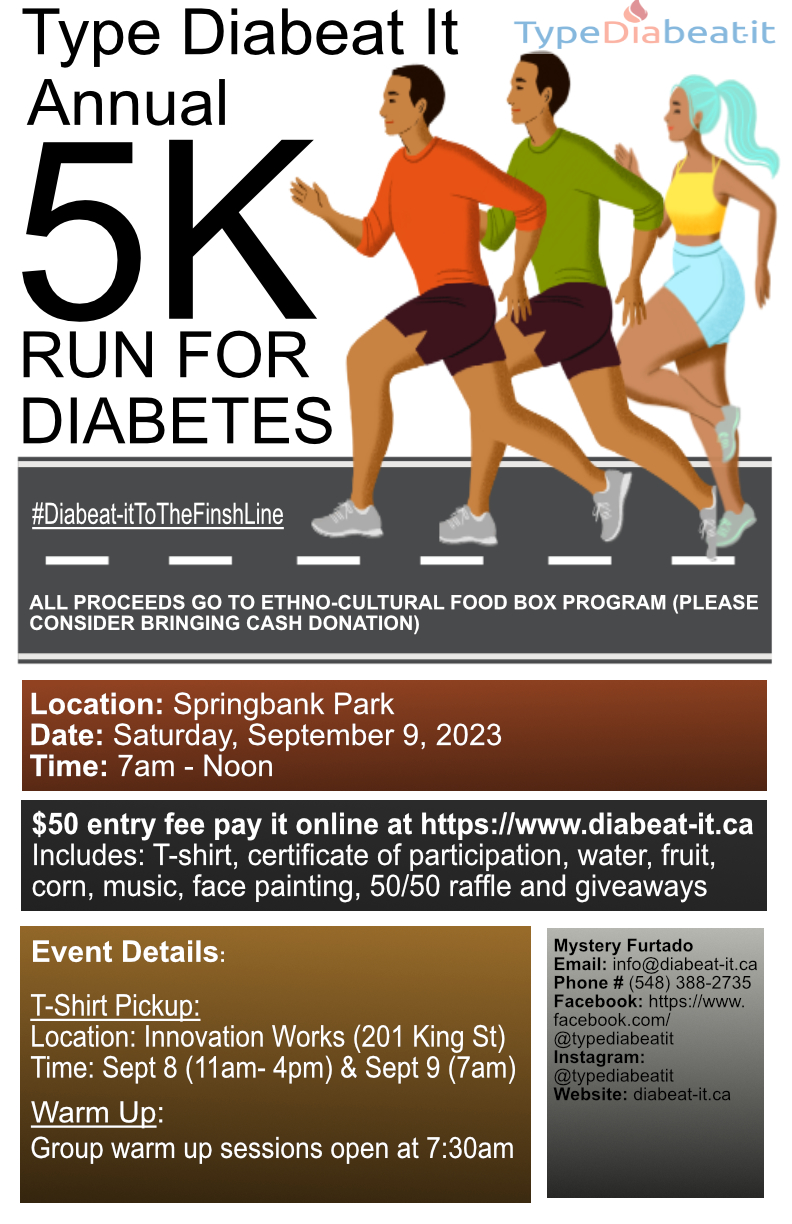 81/112
[Speaker Notes: ethomp87_poster.jpg]
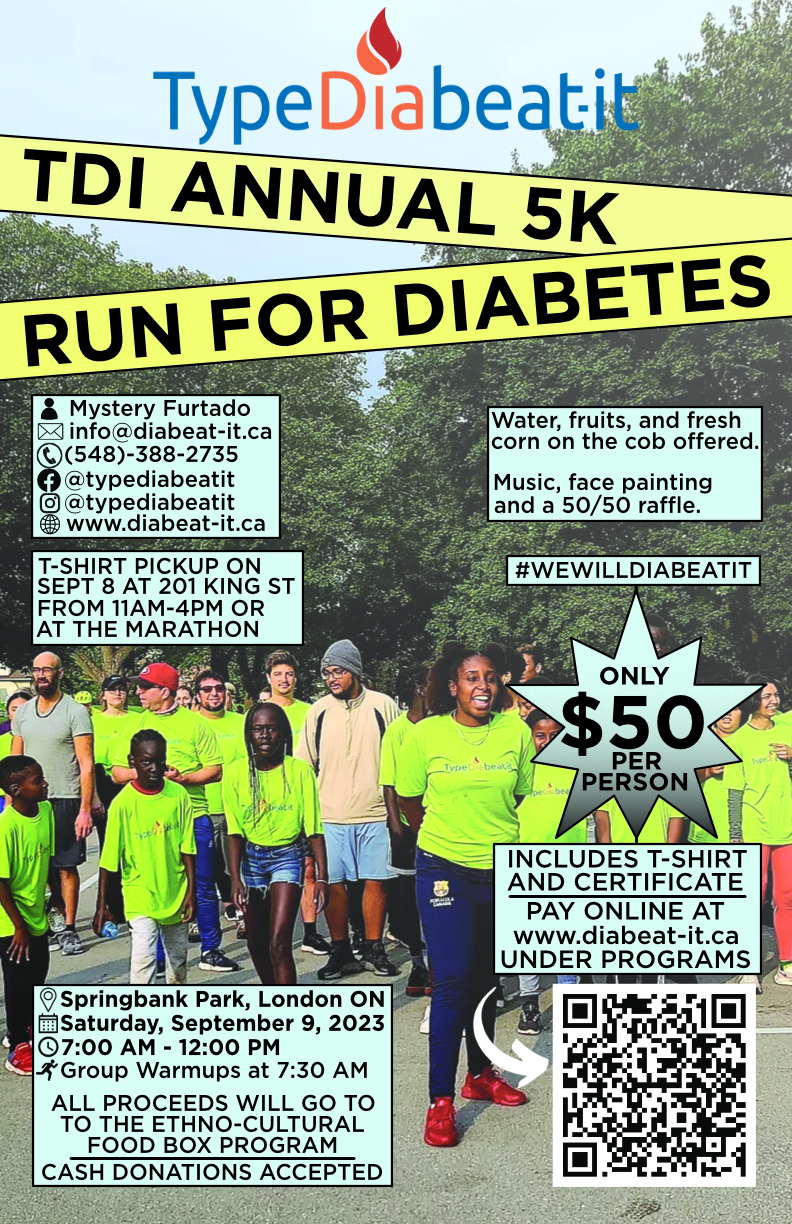 82/112
[Speaker Notes: escarfo2_poster.jpg]
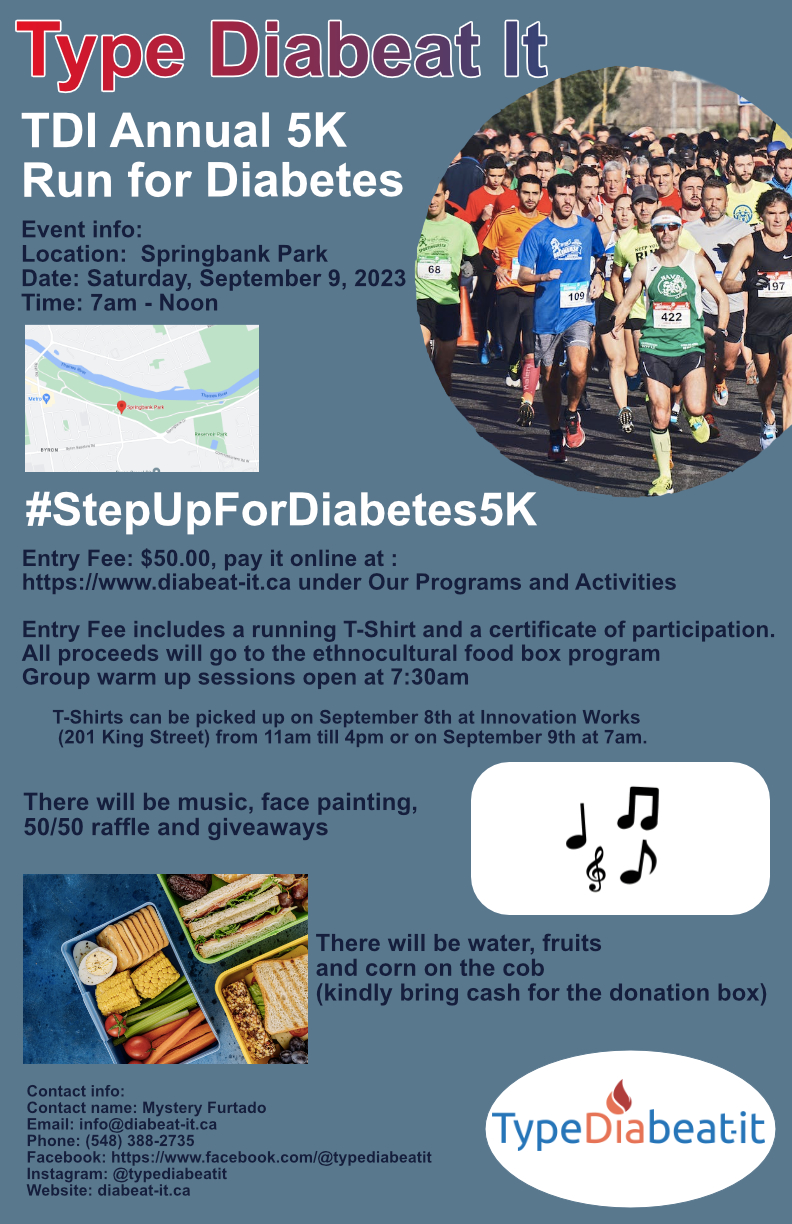 83/112
[Speaker Notes: esalem4_poster.jpg]
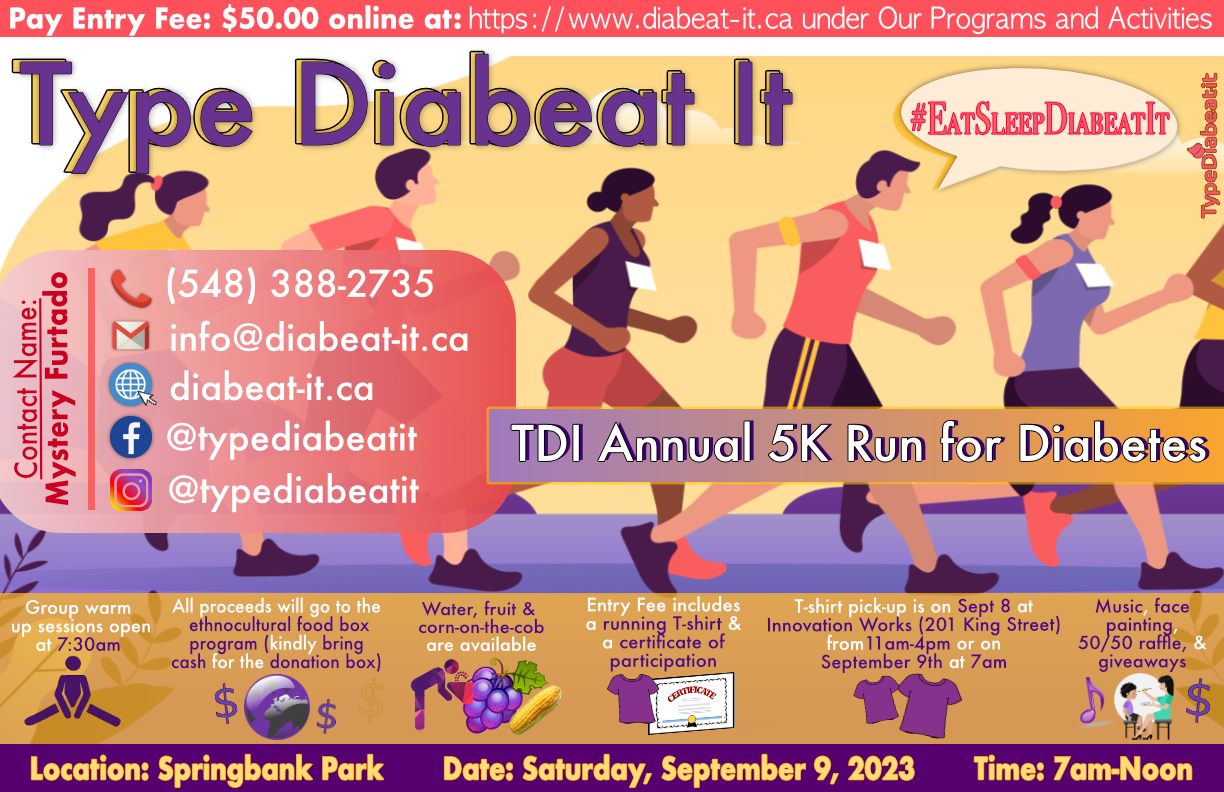 84/112
[Speaker Notes: esaha_poster.jpg]
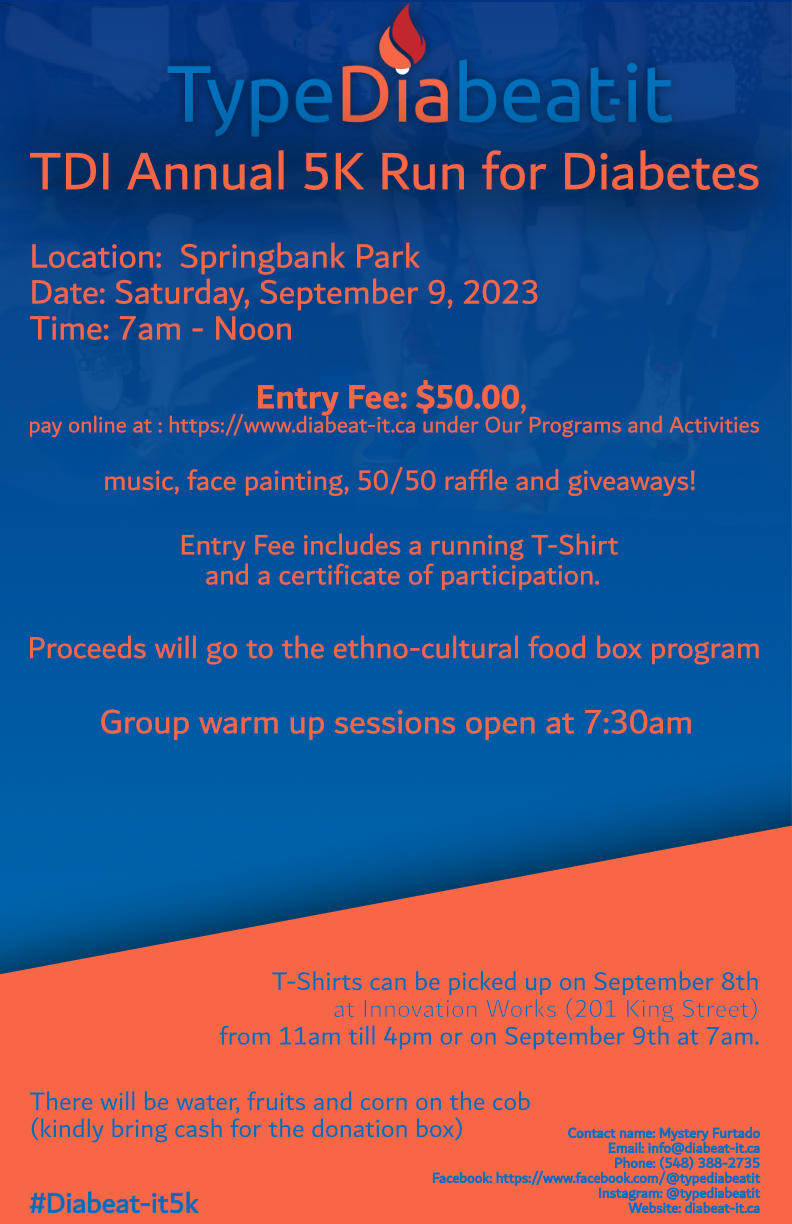 85/112
[Speaker Notes: dwalke86_poster.jpg]
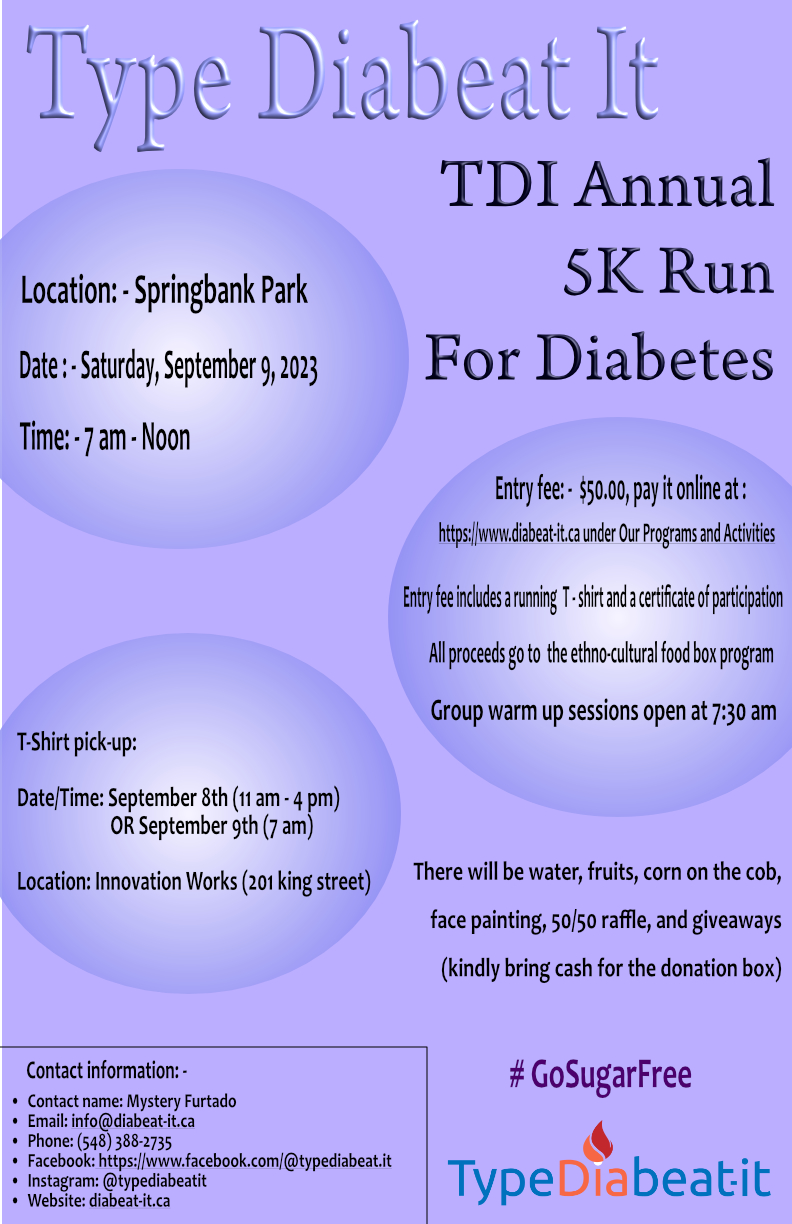 86/112
[Speaker Notes: dwahi_poster.jpg]
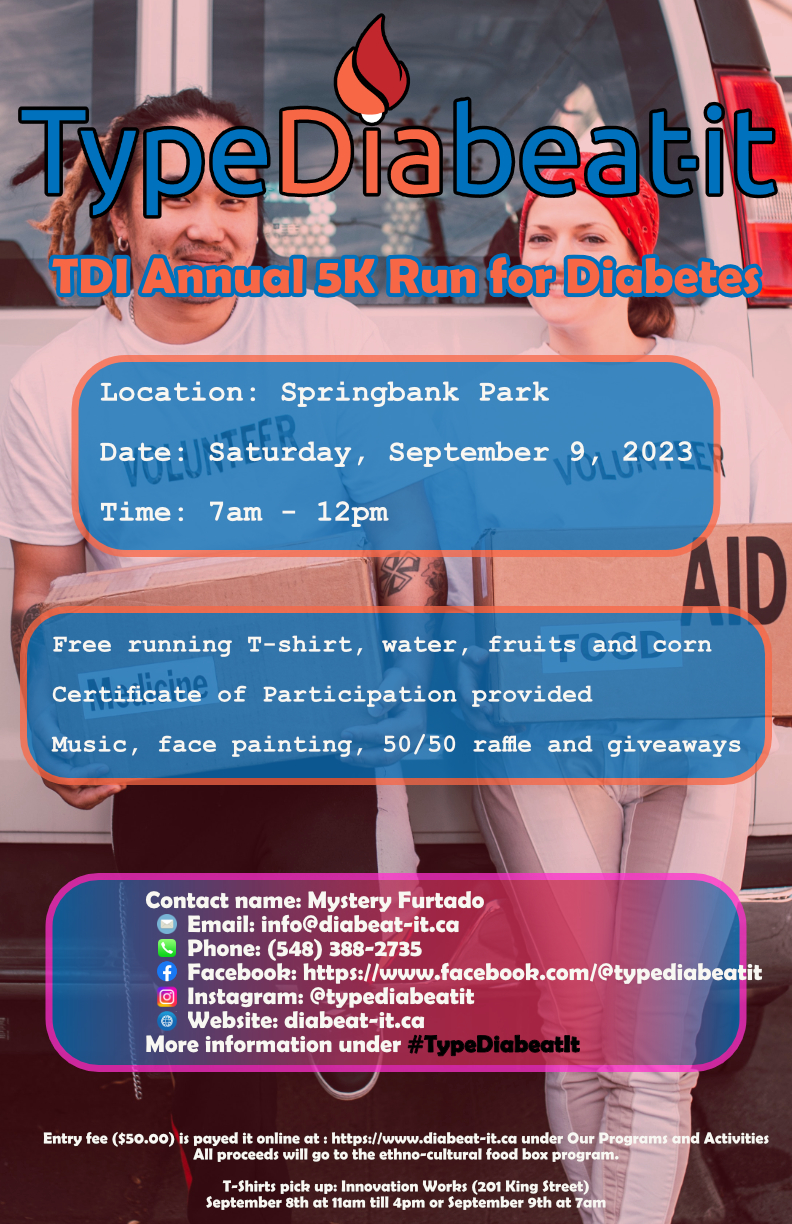 87/112
[Speaker Notes: dvu22_poster.jpg]
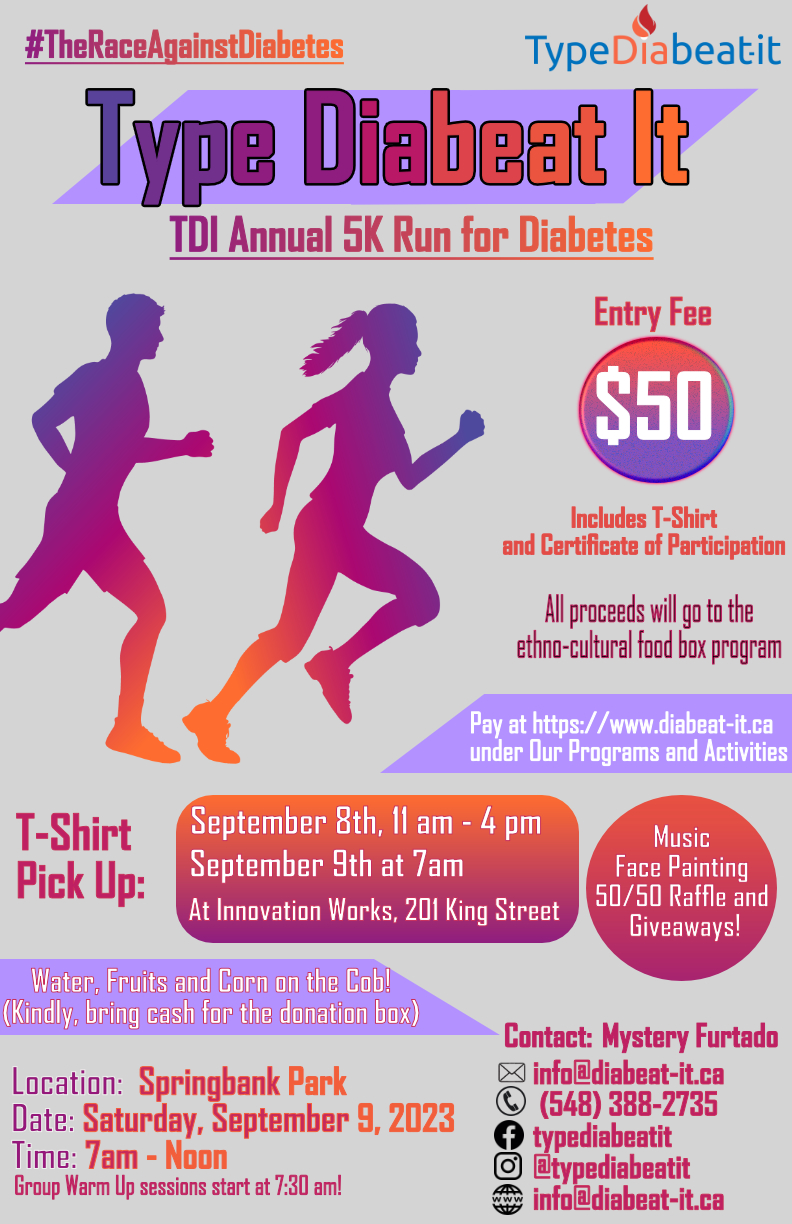 88/112
[Speaker Notes: dtellezj_poster.jpg]
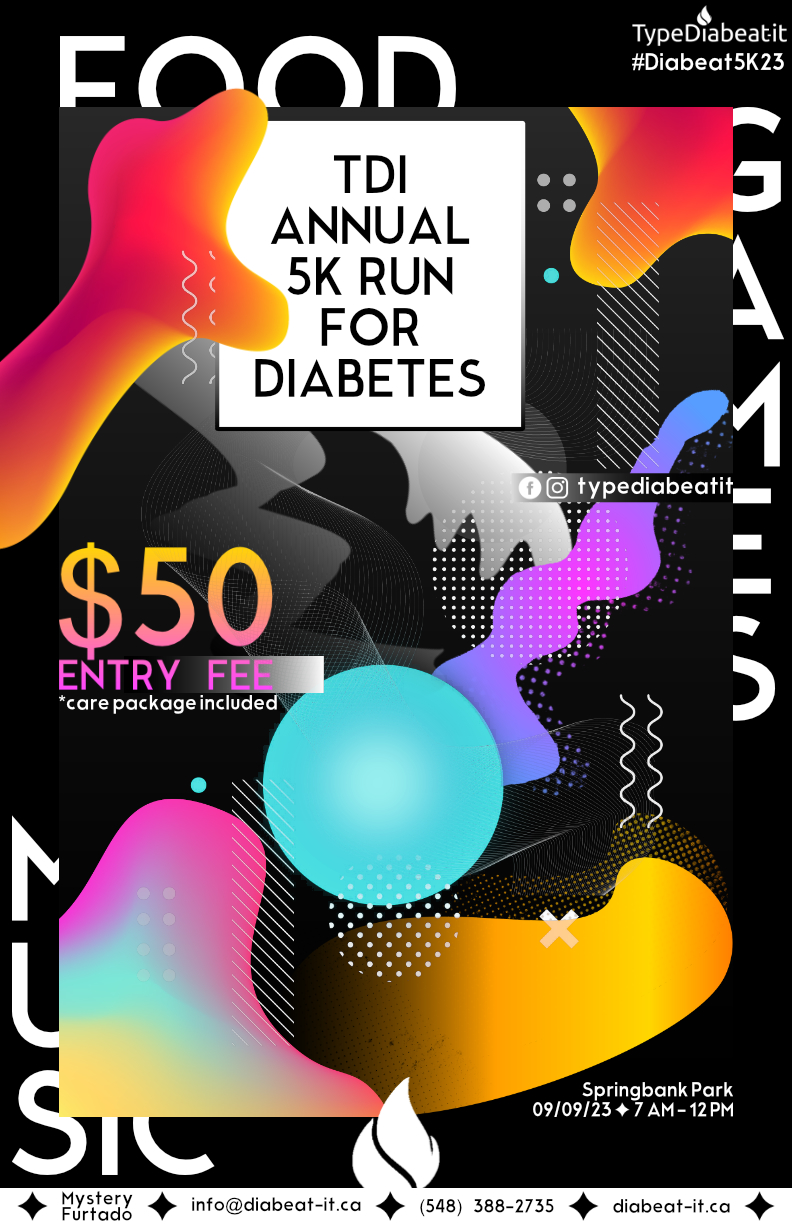 89/112
[Speaker Notes: dsodhi3_poster.jpg]
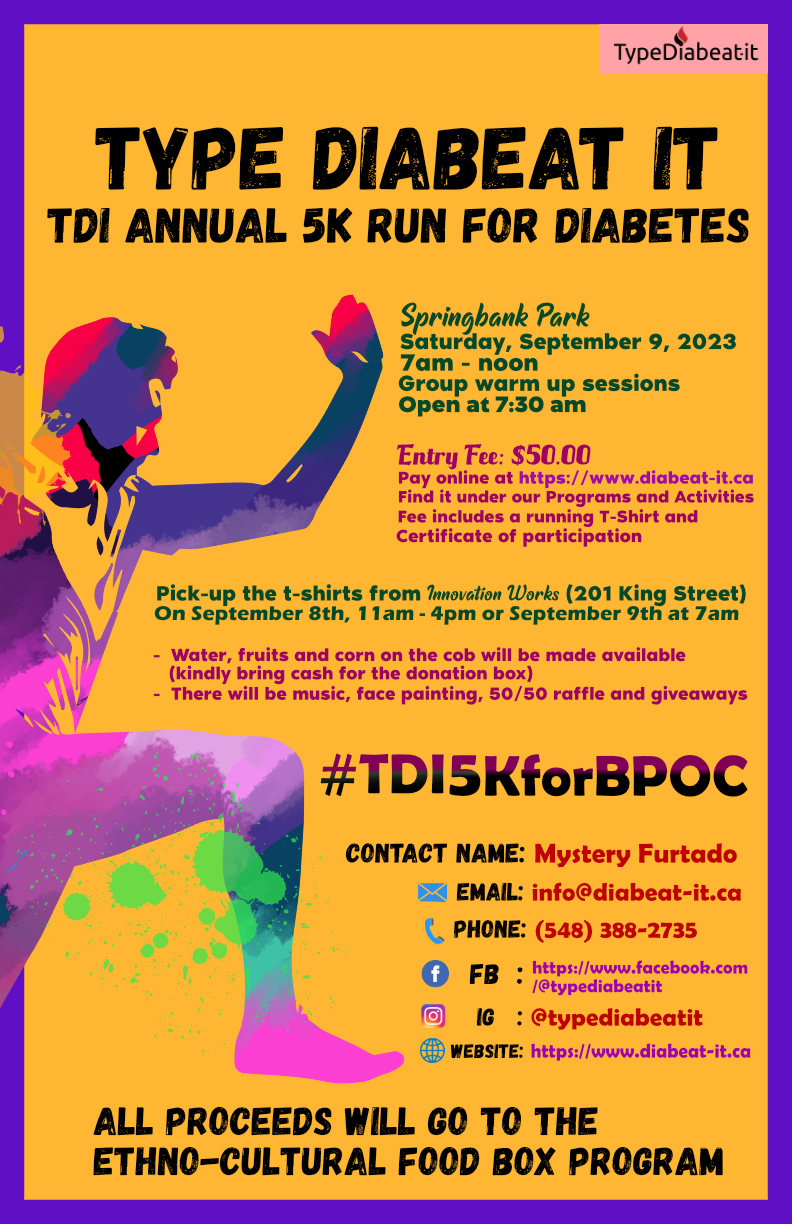 90/112
[Speaker Notes: dshah248_poster.jpg]
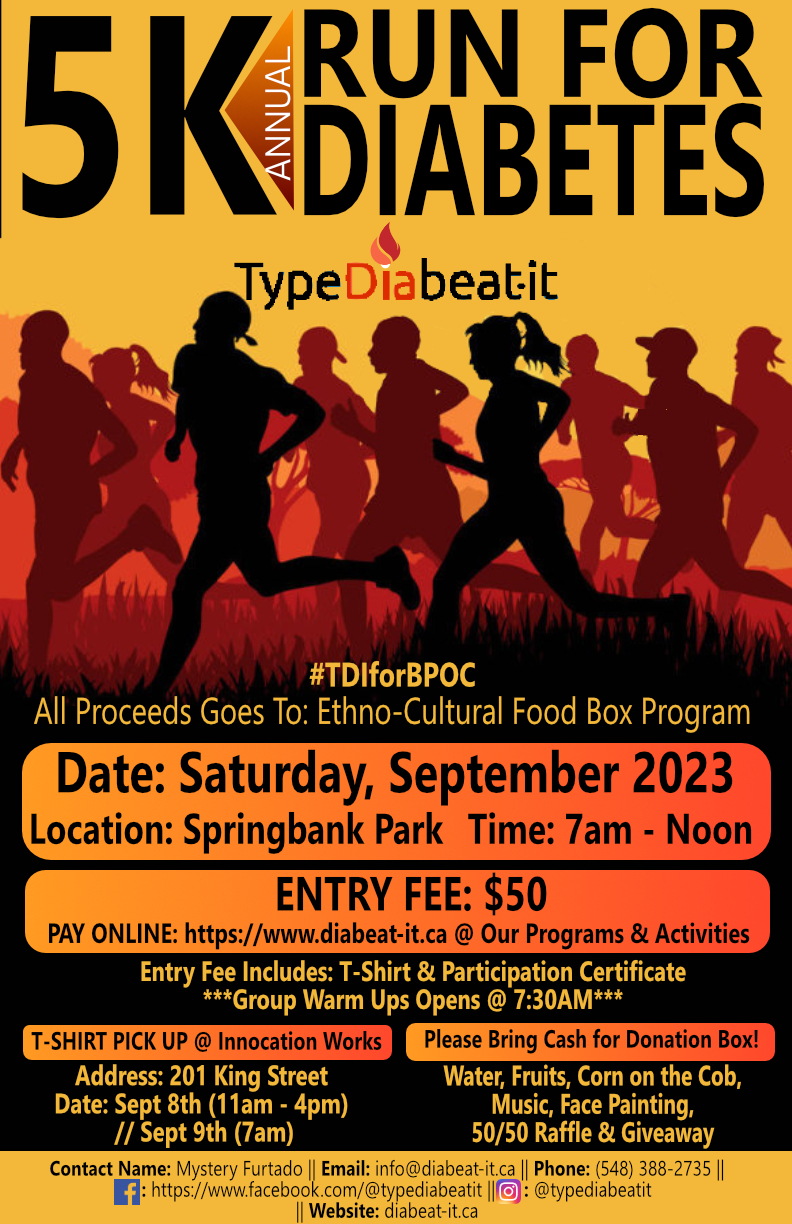 91/112
[Speaker Notes: dsathan_poster.jpg]
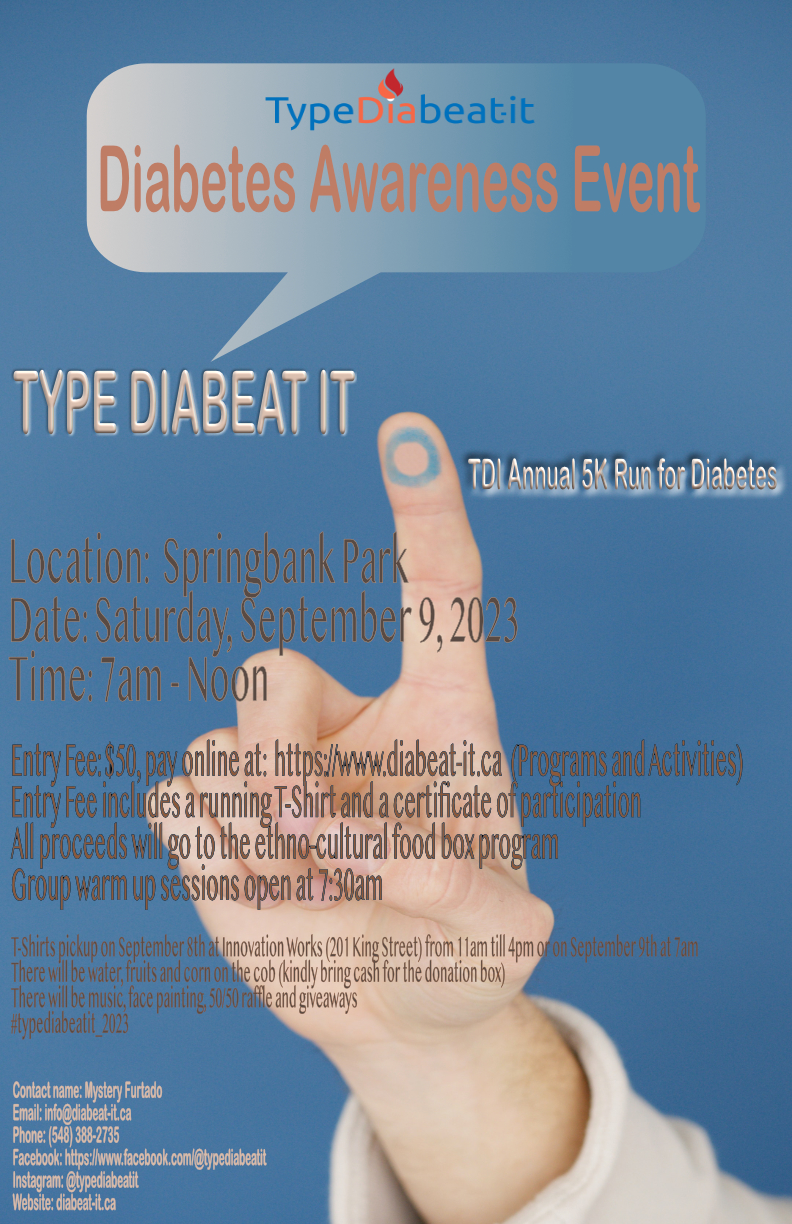 92/112
[Speaker Notes: draissi_poster.jpg]
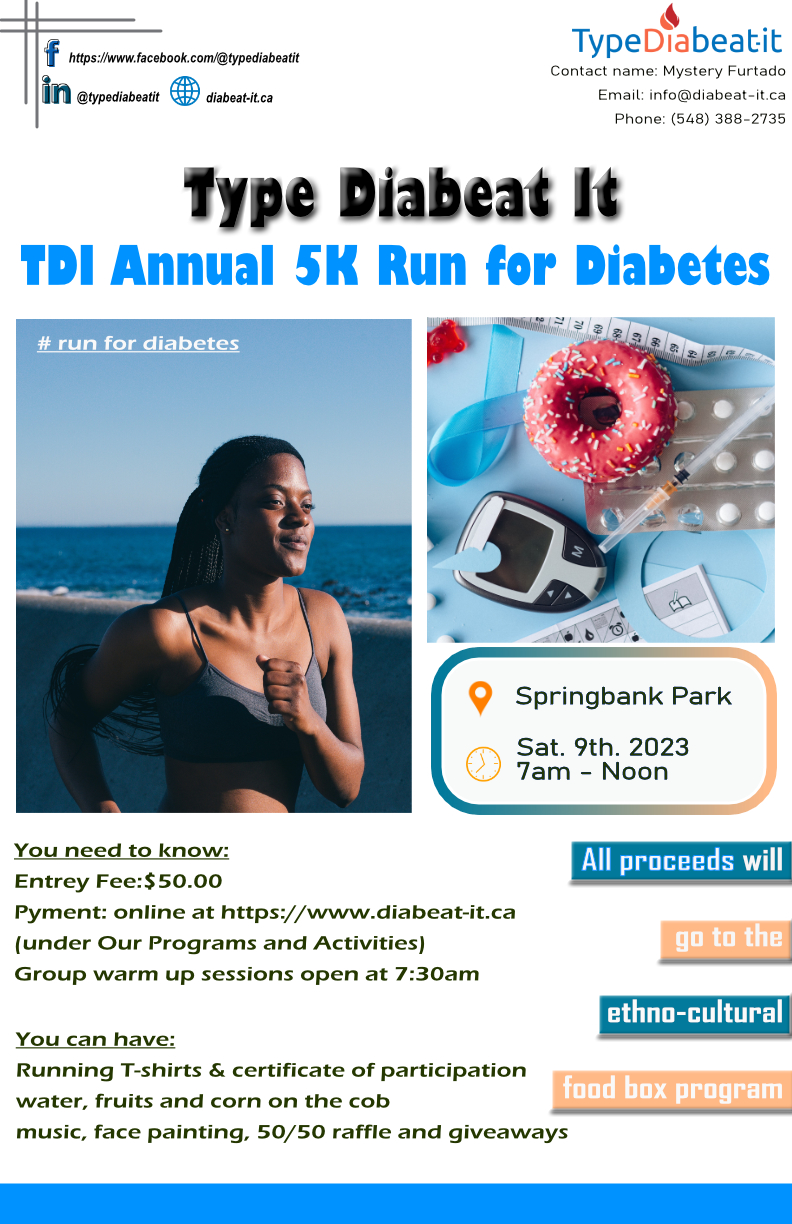 93/112
[Speaker Notes: cwan84_poster.jpg]
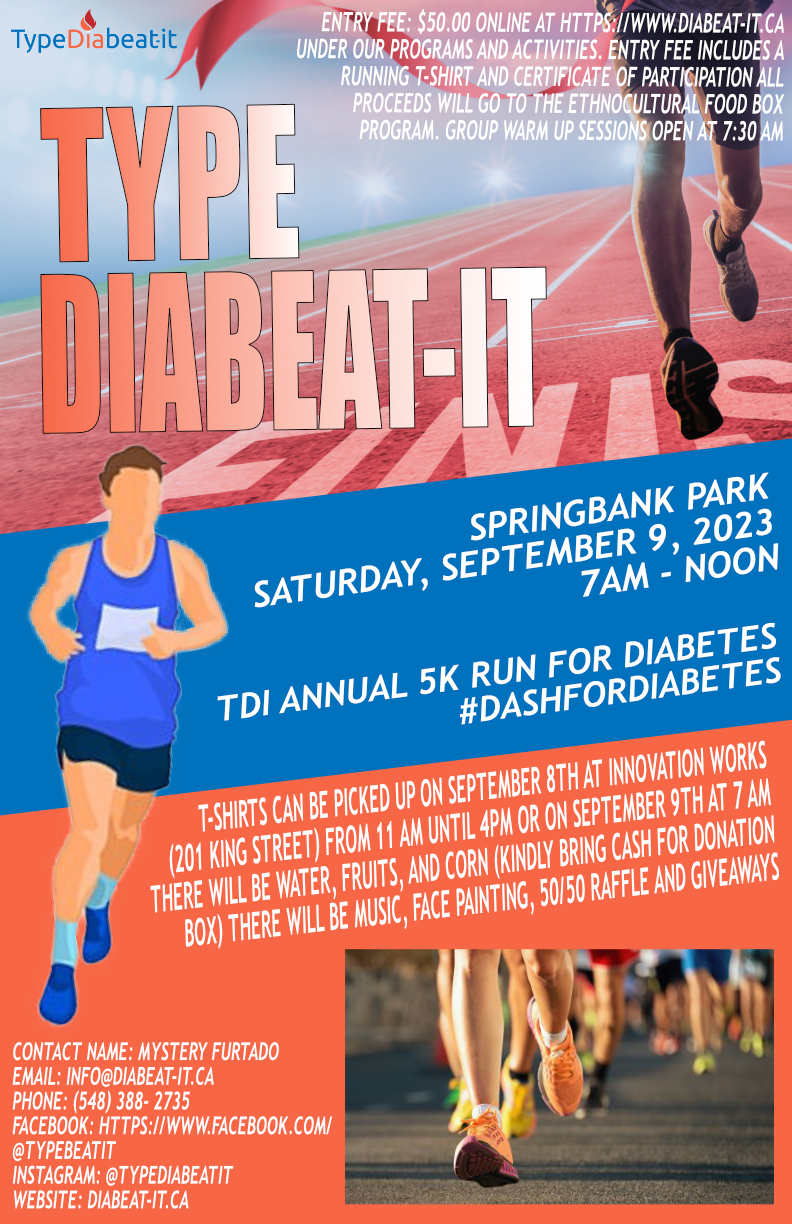 94/112
[Speaker Notes: ctersig4_poster.jpg]
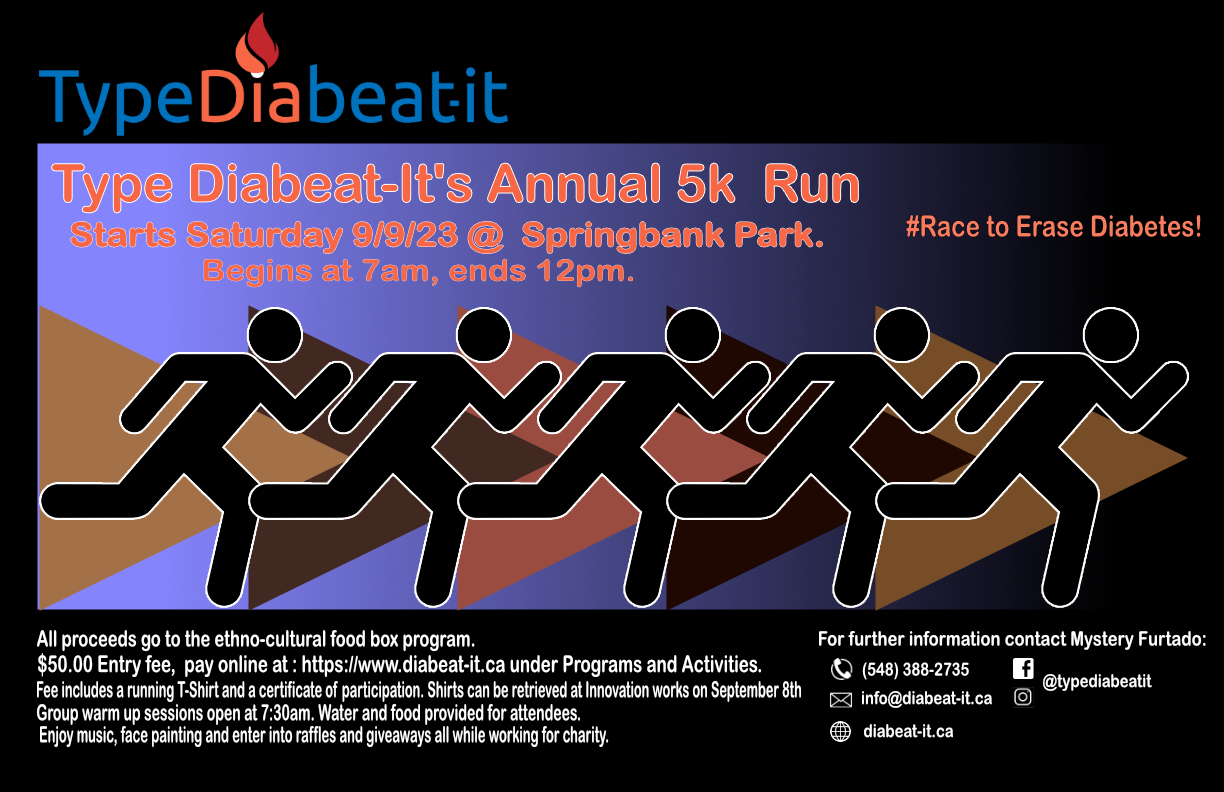 95/112
[Speaker Notes: csuccee_poster.jpg]
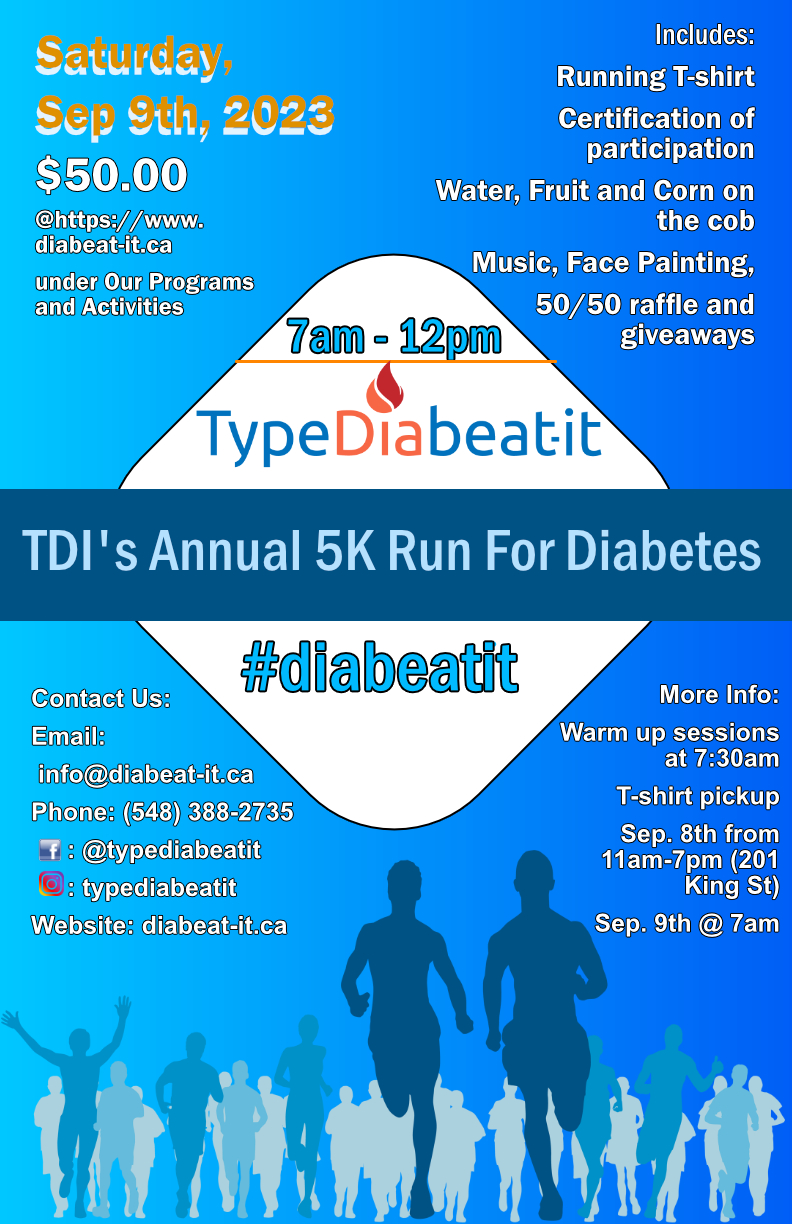 96/112
[Speaker Notes: csnedde_poster.jpg]
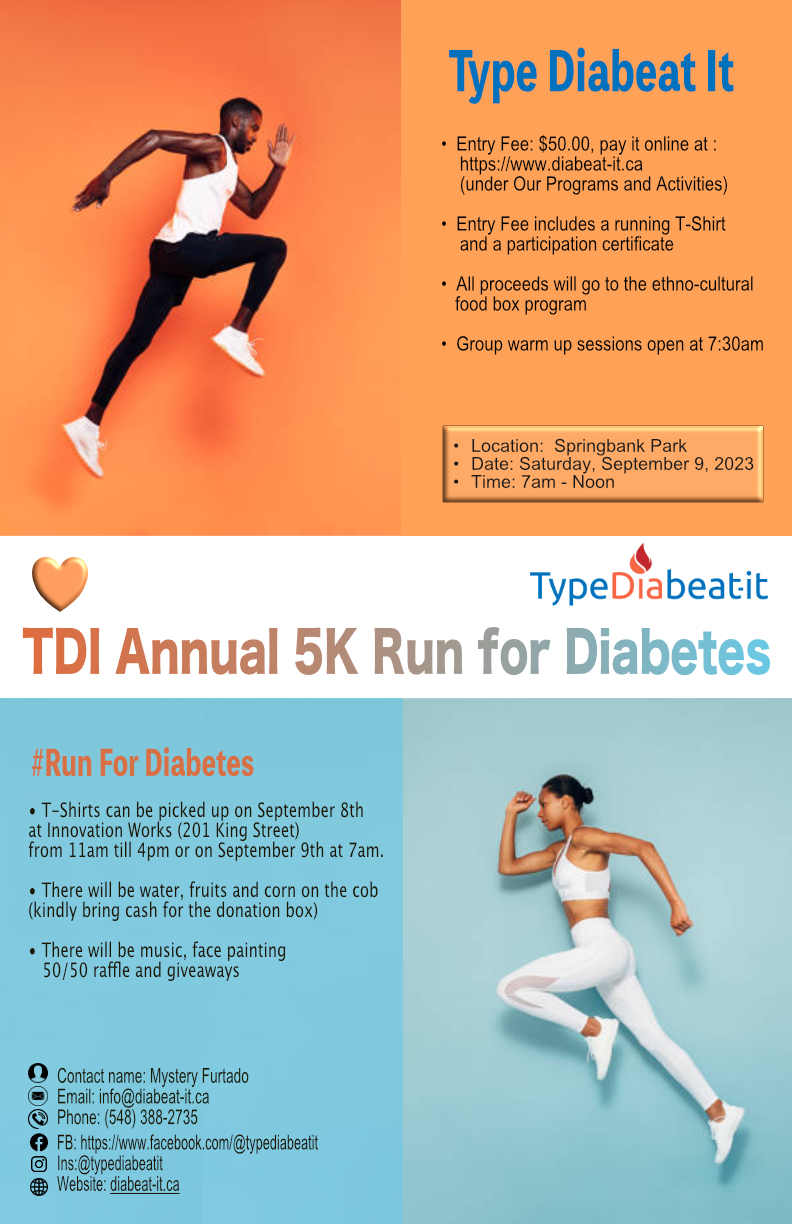 97/112
[Speaker Notes: cshao29_poster.jpg]
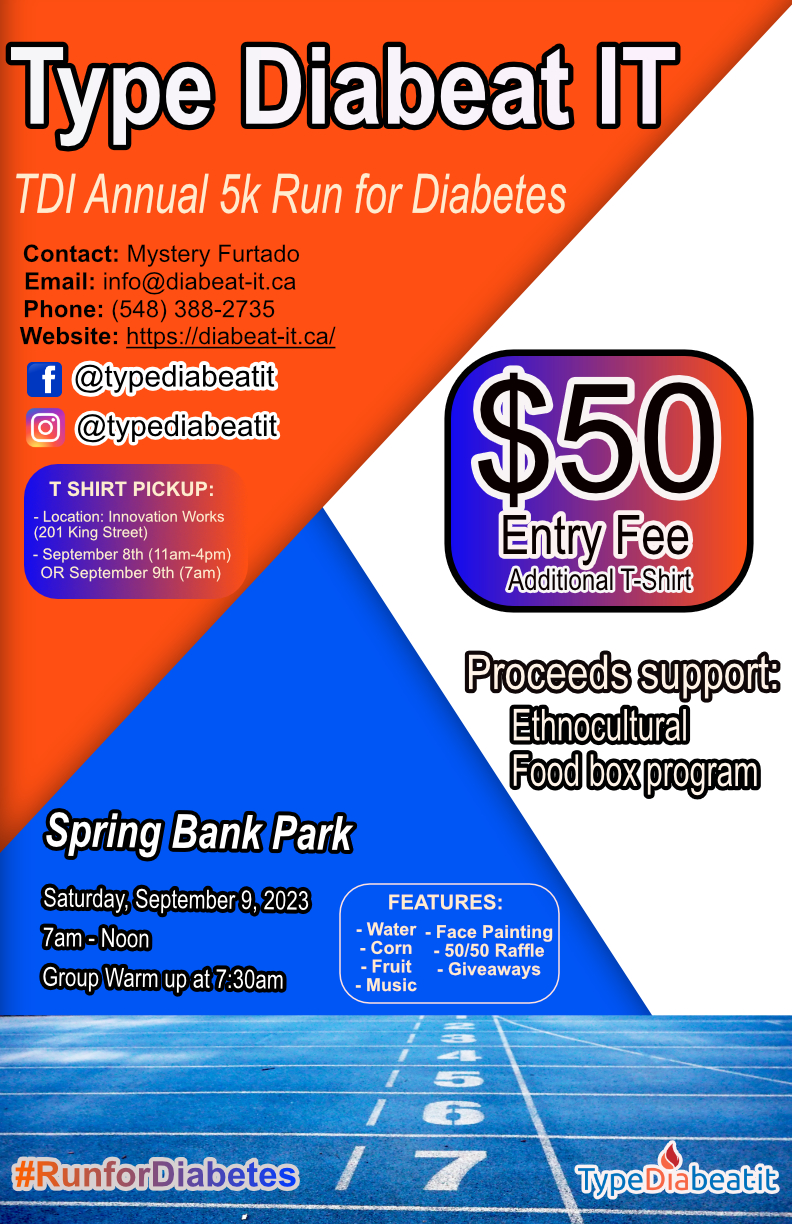 98/112
[Speaker Notes: btyrrel_poster.jpg]
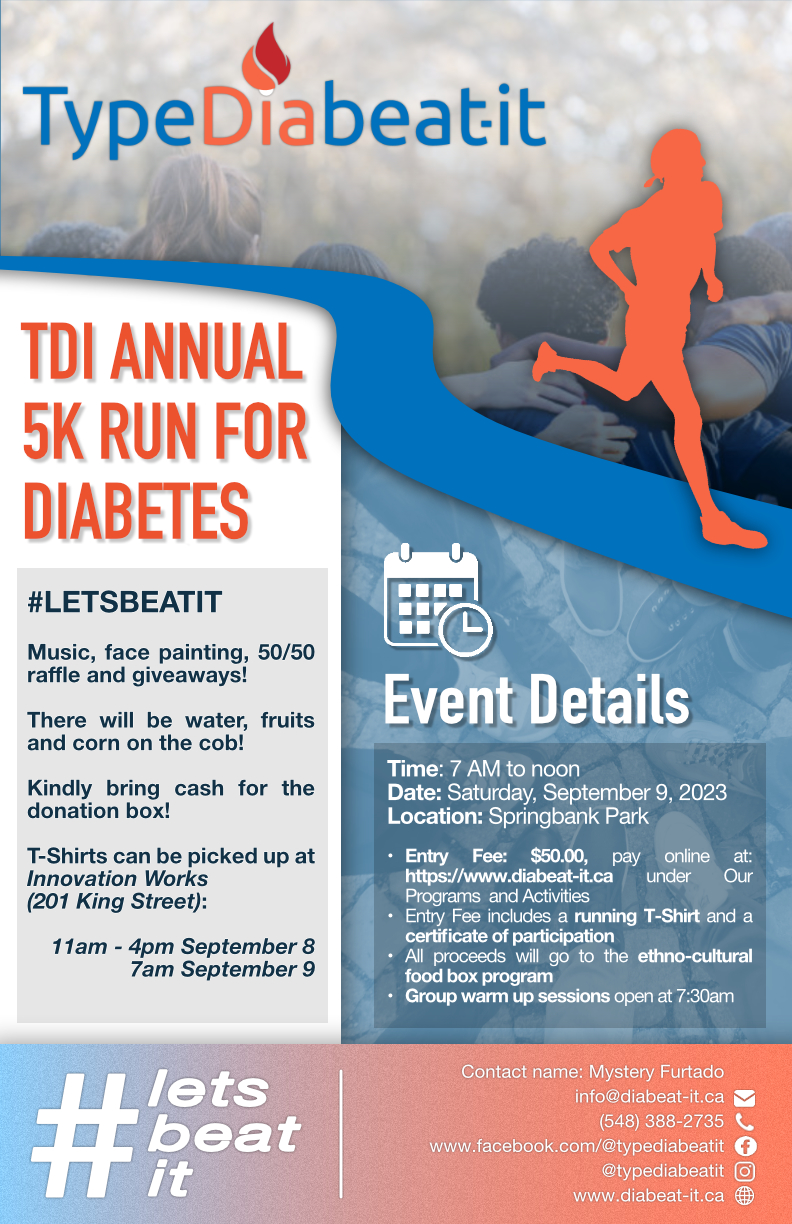 99/112
[Speaker Notes: btiglao_poster.jpg]
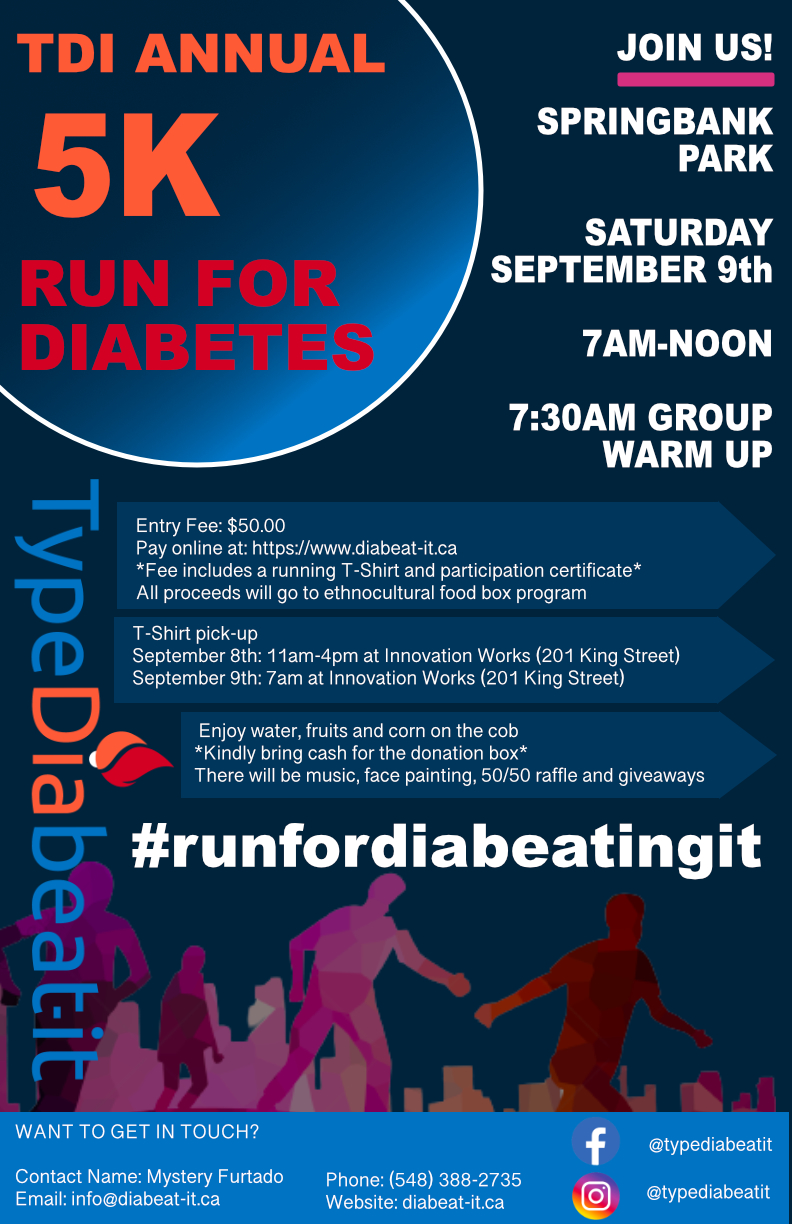 100/112
[Speaker Notes: btaylo94_poster.jpg]
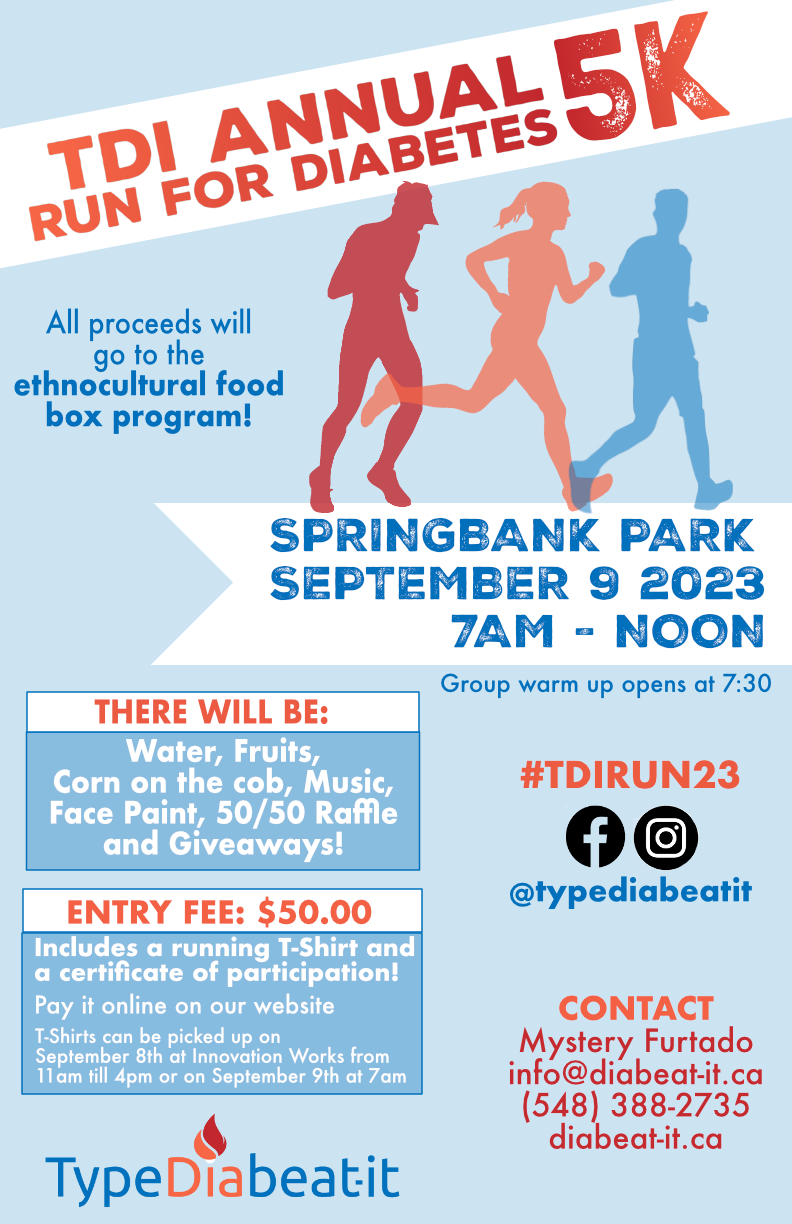 101/112
[Speaker Notes: awahbe_poster.jpg]
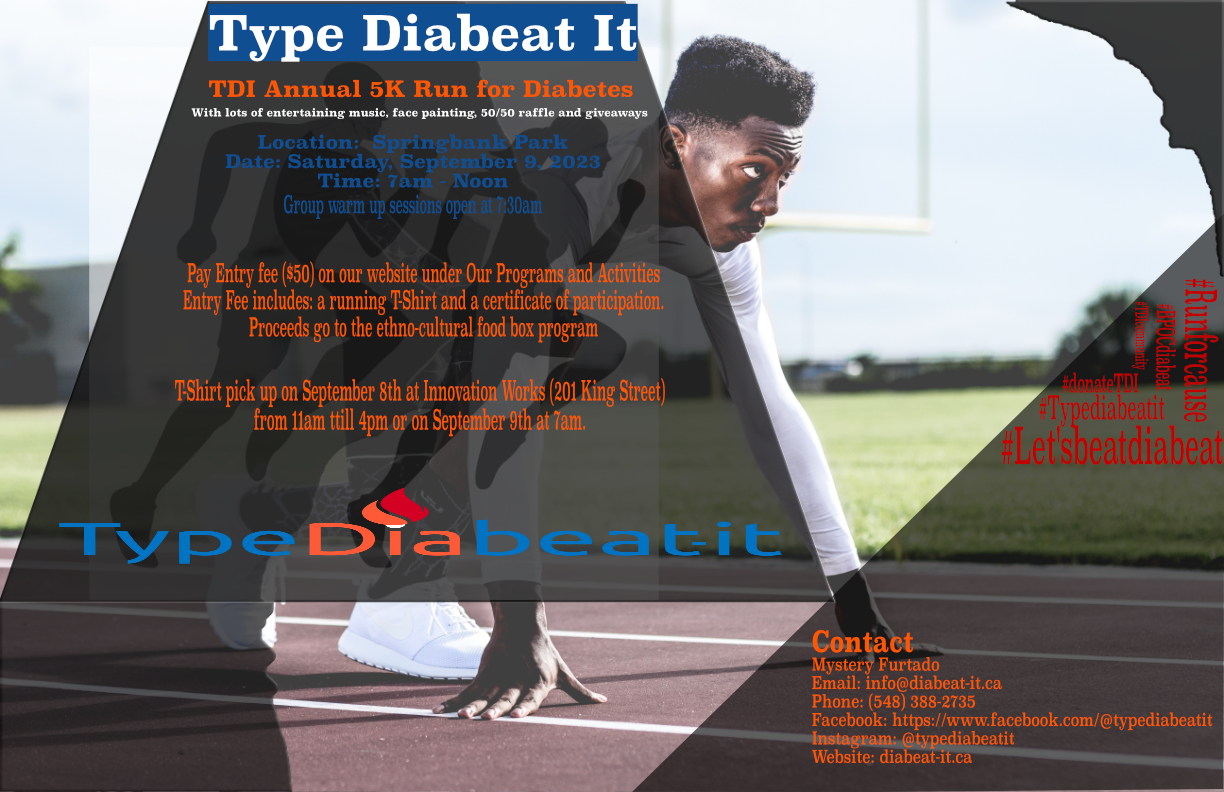 102/112
[Speaker Notes: atrive2_poster.jpg]
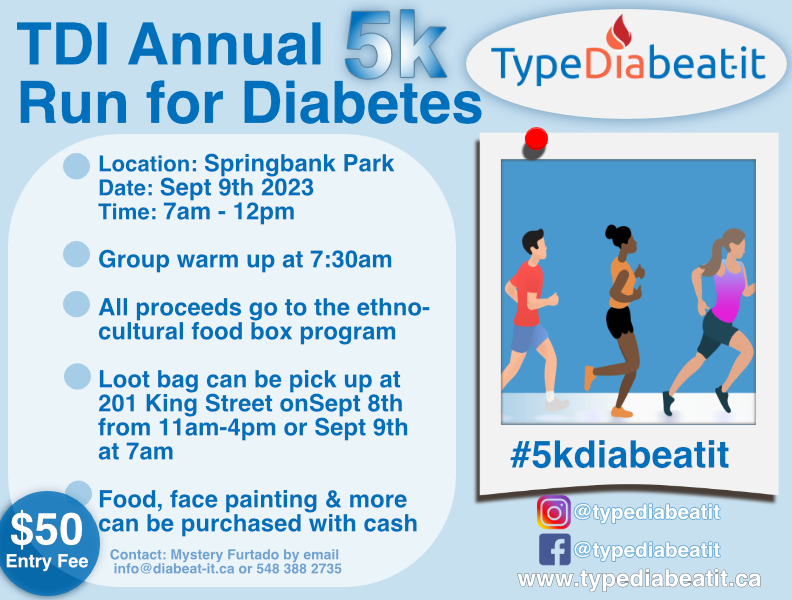 103/112
[Speaker Notes: atetlow2_poster.jpg]
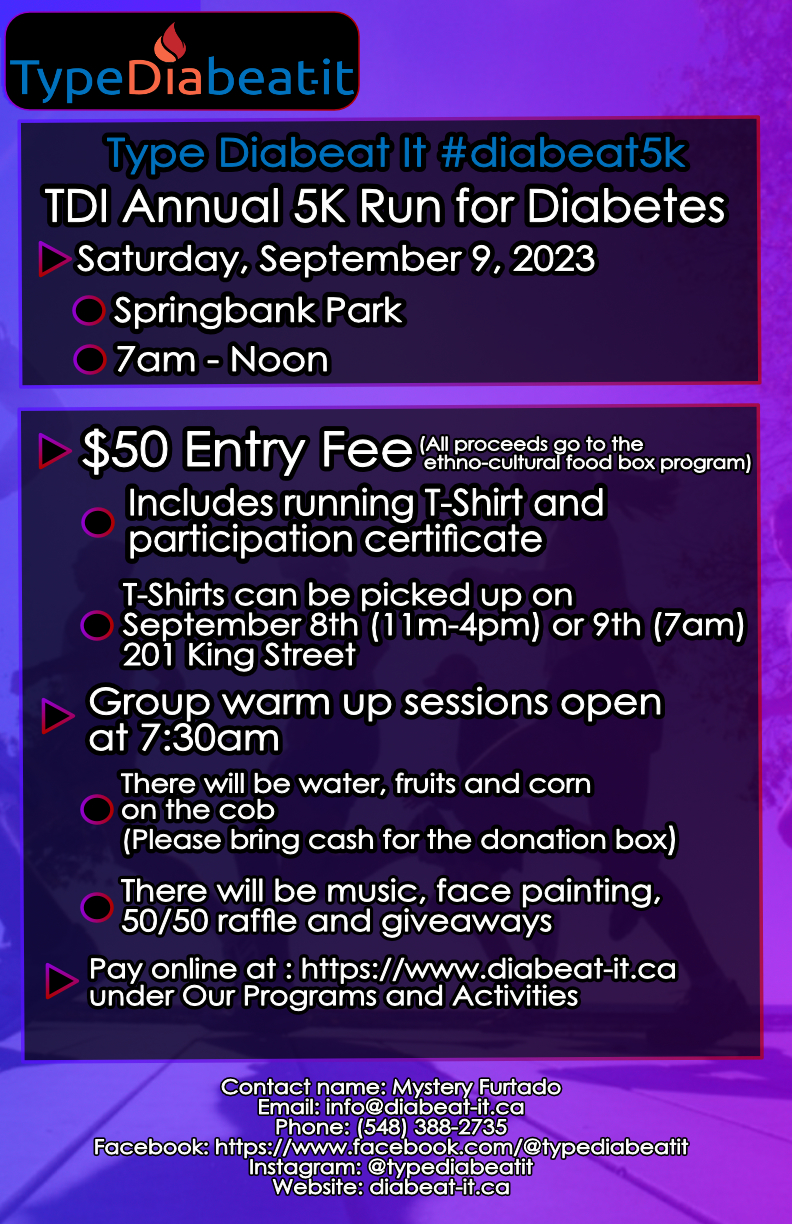 104/112
[Speaker Notes: atavropo_poster.jpg]
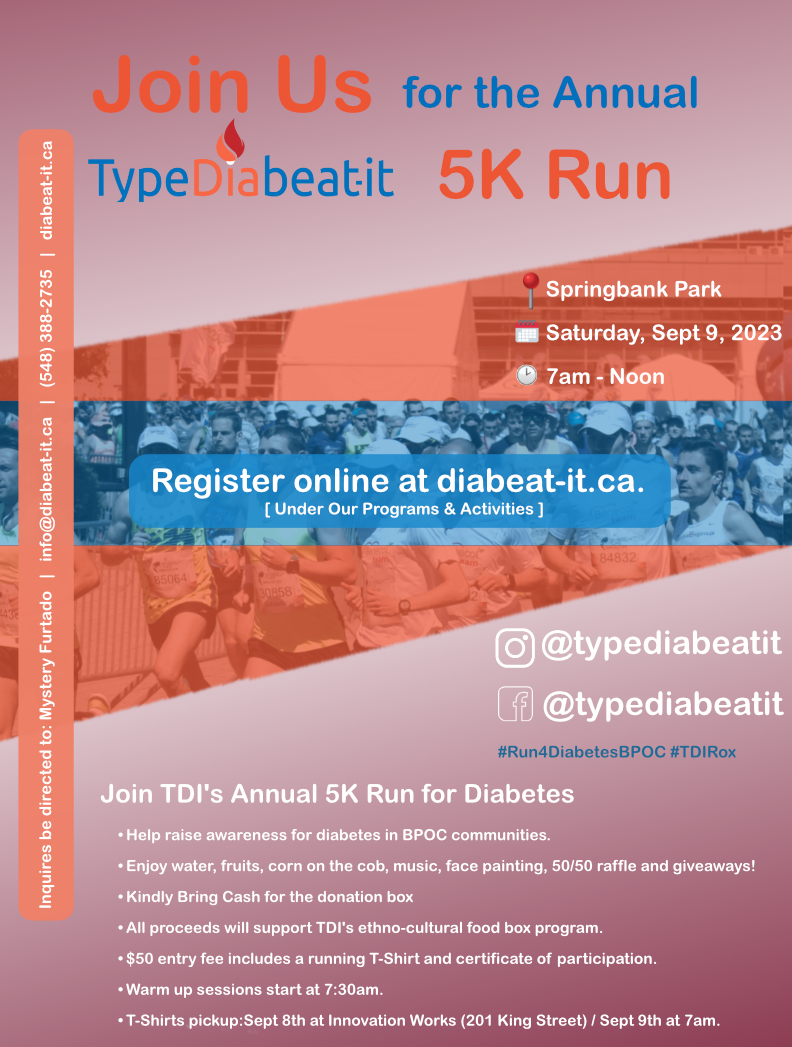 105/112
[Speaker Notes: atanver_poster.jpg]
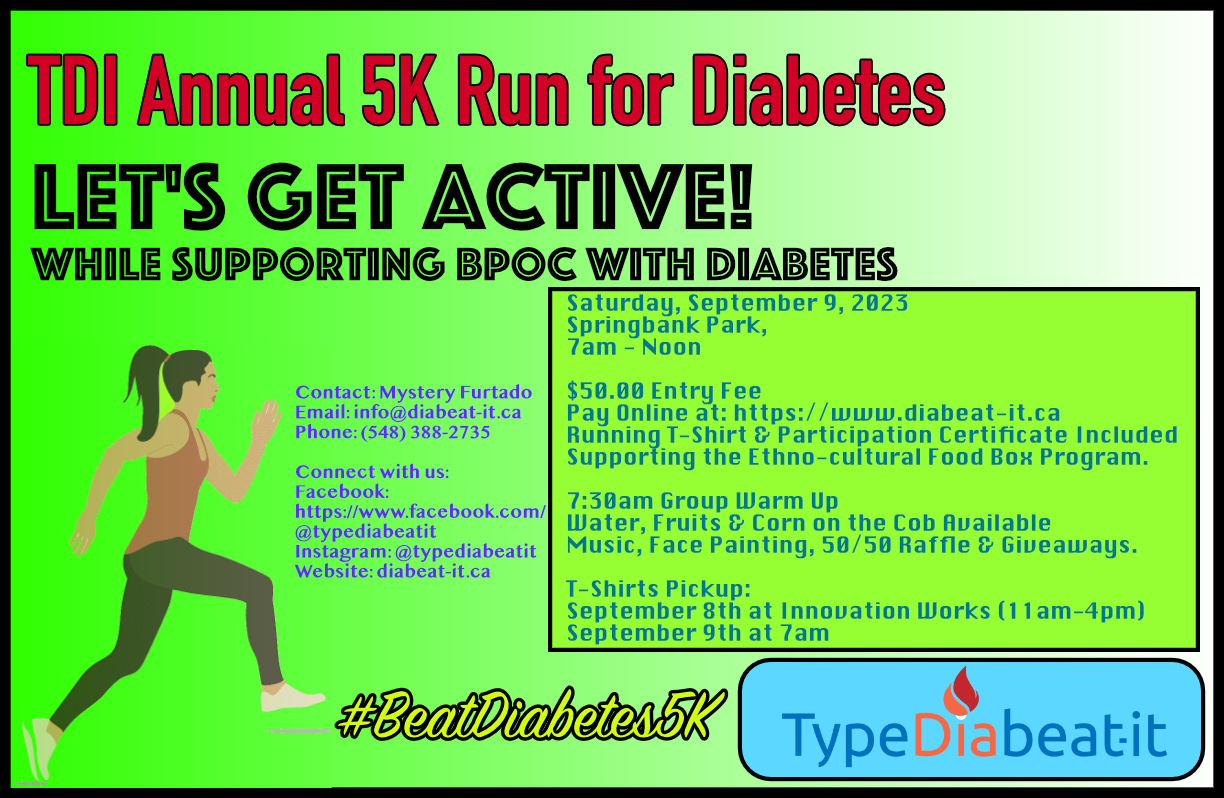 106/112
[Speaker Notes: atanej2_poster.jpg]
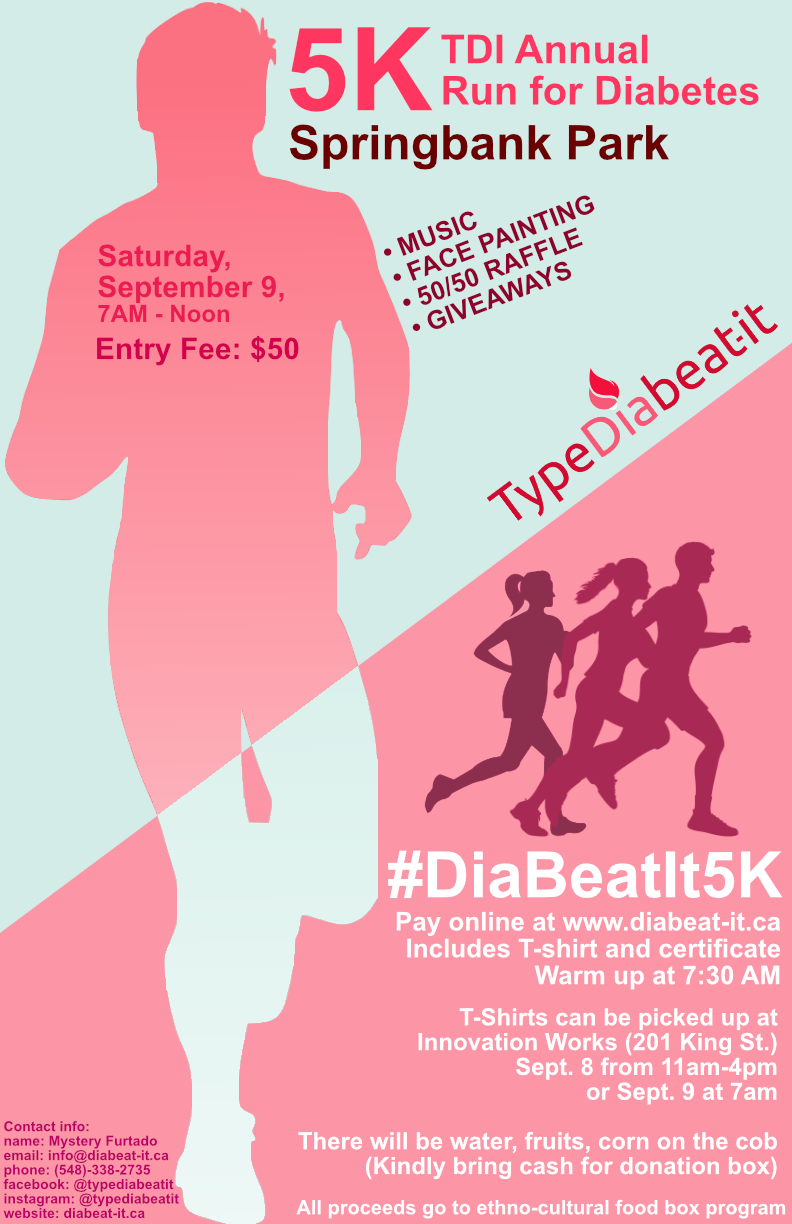 107/112
[Speaker Notes: atam228_poster.jpg]
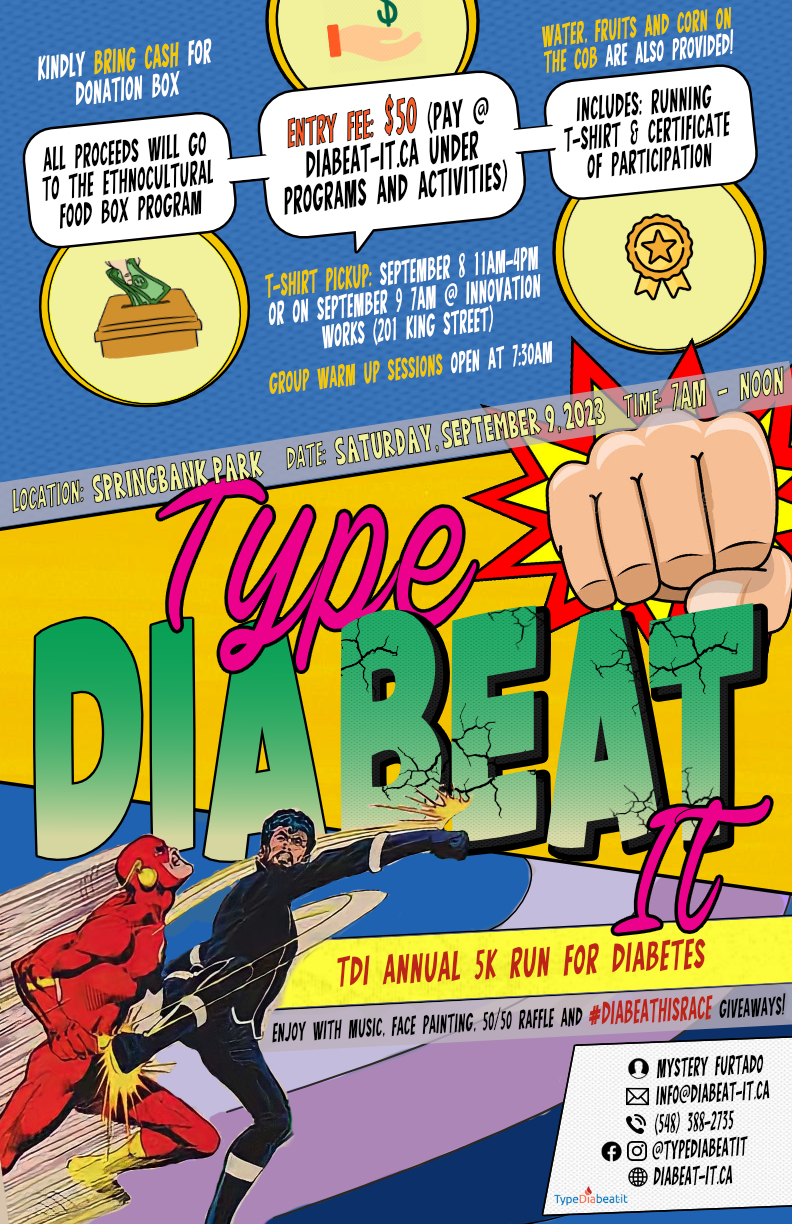 108/112
[Speaker Notes: asolarma_poster.jpg]
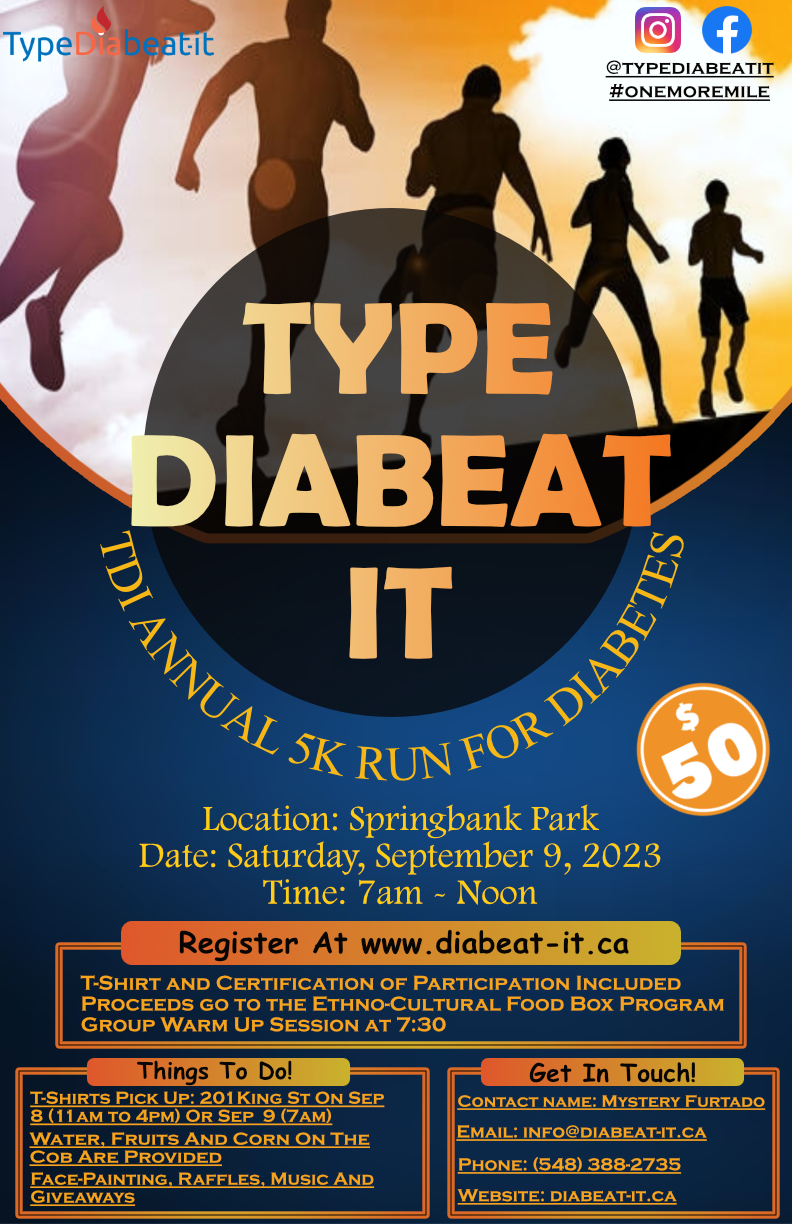 109/112
[Speaker Notes: asing894_poster.jpg]
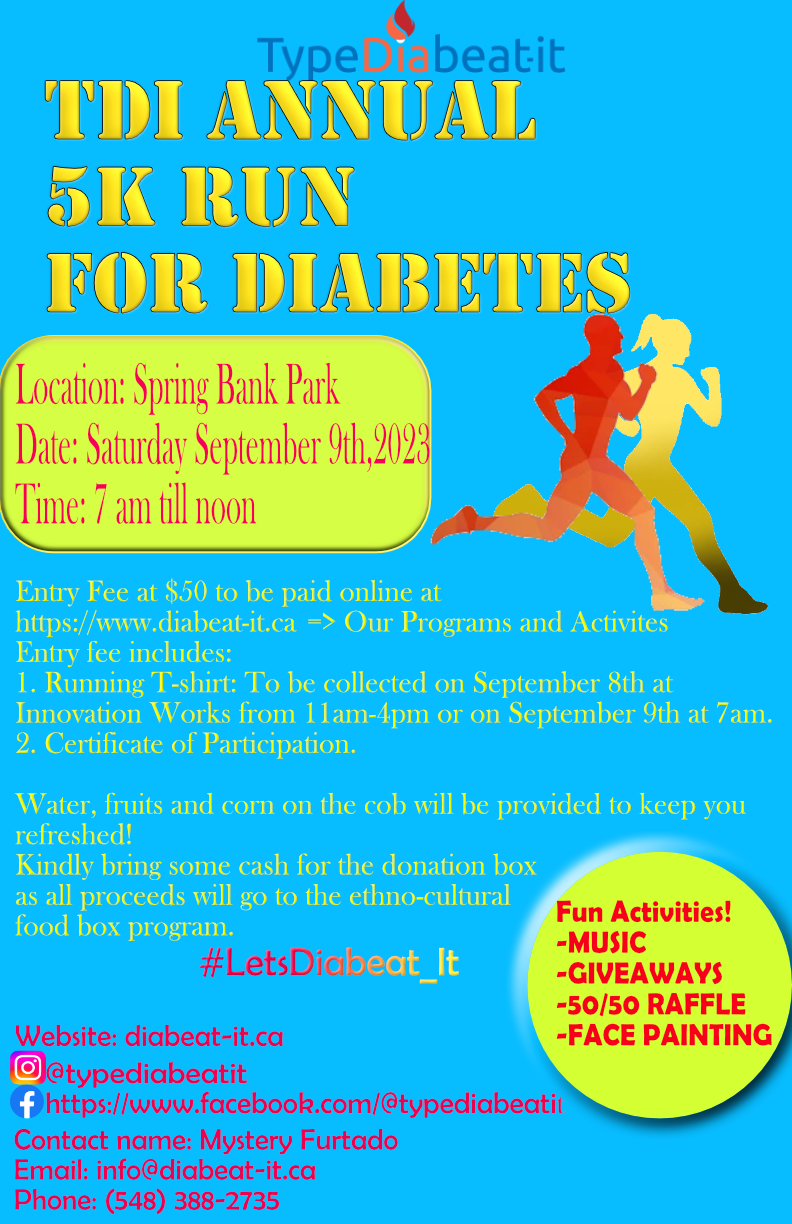 110/112
[Speaker Notes: ashar577_poster.jpg]
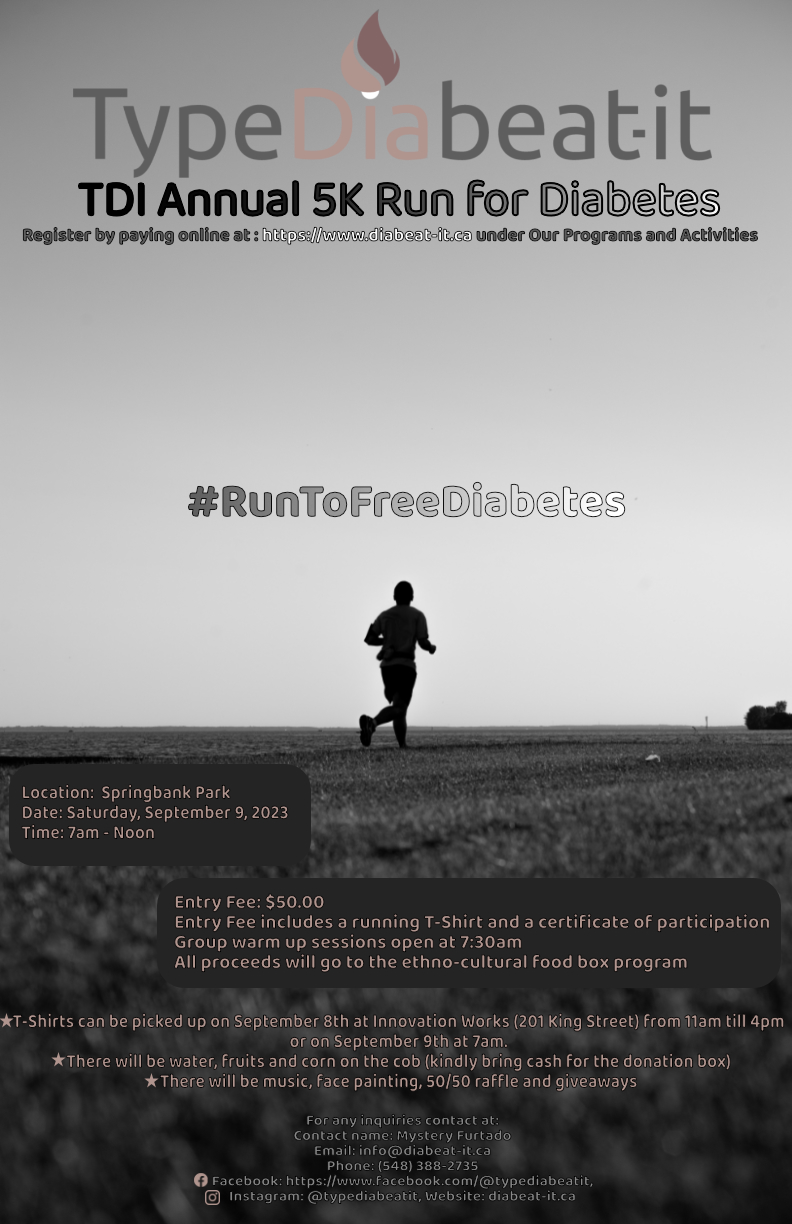 111/112
[Speaker Notes: asami7_poster.jpg]
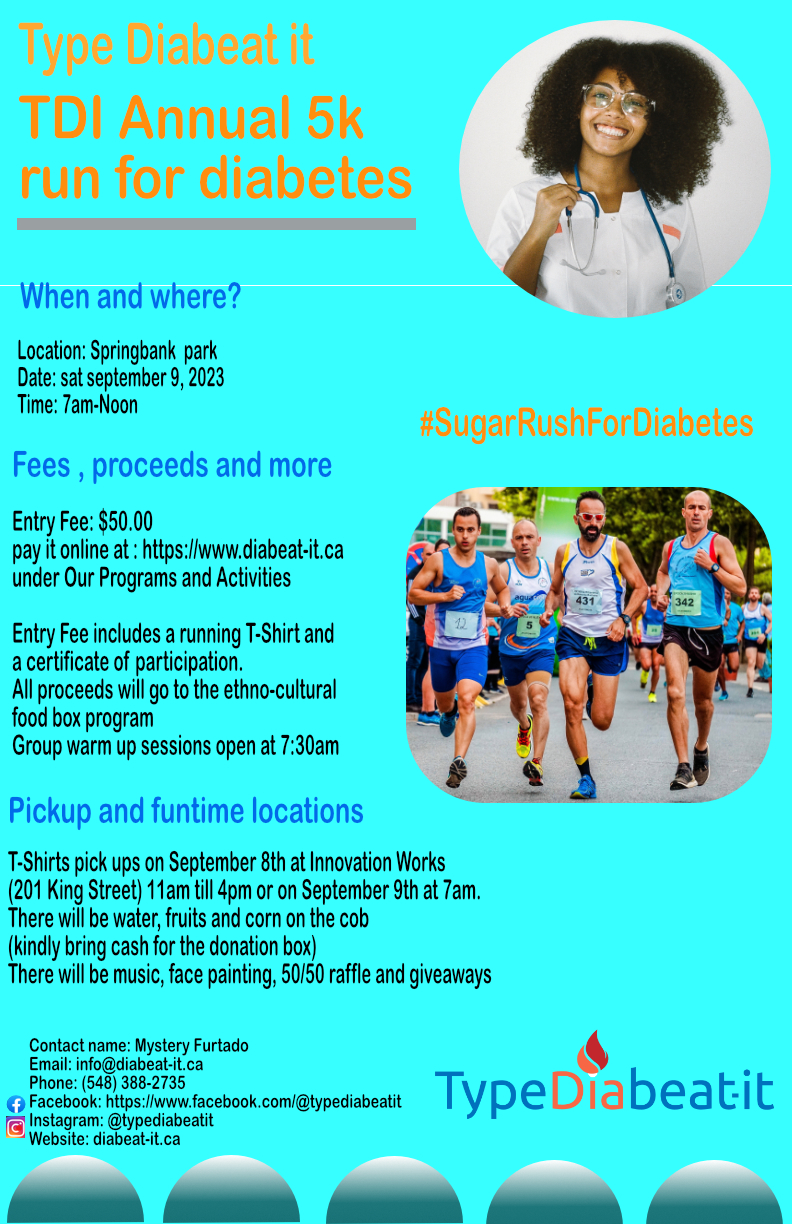 112/112
[Speaker Notes: aristic2_poster.jpg]
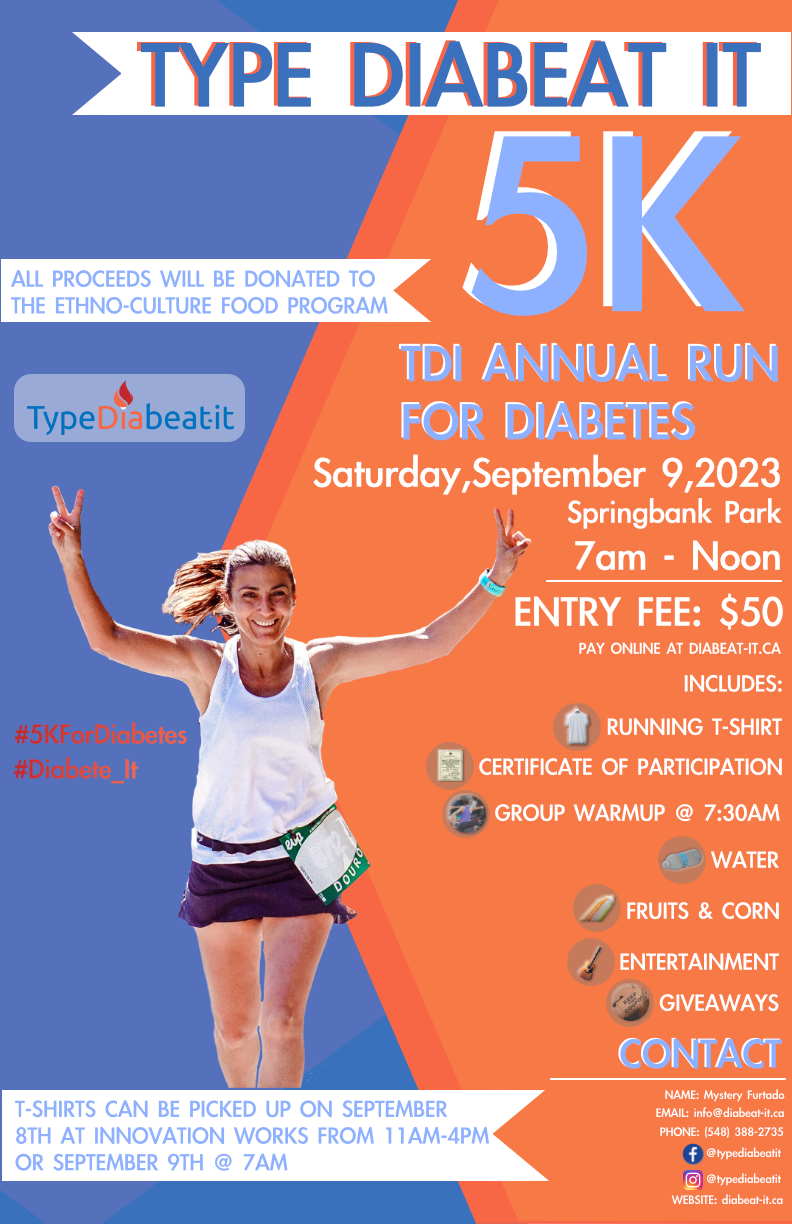 113/112
[Speaker Notes: arawra_poster.jpg]